Chapter 2 Lecture
Fundamentals of General, Organic, and Biological Chemistry
7th Edition
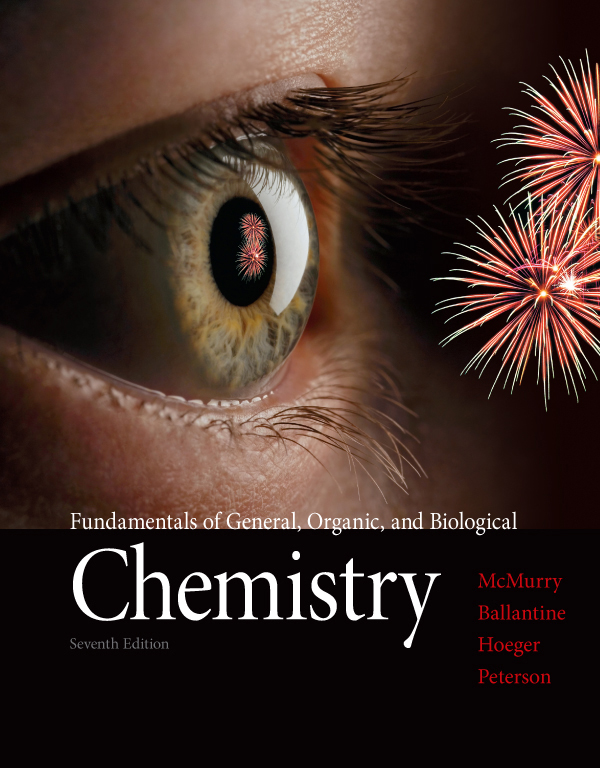 McMurry, Ballantine, Hoeger, Peterson
Chapter Two
Atoms and the Periodic Table
Julie Klare
Gwinnett Technical College
© 2013 Pearson Education, Inc.
Outline
2.1 Atomic Theory
2.2 Elements and Atomic Number
2.3 Isotopes and Atomic Weight
2.4 The Periodic Table
2.5 Some Characteristics of Different Groups
2.6 Electronic Structure of Atoms
2.7 Electron Configurations
2.8 Electron Configurations and the Periodic
      Table
2.9 Electron-Dot Symbols
Goals
1.	What is the modern theory of atomic structure? Be able to explain the major assumptions of atomic theory.	
2.	How do atoms of different elements differ? Be able to explain the composition of different atoms according to the number of protons, neutrons, and electrons they contain.	
3.	What are isotopes, and what is atomic weight? Be able to explain what isotopes are and how they affect an element’s atomic weight.
Copyright © 2010 Pearson Education, Inc.
Chapter Three
3
Goals
4.	How is the periodic table arranged? Be able to describe how elements are arranged in the periodic table, name the subdivisions of the periodic table, and relate the position of an element in the periodic table to its electronic structure.	
5.	How are electrons arranged in atoms? Be able to explain how electrons are distributed in shells and subshells around the nucleus of an atom, how valence electrons can be represented as electron-dot symbols, and how the electron configurations can help explain the chemical properties of the elements.
Copyright © 2010 Pearson Education, Inc.
Chapter Three
4
2.1 Atomic Theory
Questions about the fundamental nature of matter can be traced as far back as the Greek philosophers 
Aristotle believed that matter could be divided indefinitely 
Democritus argued that there was a limit 
The smallest particle that an element can be divided into and still be identifiable is the atom, from the Greek atomos, meaning “indivisible”
Chemistry is founded on four fundamental assumptions about atoms and matter, which together make up modern Atomic Theory
Copyright © 2010 Pearson Education, Inc.
Chapter Three
6
1. All matter is composed of atoms
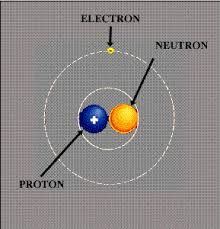 This atomic structure is only stable at near-earth temperatures. 
As temperatures rise, the electrons are lost first.
Without stable electrons, compounds and molecules cannot form.
2. Elements differ in their makeup
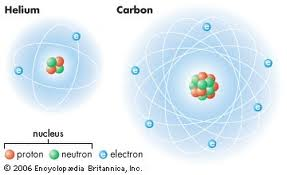 The atoms of a given element differ 
from the atoms of all other elements
3. Atoms combine in specific ratios
Chemical compounds consist of atoms 
combined in specific ratios
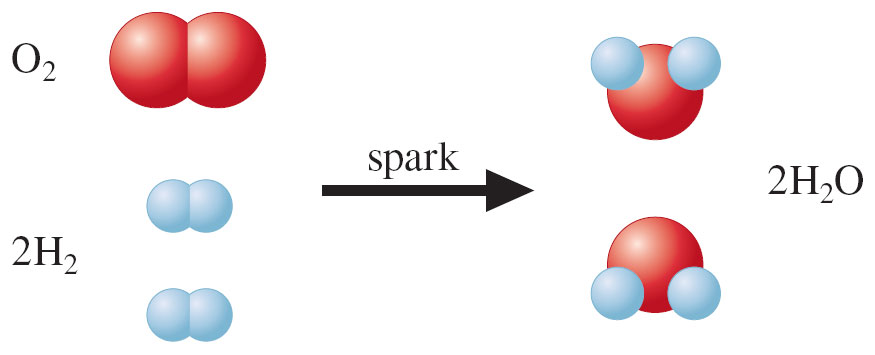 Chemistry is founded on four fundamental assumptions about atoms and matter, which together make up modern Atomic Theory:
1.	All matter is composed of atoms 
2.	The atoms of a given element differ from the 	atoms of all other elements 
3.	Chemical compounds consist of atoms combined 	in specific ratios.
4.	Chemical reactions change only the way the 	atoms are combined in compounds 
The atoms themselves are unchanged
Copyright © 2010 Pearson Education, Inc.
Chapter Three
10
What are atoms made of ?
The masses of atoms and their constituent subatomic particles are incredibly small when measured in grams 
So atomic masses are more conveniently expressed on a relative mass scale
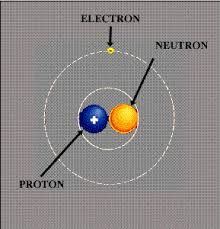 Copyright © 2010 Pearson Education, Inc.
Chapter Three
11
All atomic masses are relative to C-12
C-12 is the abundant form of carbon that contains 6 protons and 6 neutrons 

It is assigned a mass of exactly 12 atomic mass units (amu) or daltons 

Atomic masses of all other atoms are measured relative to it
So C-12 is our window on the periodic table
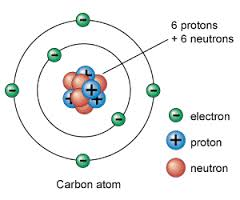 Since protons and neutrons
have similar masses, they each
weigh approximately 1 amu
Mass Spectrometer
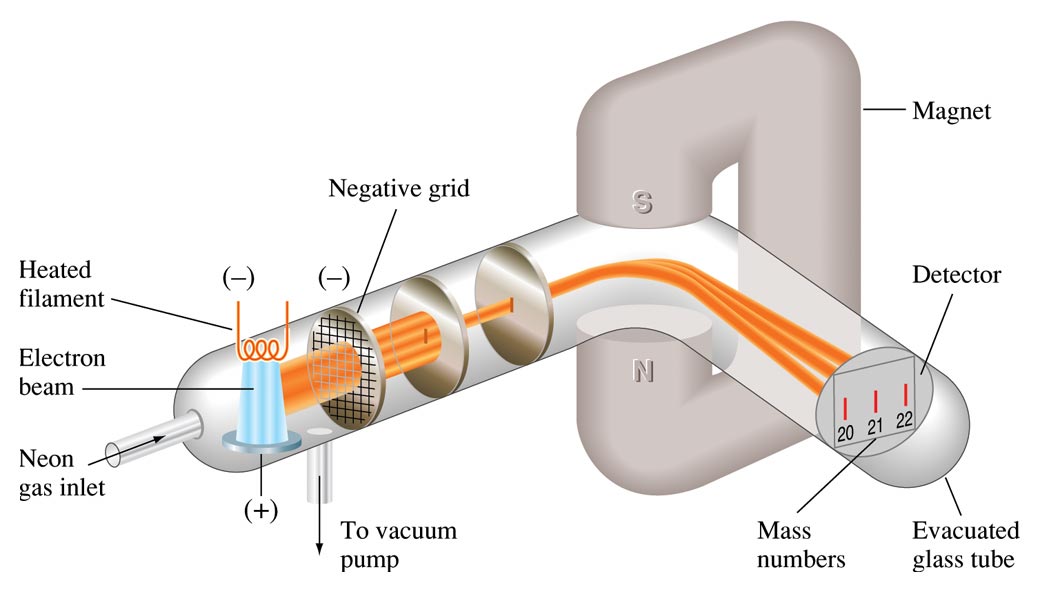 These days we determine the relative masses of all other atoms quickly …

… in a mass spectrometer by running them alongside our ‘standard’ carbon-12 isotope atom
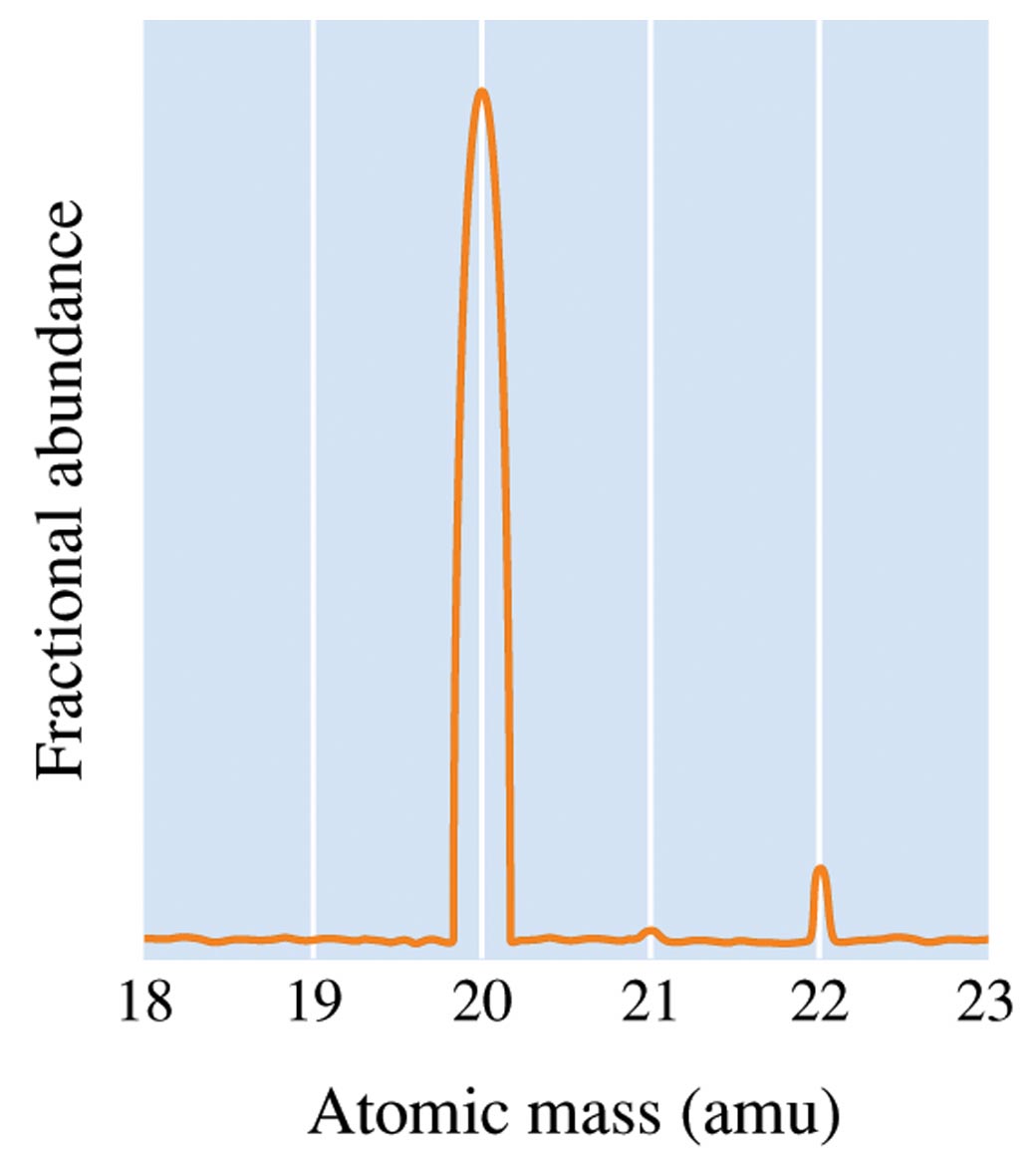 Know these relative facts
Both protons and neutrons have a mass close to one amu 
Electrons are substantially lighter than protons and neutrons 
Protons and electrons have electrical charges that are equal in magnitude but opposite in sign
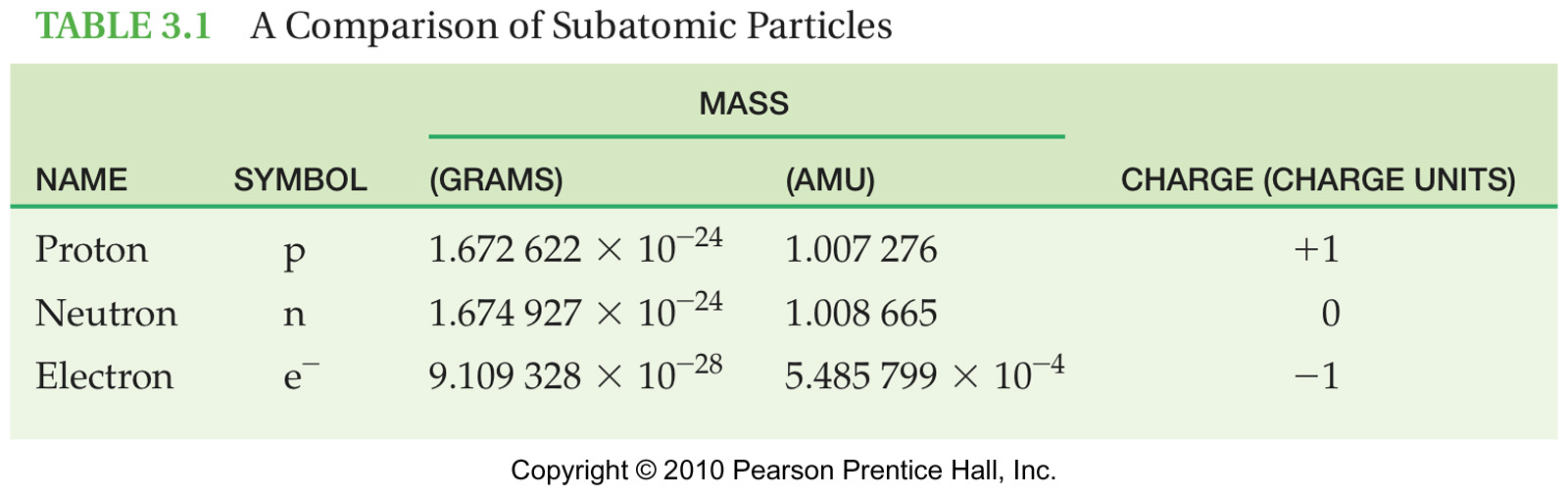 You are NOT expected to memorize the absolute numbers.
You ARE expected to know relative sizes and charges.
Copyright © 2010 Pearson Education, Inc.
Chapter Three
14
The protons and neutrons are packed closely together in a dense core called the nucleus 
Surrounding the nucleus, the electrons move about rapidly through a large volume of space
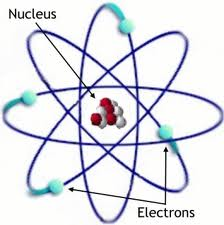 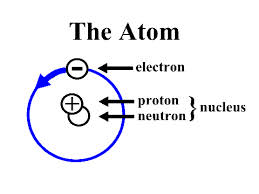 Copyright © 2010 Pearson Education, Inc.
Chapter Three
15
The protons and neutrons are packed closely together in a dense core called the nucleus 
Surrounding the nucleus, the electrons move about rapidly through a large volume of space
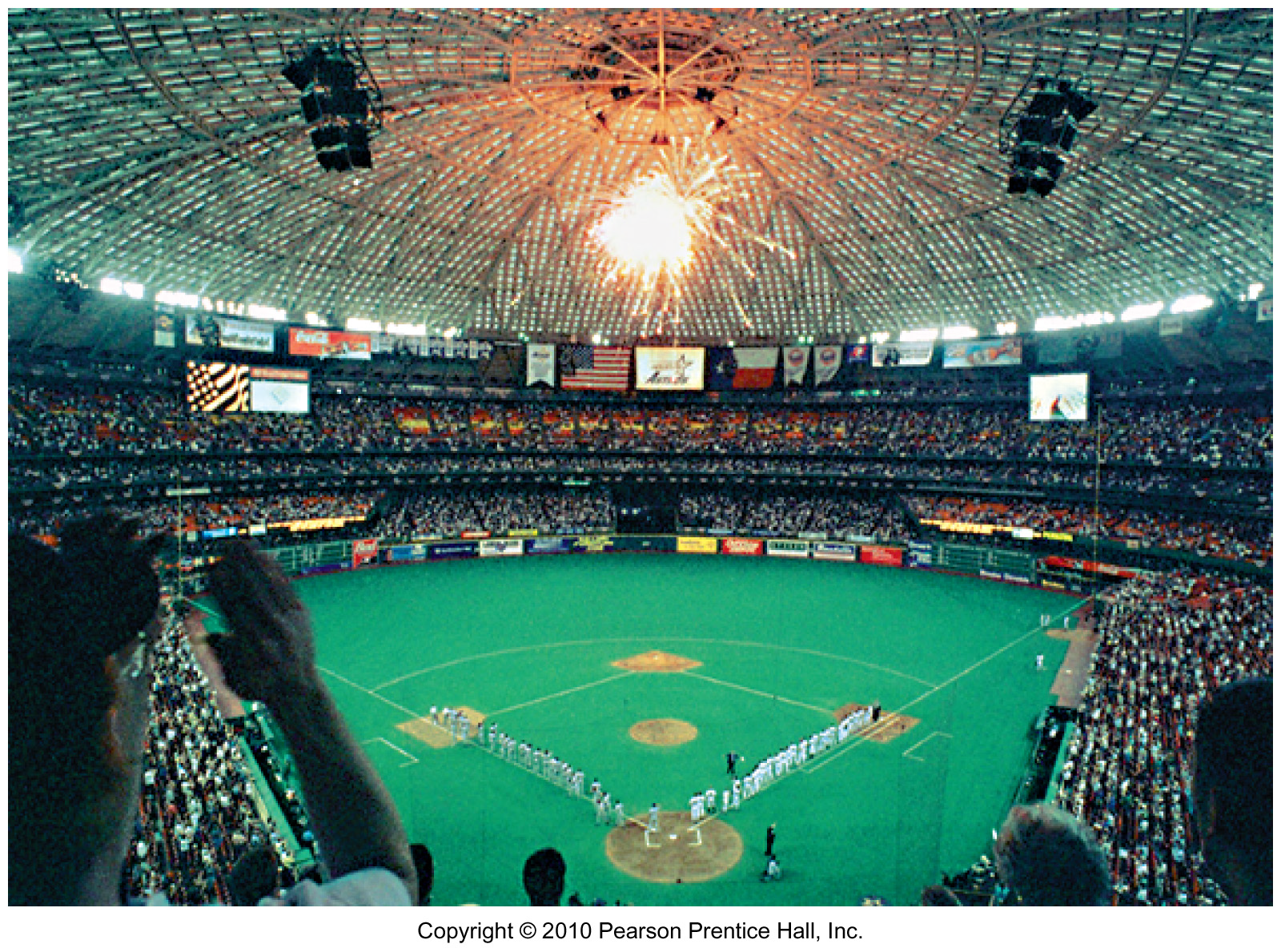 The relative size of a nucleus in an atom is the same as that of a pea in the middle of this stadium
Copyright © 2010 Pearson Education, Inc.
Chapter Three
16
fyi
Diameter of a nucleus is only about 10-15 m 
Diameter of an atom is only about 10-10 m
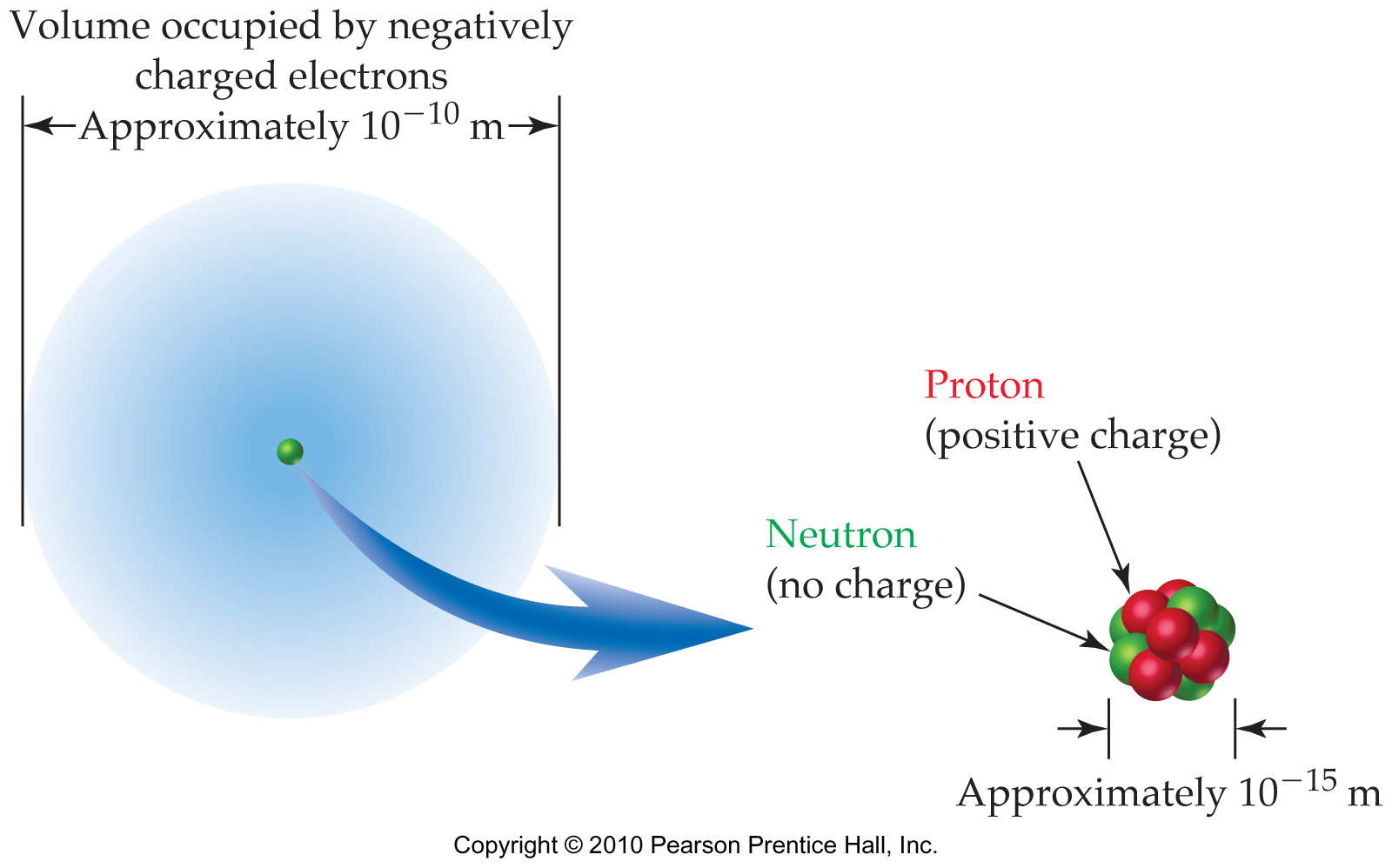 Copyright © 2010 Pearson Education, Inc.
Chapter Three
17
fyi
The structure of the atom is determined by the interplay of different forces 
Opposite electrical charges attract each other—like charges repel each other 
Protons and neutrons in the nucleus are held together by the nuclear strong force
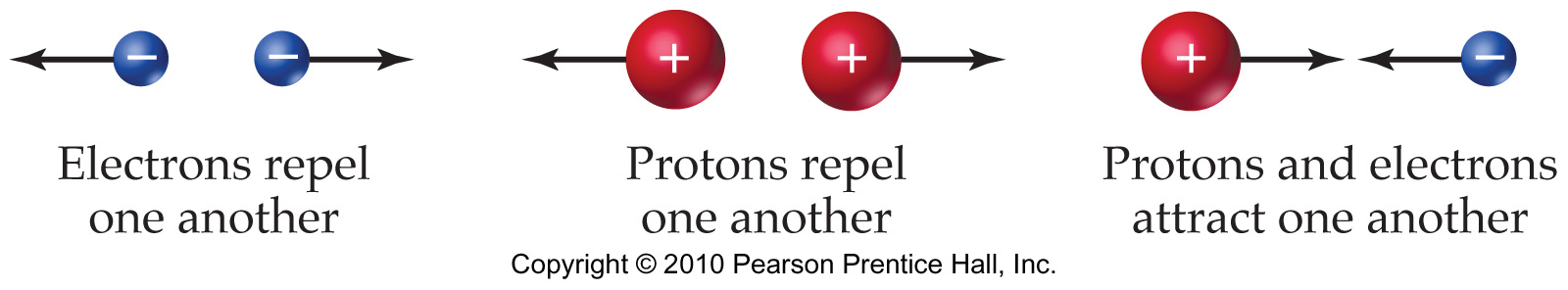 Copyright © 2010 Pearson Education, Inc.
Chapter Three
18
How many atoms are in 0.200 g of lithium?[Li weighs 6.94 amu[1 amu = 1.66539 x 10-24 g]
6.02  1023 atoms
8.36  1023 atoms
1.74  1022 atoms
2.39  10−25 atoms
How many atoms are in 0.200 g of lithium?[Li weighs 6.94 amu[1 amu = 1.66539 x 10-24 g]
6.02  1023 atoms
8.36  1023 atoms
1.74  1022 atoms
2.39  10−25 atoms
What is the mass in grams of 2.4  1013 helium atoms each having a mass of 4.0 amu?[He weighs 4.00 amu] [1 amu = 1.66539 x 10-24 g]
1.6  10−10 g
4.0  10−11 g
5.8  1037 g
2.8  10−37 g
What is the mass in grams of 2.4  1013 helium atoms each having a mass of 4.0 amu?[He weighs 4.00 amu] [1 amu = 1.66539 x 10-24 g]
1.6  10−10 g
4.0  10−11 g
5.8  1037 g
2.8  10−37 g
fyi
Are Atoms Real?
John Dalton proposed atomic theory in 1808.
J. J. Thomson determined the mass of the electron.
Robert Millikan identified the charge on the electron.
Ernest Rutherford deduced the existence of the nucleus.
The scanning tunneling        microscope makes individual atoms visible.
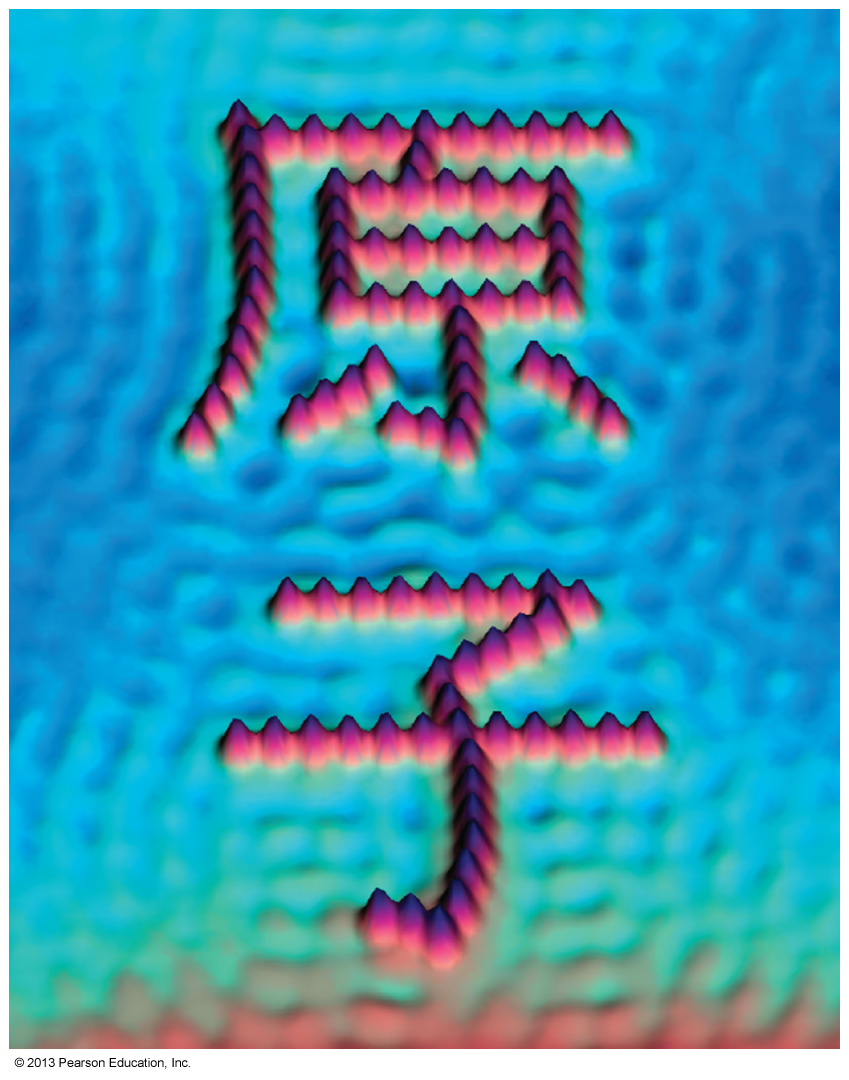 2.2 Elements and Atomic Number
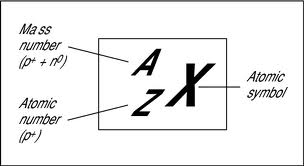 Atomic Number (Z) 
determines the element
Atomic Number (Z) is the number of protons in the atoms of a given element 
All atoms of a particular element have the same number of protons in the nucleus 

Mass Number (A) is the sum of the protons and neutrons in an atom
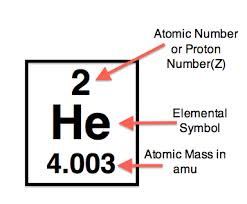 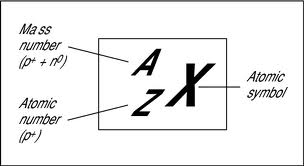 Worked Example 2.2  Atomic Structure: Protons, Neutrons, and Electrons
Phosphorus has the atomic number Z = 15. How many protons, electrons, and neutrons are there in phosphorus atoms, which have mass number A = 31?
Analysis
The atomic number gives the number of protons, which is the same as the number of electrons, and the mass number gives the total number of protons plus neutrons.
Solution
Phosphorus atoms, with Z = 15, have 15 protons and 15 electrons. To find the number of neutrons, subtract the atomic number from the mass number:
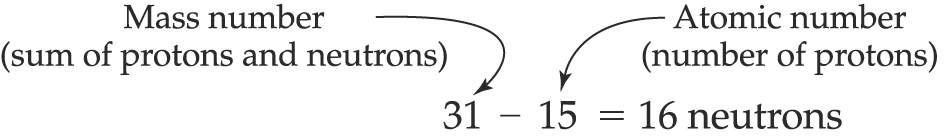 Worked Example 2.3  Atomic Structure: Atomic Number and Atomic Mass
An atom contains 28 protons and has A = 60. Give the number of electrons and neutrons in the atom, and identify the element.
Analysis
The number of protons and the number of electrons are the same and are equal to the atomic number Z , 28 in this case. Subtracting the number of protons (28) from the total number of protons plus neutrons (60) gives the number of neutrons.
Solution
The atom has 28 electrons and 60 - 28 = 32 neutrons. The list of elements inside the front cover shows that the element with atomic number 28 is nickel (Ni).
2.3 Isotopes and atomic weight
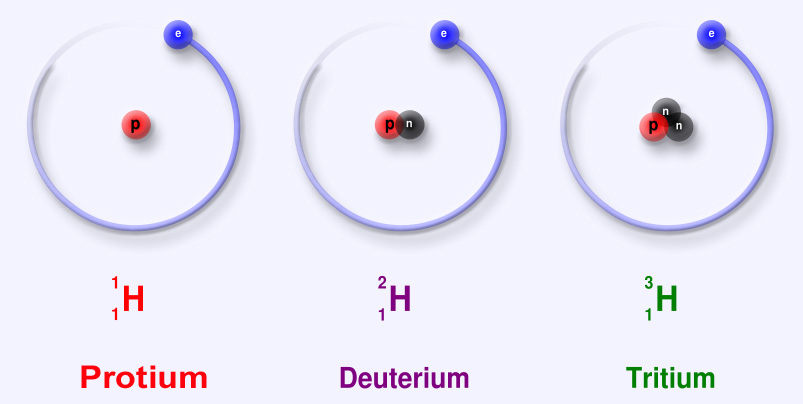 All naturally-occurring elements 
are mixtures of isotopes
Isotopes: The hydrogen family
H: this most abundant hydrogen isotope has one 			proton and no neutrons (Z=1, A=1) 

D: this ‘heavy hydrogen’ isotope has one proton 		and one neutron (Z=1, A=2) 

T: this radioactive hydrogen isotope has one 			proton and two neutrons (Z=1, A=3)
Trace
99.98%
0.0026 – 0.0184%
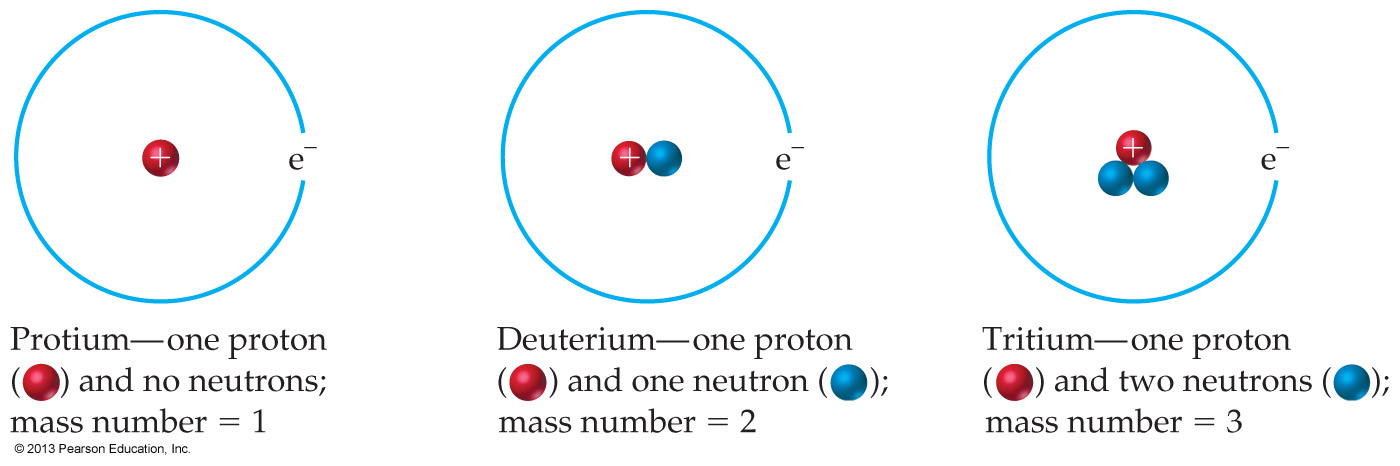 The hydrogen, helium and lithium families of isotopes
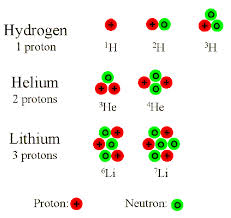 All naturally-occurring elements are actually families of isotopes 

But unlike the three hydrogens, isotopes of other element families do not have distinctive names
Isotope families are atoms with identical atomic numbers (Z) but different mass numbers (A)

These are the two most common oxygen isotopes
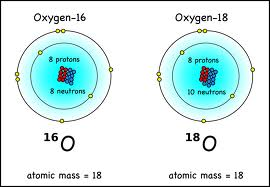 fyi
Mass Spectrometer
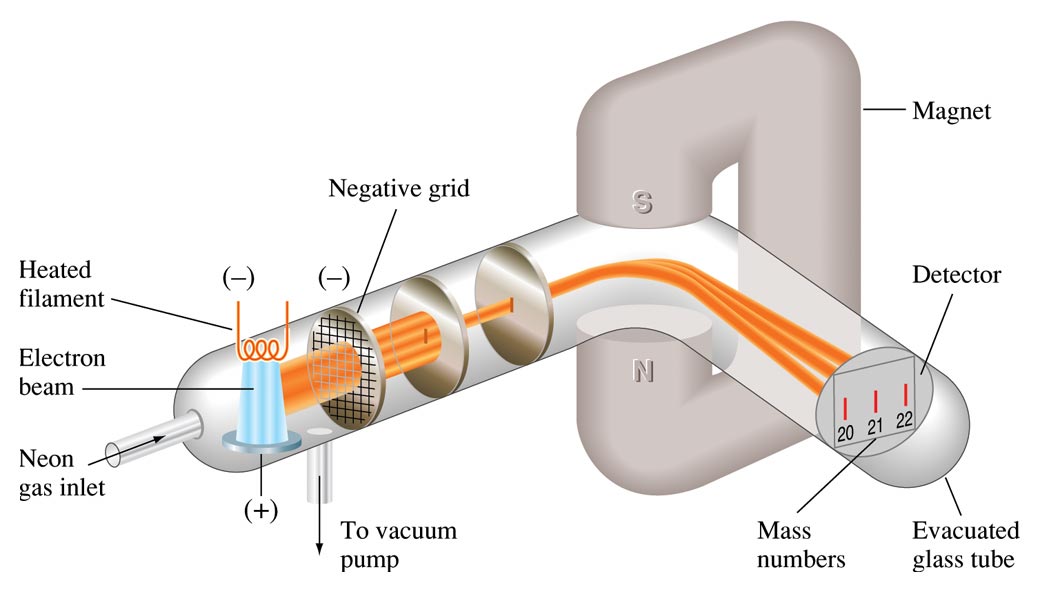 So the reason that the mass spec for Neon has 3 peaks is because it is a family of 3 isotopes
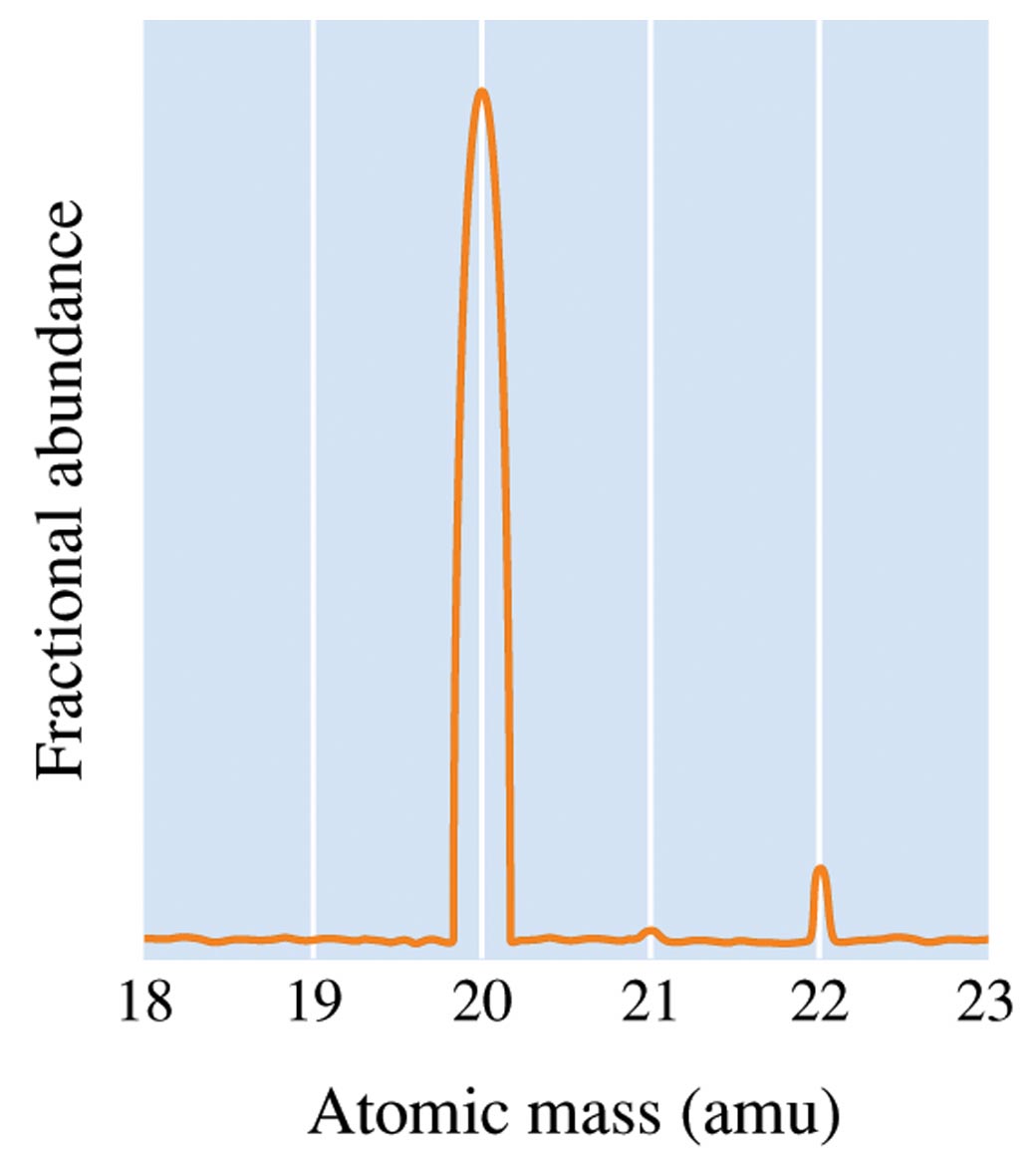 fyi
Isotope ratios
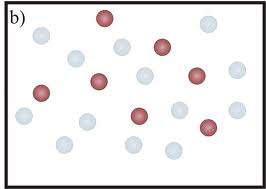 The isotope ratio represents the proportion of isotopes making up the atomic mixtures that characterize the elements in the way nature provides them to us
Red = 7
Gray = 13
Total = 20
The isotope ratio here 
is 7 red / 13 gray
The way it is written
A single isotope is represented by showing its mass number (A) as a superscript and its atomic number (Z) as a subscript in front of the atomic symbol

For example, the symbol for tritium is:
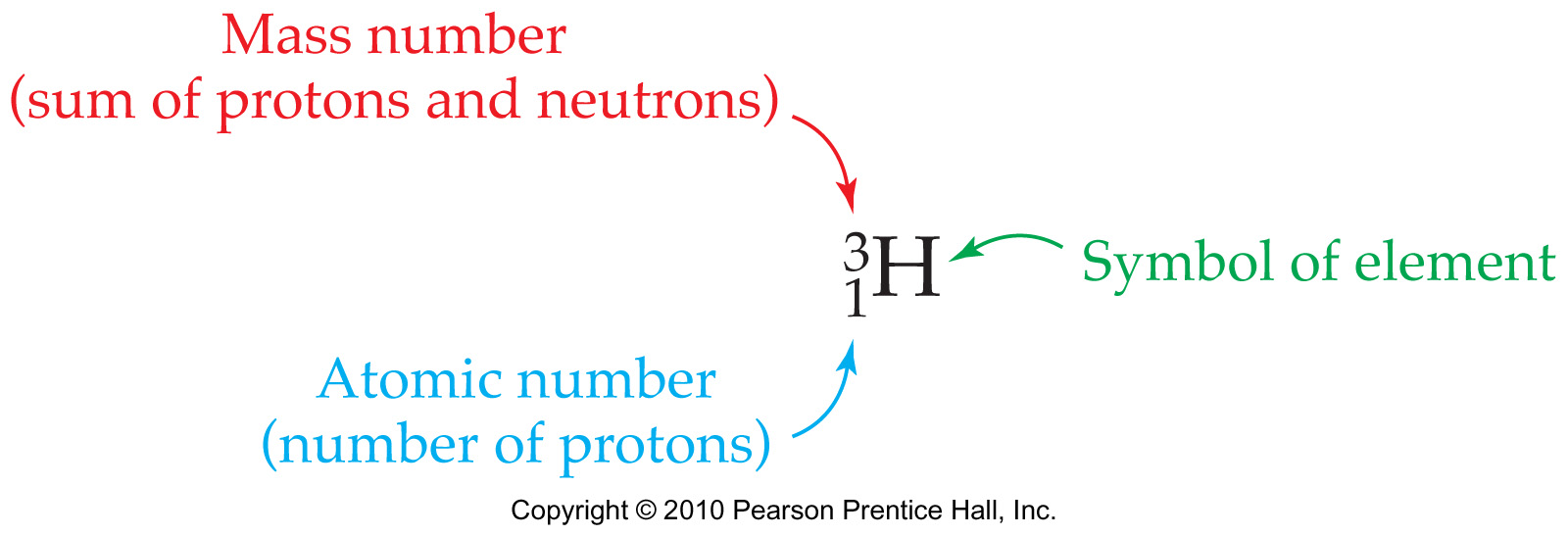 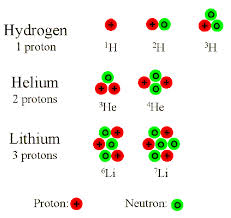 All naturally-occurring elements are actually families of isotopes 

But unlike the three hydrogens, isotopes of other element families do not have distinctive names
A shortcut to represent isotopes
The mass number (A) can be placed after the name or symbol of the element 
The isotope of uranium used in nuclear reactors (235U) is usually referred to as uranium-235, or U-235 
The dominant isotope of hydrogen (1H) could be written as hydrogen-1 or H-1
How many protons, electrons, and neutrons are in the atom with the following symbol? 235U92
92p, 92e, 143n
92p, 43e, 235n
92p, 92e, 235n
235p, 235e, 143n
How many protons, electrons, and neutrons are in the atom with the following symbol? 235U92
92p, 92e, 143n
92p, 43e, 235n
92p, 92e, 235n
235p, 235e, 143n
An atom contains 6 protons and has A = 14. Give the number of electrons and neutrons in the atom, and identify the element.
14e, 6n, silicon
6e, 14n, carbon
6e, 14n, chromium
6e, 8n, carbon
An atom contains 6 protons and has A = 14. Give the number of electrons and neutrons in the atom, and identify the element.
14e, 6n, silicon
6e, 14n, carbon
6e, 14n, chromium
6e, 8n, carbon
Calculating Atomic Weights
Atomic Weight (or Atomic Mass) is the weighted 
average mass of a family’s natural of isotopes
To calculate the atomic weight of an element family (like carbon), the individual masses and mass percentages of its naturally occurring isotopes must both be measured first
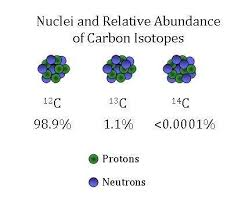 Let’s consider the family of 
naturally occurring carbon

Note that we often 
ignore the C-14 isotope
From the Mass Spec we obtain both:
Mass percentages of the individual carbon isotopes
C-12 is 98.89% of all natural carbon
C-13 is 1.11% of all natural carbon
C-14 is negligible and normally not included 

Masses of the individual carbon isotopes
The mass of C-12 is: 12 amu (by definition)
The mass of C-13 is: 13.003355 amu (by mass spec)
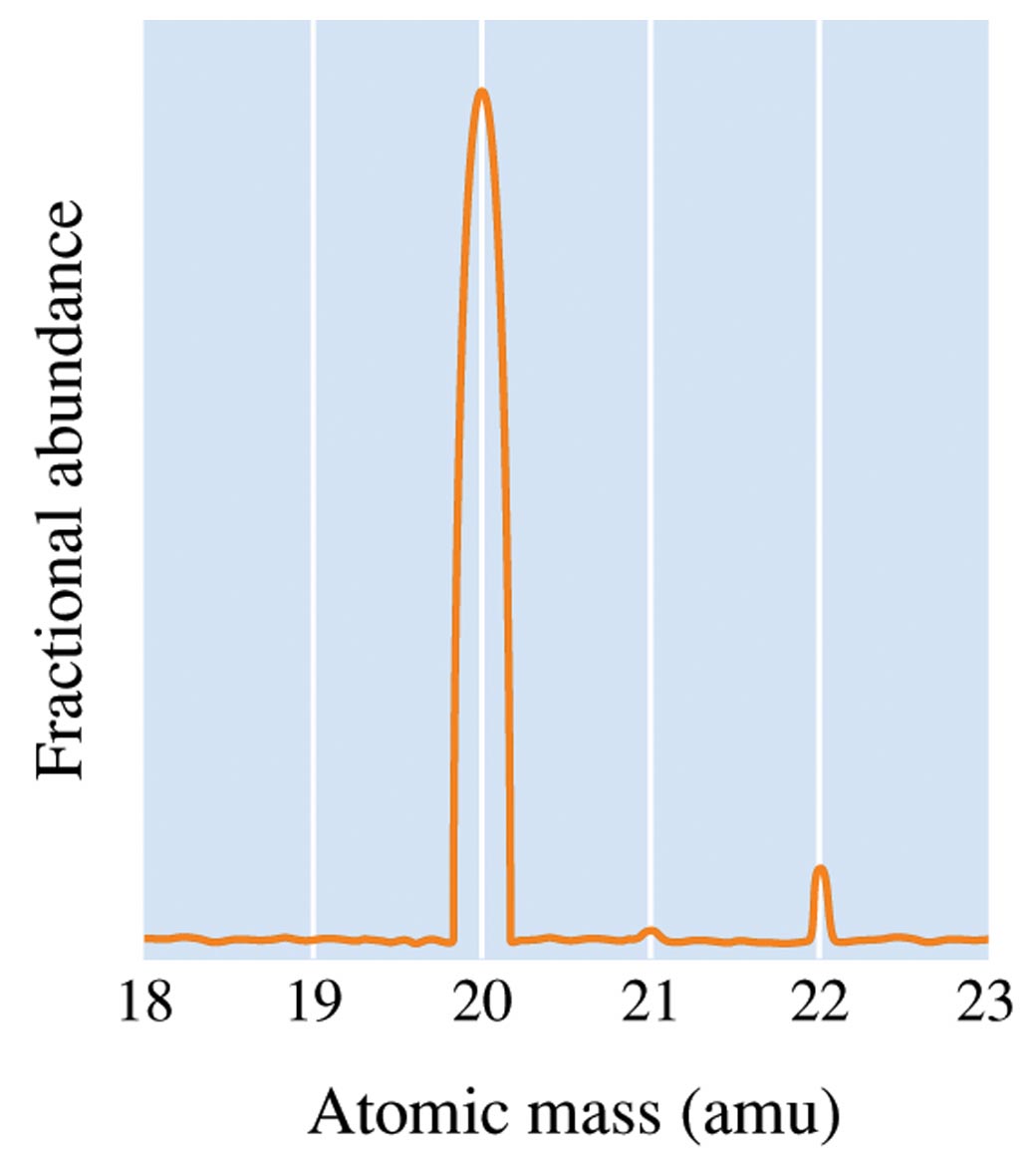 eg, neon’s
isotopes
Atomic Weight (or Atomic Mass)
C-12 is 98.89% of all natural carbon
C-13 is 1.11% of all natural carbon

The mass of C-12 is: 12 amu (by definition)
The mass of C-13 is: 13.003355 amu
The atomic weight is then calculated as the sum of the mass contributions of the individual isotopes within that element’s family 

Atomic weight =  [(% isotope abundance) × (isotope mass)]

The Greek symbol  indicates summing of terms
Naturally Occurring Carbon
C-12 is 98.89% of all natural carbon
C-13 is 1.11% of all natural carbon

The mass of C-12 is: 12 amu (by definition)
The mass of C-13 is: 13.003355 amu
Atomic weight =  [(% isotope abundance) × (isotope mass)]
98.89% x 12 amu + 1.11% x 13.0034 amu =
exact number
(0.9889)(12 amu) + (0.0111)(13.0034 amu) = 12.0111
11.8668
0.1443
12.01 amu
Pop review
Isotopes (eg, 12C, 13C, 23Na, 24Na) each have: 
Mass number 
Atomic number 
Atomic weight (mass) 

Elements (eg, C as its natural mixture of isotopes) have: 
No mass number (there is no atom weighing 12.01 amu—fictional) 
Atomic number 
Average Atomic weight (mass)
2.4 The Periodic Table
Mendeleev produced the forerunner of the modern periodic table, which has boxes for each element with the symbol, atomic number, and atomic weight
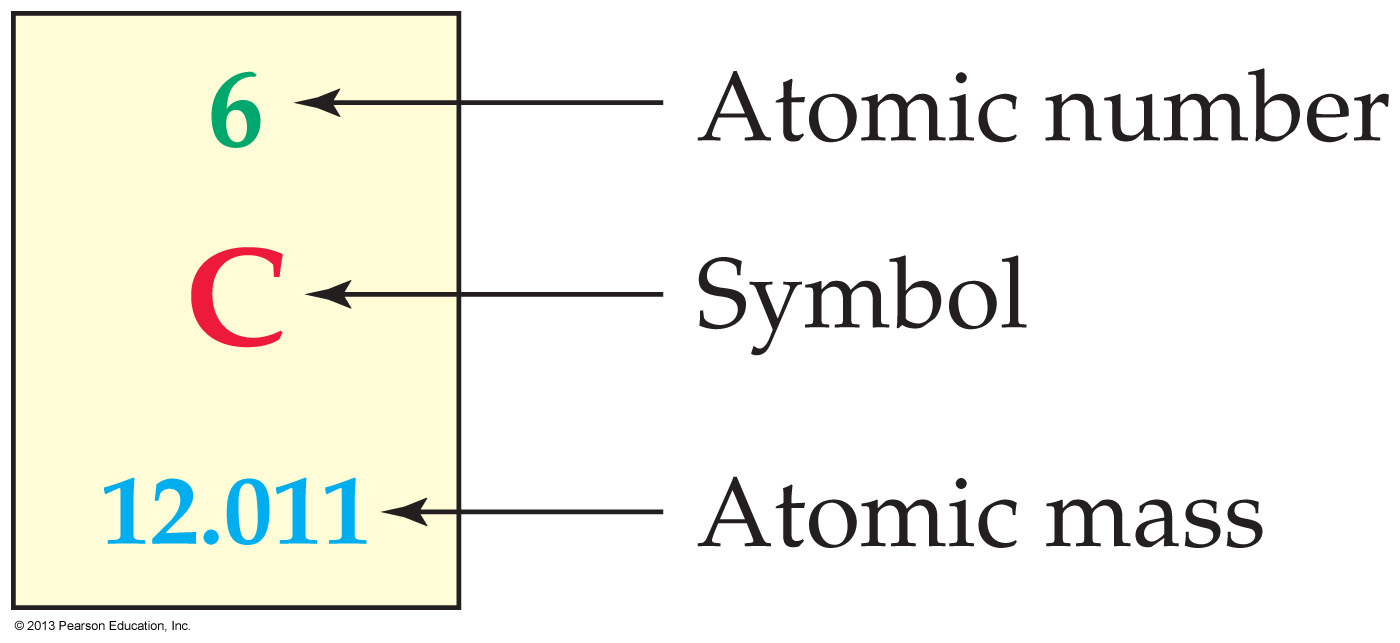 Note: Atomic mass
is the same as 
Atomic Weight
fyi
Only 10 elements have been known since the beginning of recorded history 
In the late 1700s and early 1800s, as more elements were discovered, chemists began to look for similarities among elements 
Johann Döbereiner observed in 1829 that there were several triads that appeared to have similar chemical and physical properties 
Dmitri Mendeleev organized elements by mass, then into columns based on chemical behavior
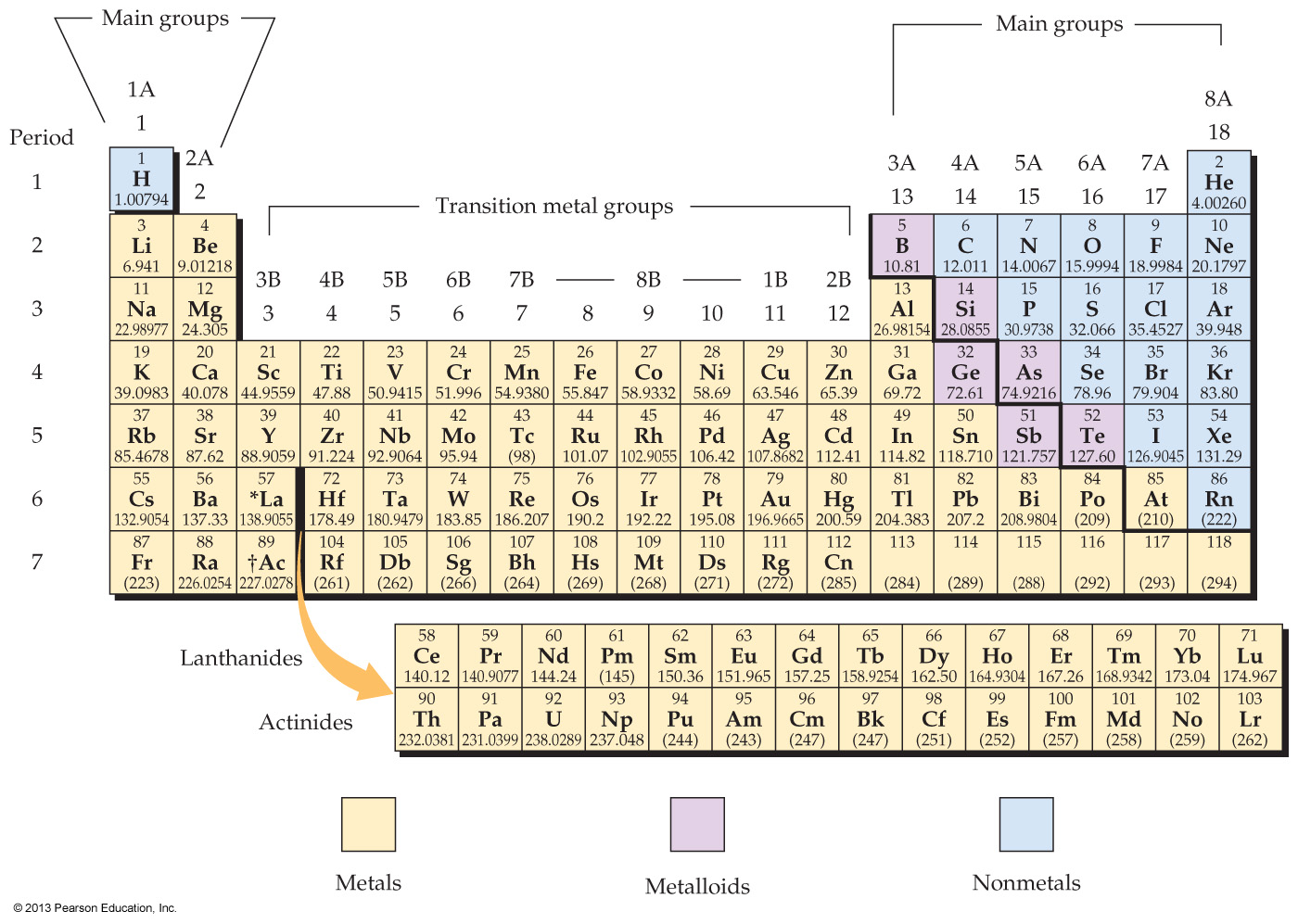 Review
Elements (except hydrogen) on the left-hand side of the black zigzag line running from boron (B) to tellurium (Te) are metals 
Elements to the right of the line are nonmetals 
Most elements abutting the line are metalloids
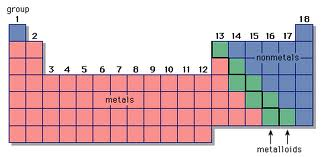 Groups
The vertical groups on the periodic table are divided into categories 

Main Groups—The two groups on the far left (1–2) and the six on the far right (13–18) are the main groups 
Alternatively: 1A – 8A 

Transition Metal Groups—Elements in these groups are numbered 3 through 12 

Inner Transition Metals—The 14 elements following lanthanum are the lanthanides and the 14 elements following actinium are the actinides 
Together these are the inner transition metals
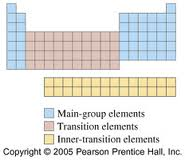 Groups
Elements in a given group have similar chemical properties 

All halogens: chlorine, bromine, iodine, and other elements in group 7A  behave similarly
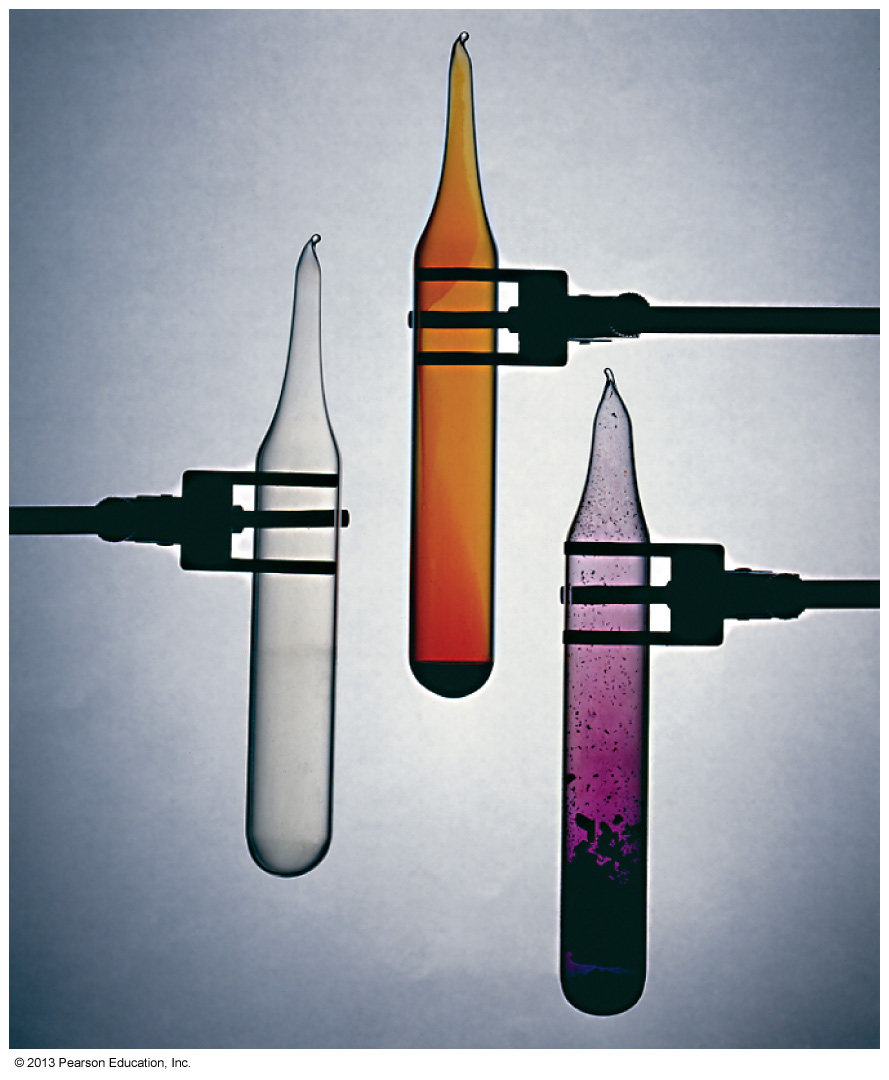 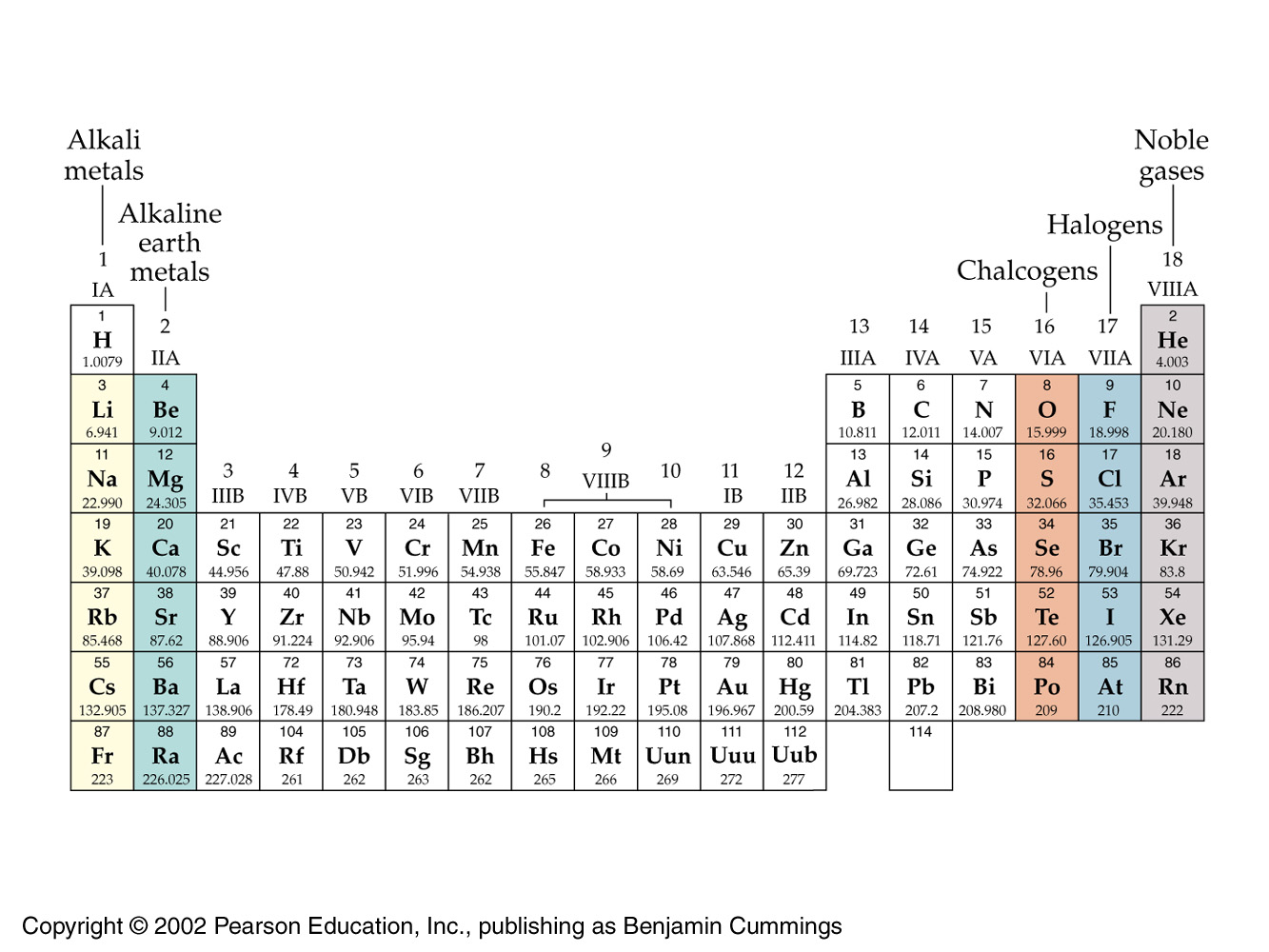 Groups
54
Periods
Notice there are seven horizontal periods in the periodic table
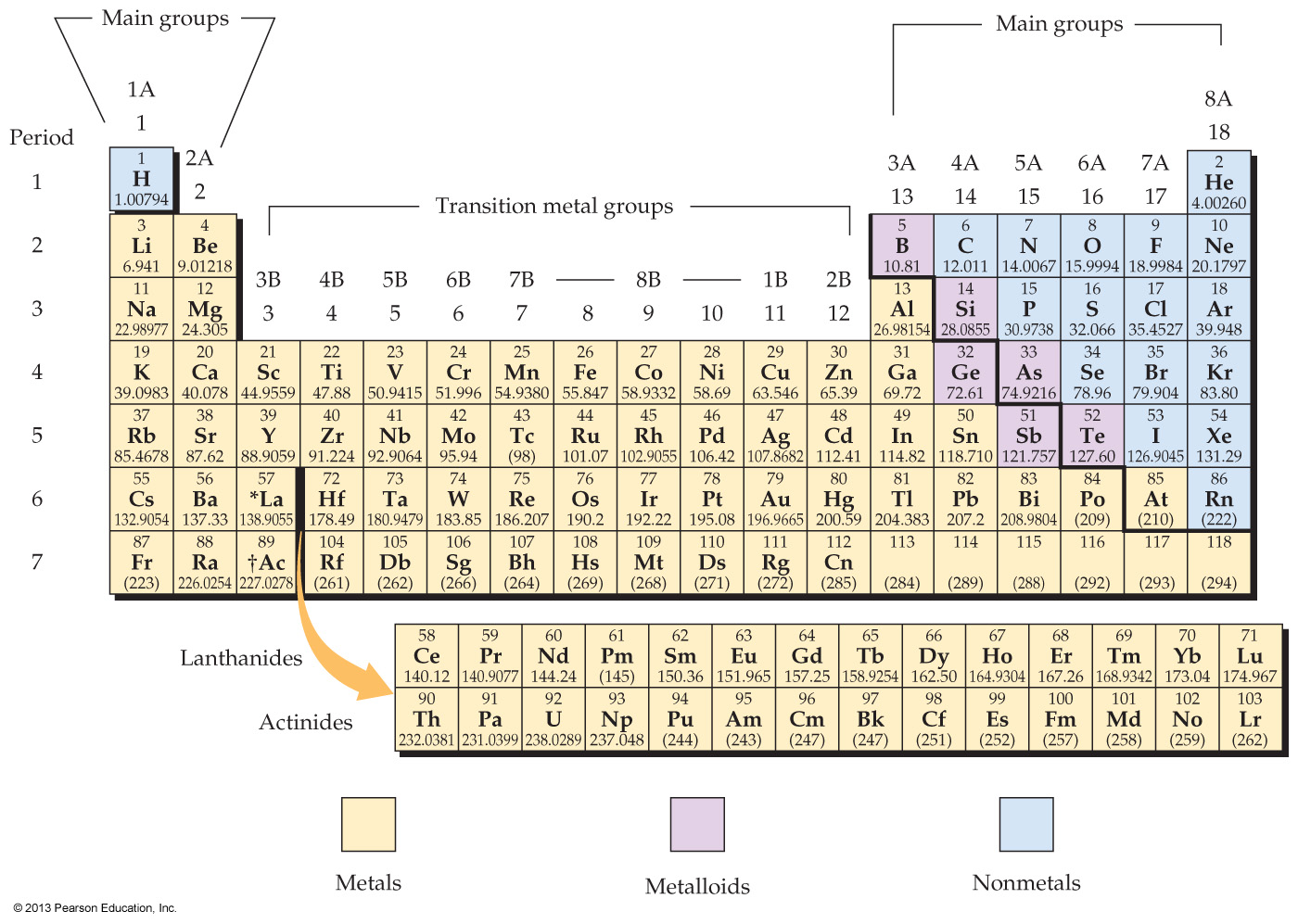 The seven horizontal periods in the periodic table do not contain the same number of elements 


The first period contains only 2 elements 
The second and third periods each contain 8 elements 
The fourth and fifth periods each contain 18 elements 
The sixth and seventh periods each contain 32 elements 
The 14 lanthanides and the 14 actinides are normally pulled out and shown below the others
This is not
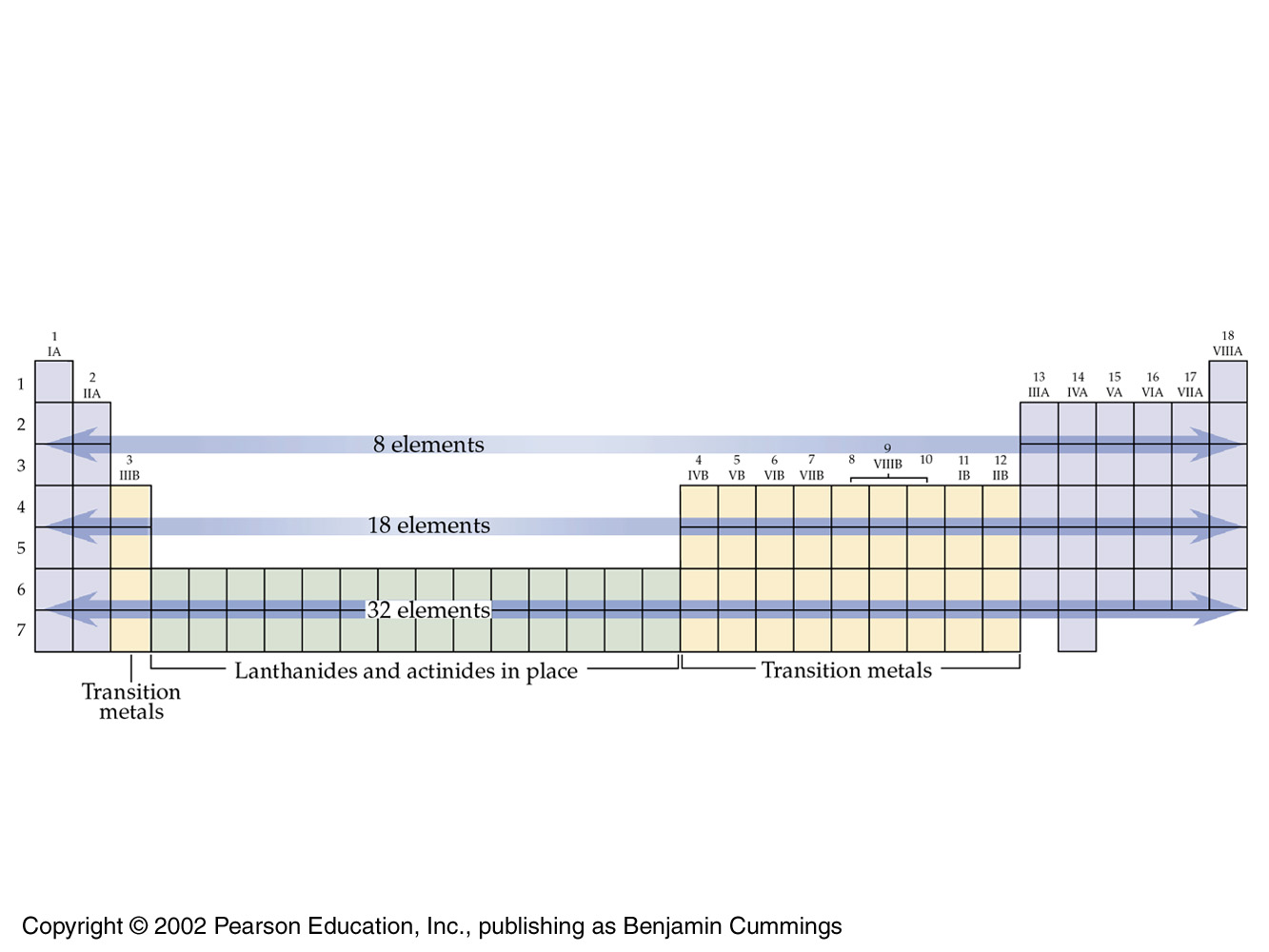 The full view
57
2.5 Some Characteristics of Different Groups
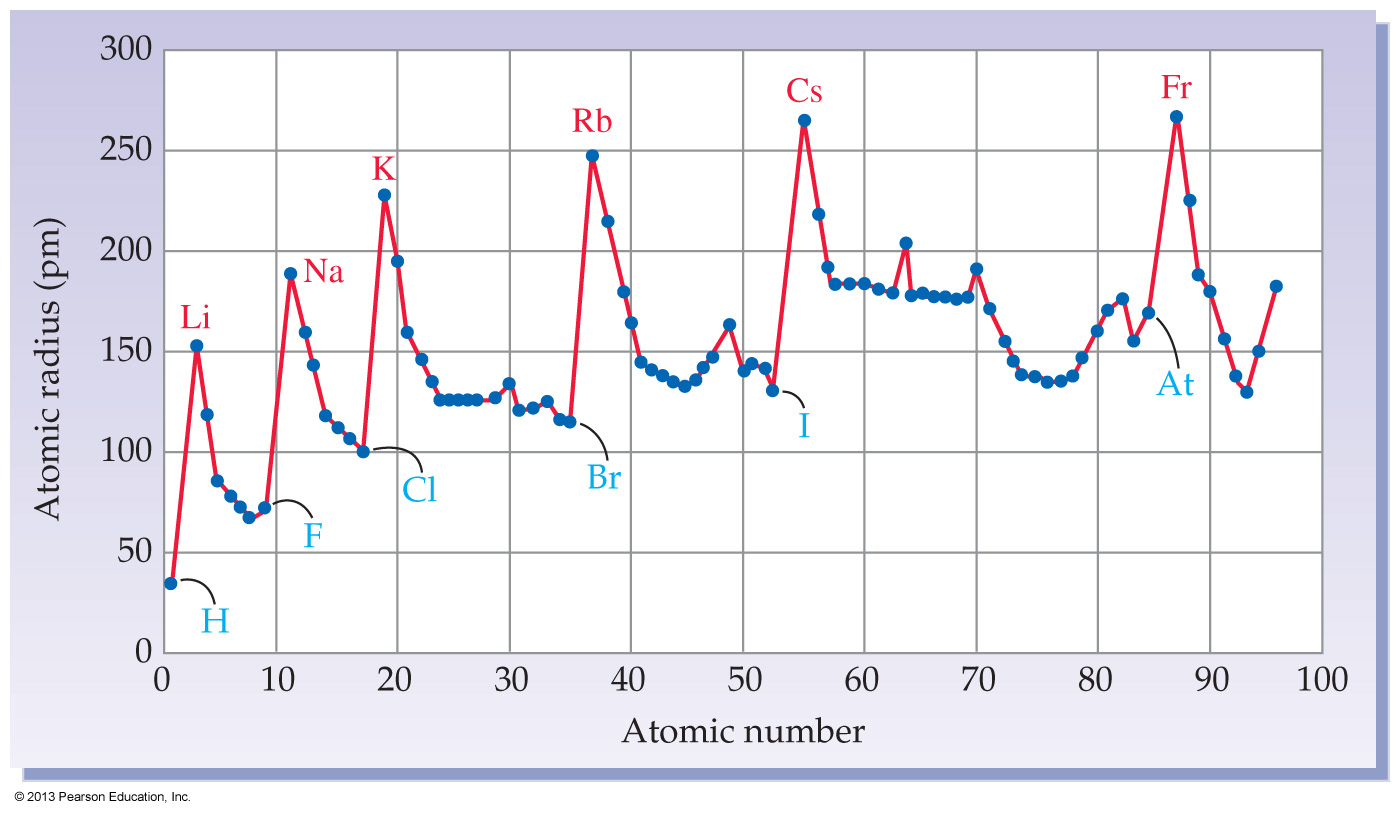 A graph of atomic radius versus atomic number shows a periodic rise-and-fall pattern 

The maxima occur for group 1A elements, and the minima occur for group 7A elements
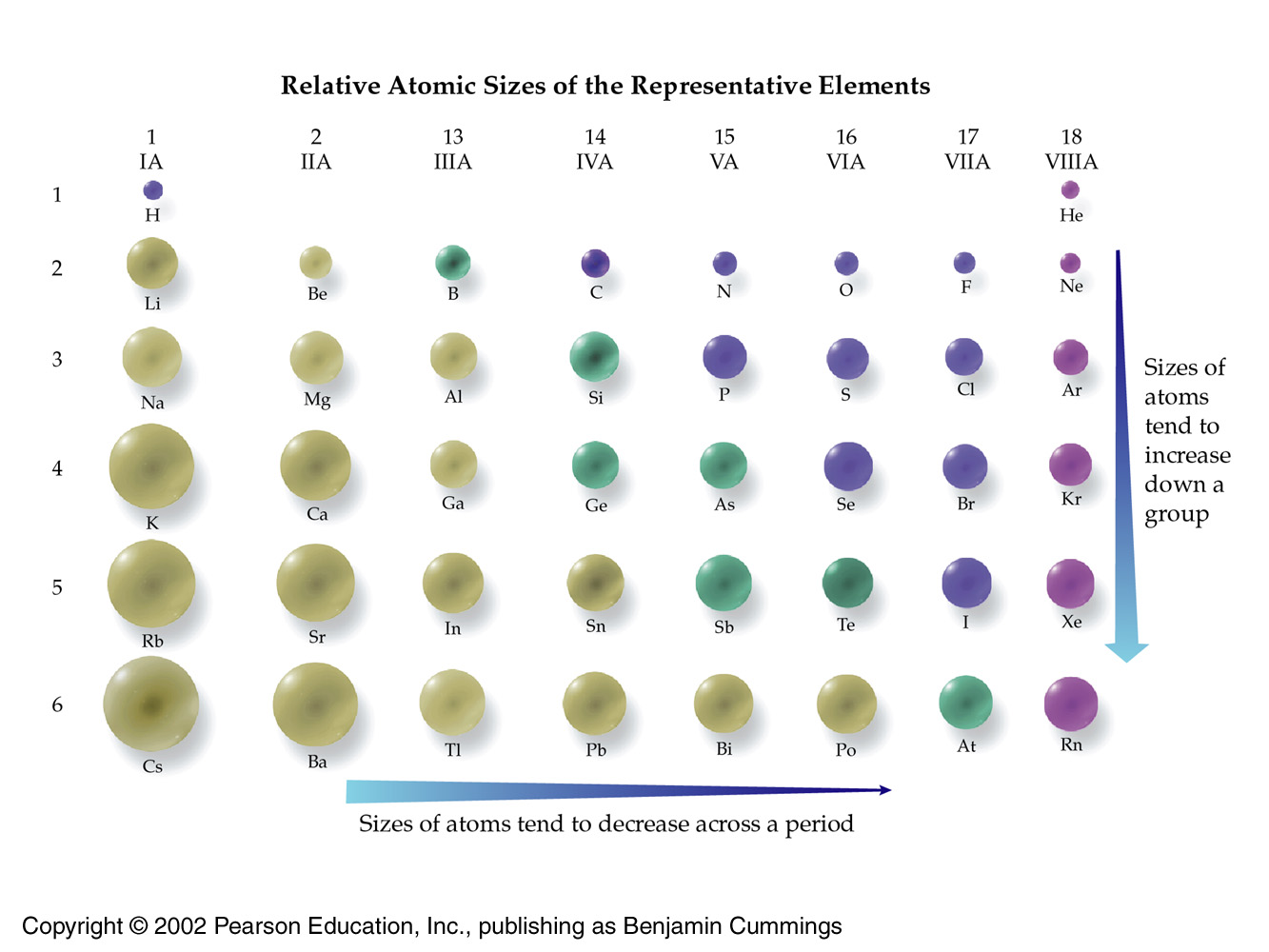 59
Periodicity
The periodic table has the name it does because the elements in it show an obvious periodicity 
Many physical and chemical properties also exhibit periodic behavior 
The various elements in a group show remarkable similarities in their chemical and physical properties
Neighboring elements within a period also behave similarly 
However, their behaviors are not as similar as neighbors within a group
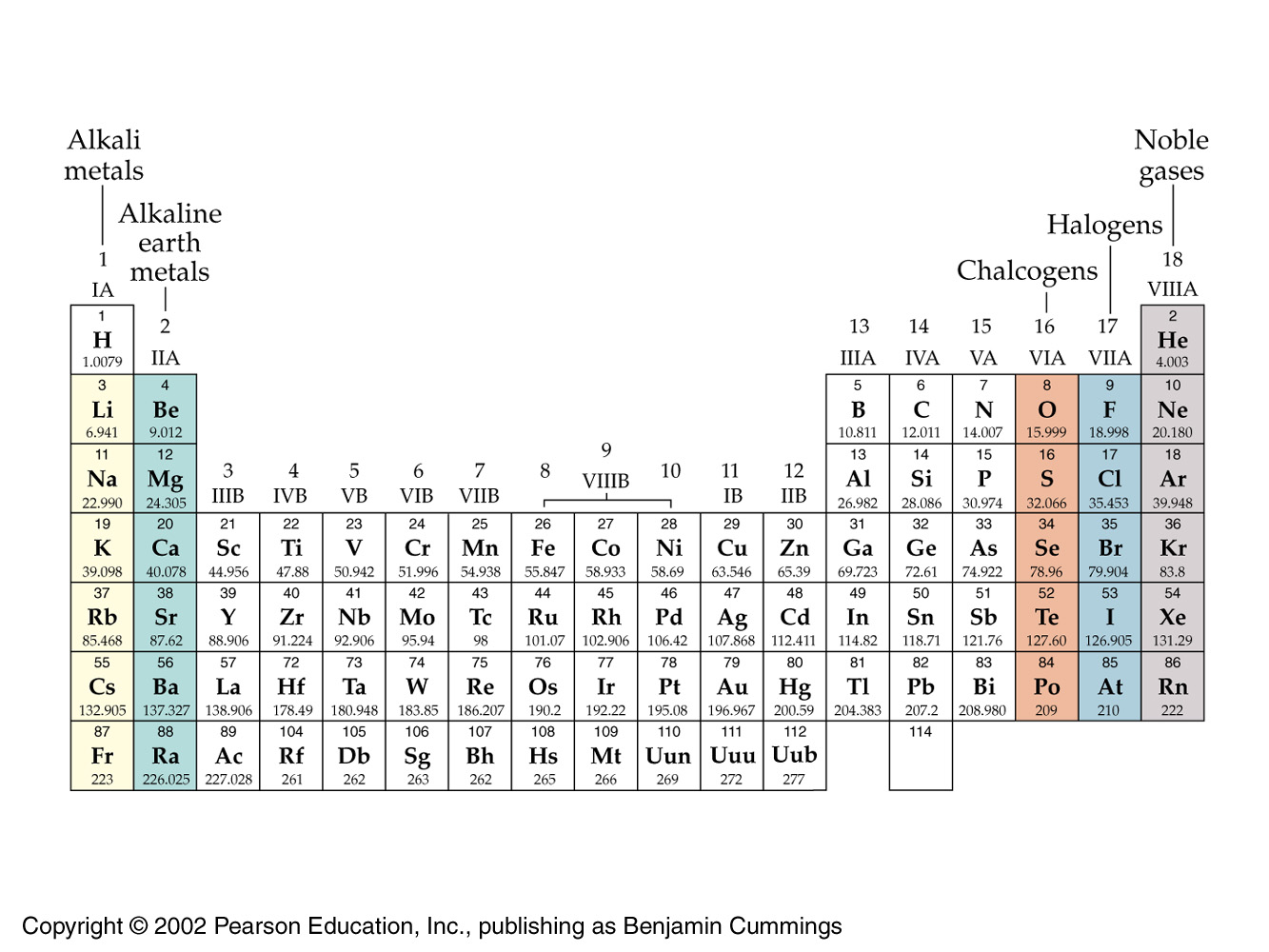 61
Group 1A—Alkali metals
Shiny, soft metals with low melting points 
React with water to form products that are highly alkaline 
Never found in nature in a pure state
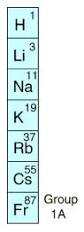 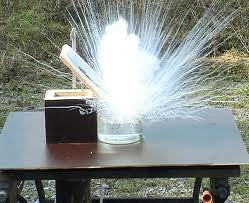 Group 2A—Alkaline earth metals
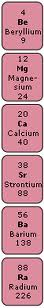 Lustrous, silvery metals 
Less reactive than their neighbors in group 1A
Also never found in nature in a pure natural state
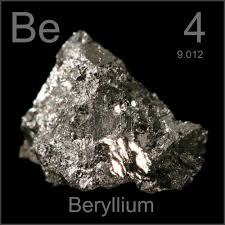 Group 7A—Halogens
Colorful and corrosive nonmetals 
Found only in combination with other elements 
The name, halogen, is from the Greek for salt
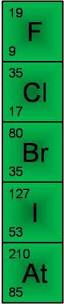 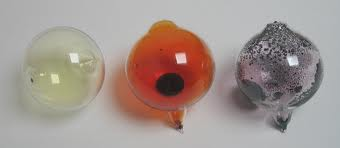 Group 8A—Noble gases
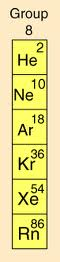 Colorless gases 
Labeled “noble” because they are unreactive
Helium, neon, and argon won’t combine with any other elements 
Krypton and xenon combine with very few
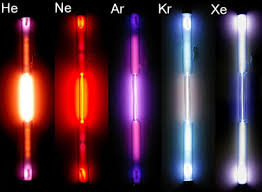 fyi
Origin of Chemical Elements
fyi
Within a second after the “big bang,” subatomic particles began to form 
After 3 minutes, the temperature had dropped enough that helium nuclei began to form 
But electrons ‘sponged’ up all the photons 
After 350,000 years, the universe cooled enough that electrons could bind to protons and helium nuclei, forming hydrogen and helium atoms 
Thereby freeing the photon 
As clouds of hydrogen and helium condensed into stars, hydrogen fusion into helium began, releasing heat and light 
As stars burned out, their core densities and temperatures increased, allowing the formation of larger nuclei 
Supernovae resulted in the synthesis of even heavier elements
A supernovae explosion
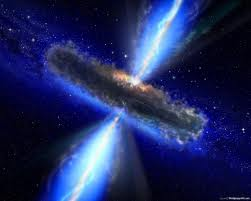 2.6 Electronic Structure of Atoms
Beginning quantum mechanics


by explaining the periodic table
quantum mechanics explains all chemistry
What does ‘Quantized’ mean?
A ramp is not quantized – it changes height continuously 
Stairs are quantized – they change height by a fixed amount 

Energy ‘places’ available to electrons in an atom are arranged along concentric stairs (shells)
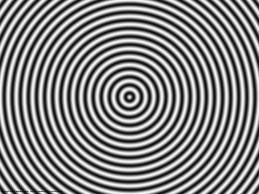 Electron shells
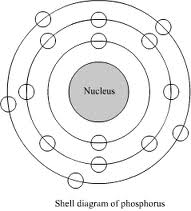 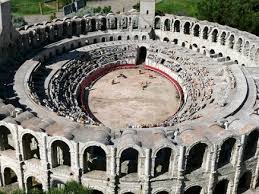 Electron shells
In quantum mechanics, the ‘stairs’ where the atom’s electrons live are called shells 

Wave functions provide an electron with an “address” within an atom, composed of shell, subshell, and orbital 
we begin by discussing electron shells
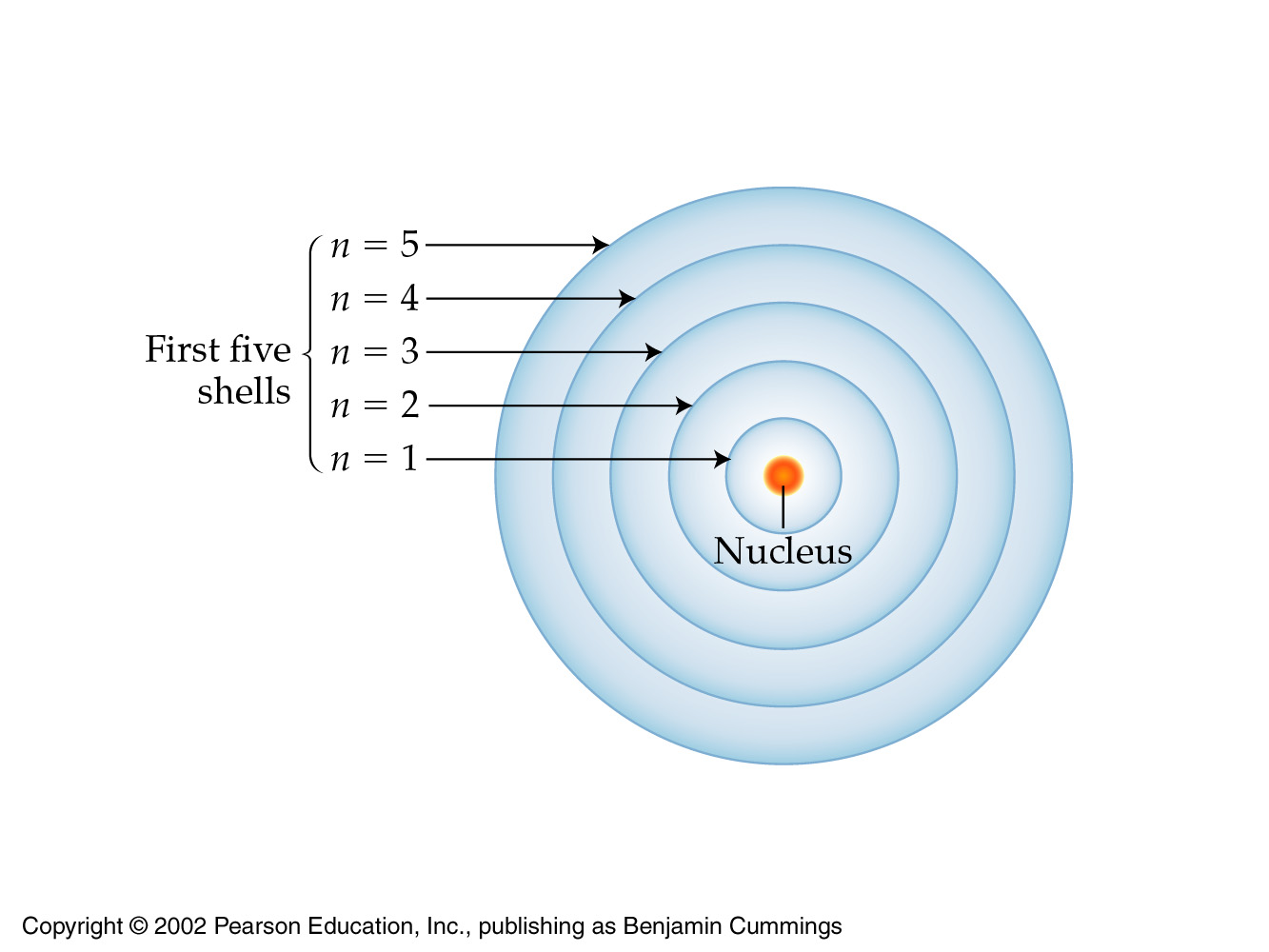 73
Shells
The farther a shell is from the nucleus 
the larger it is 
the more electrons it can hold 
and the higher the energies of those electrons
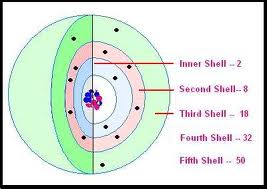 The number of subshells 
is equal to the shell number
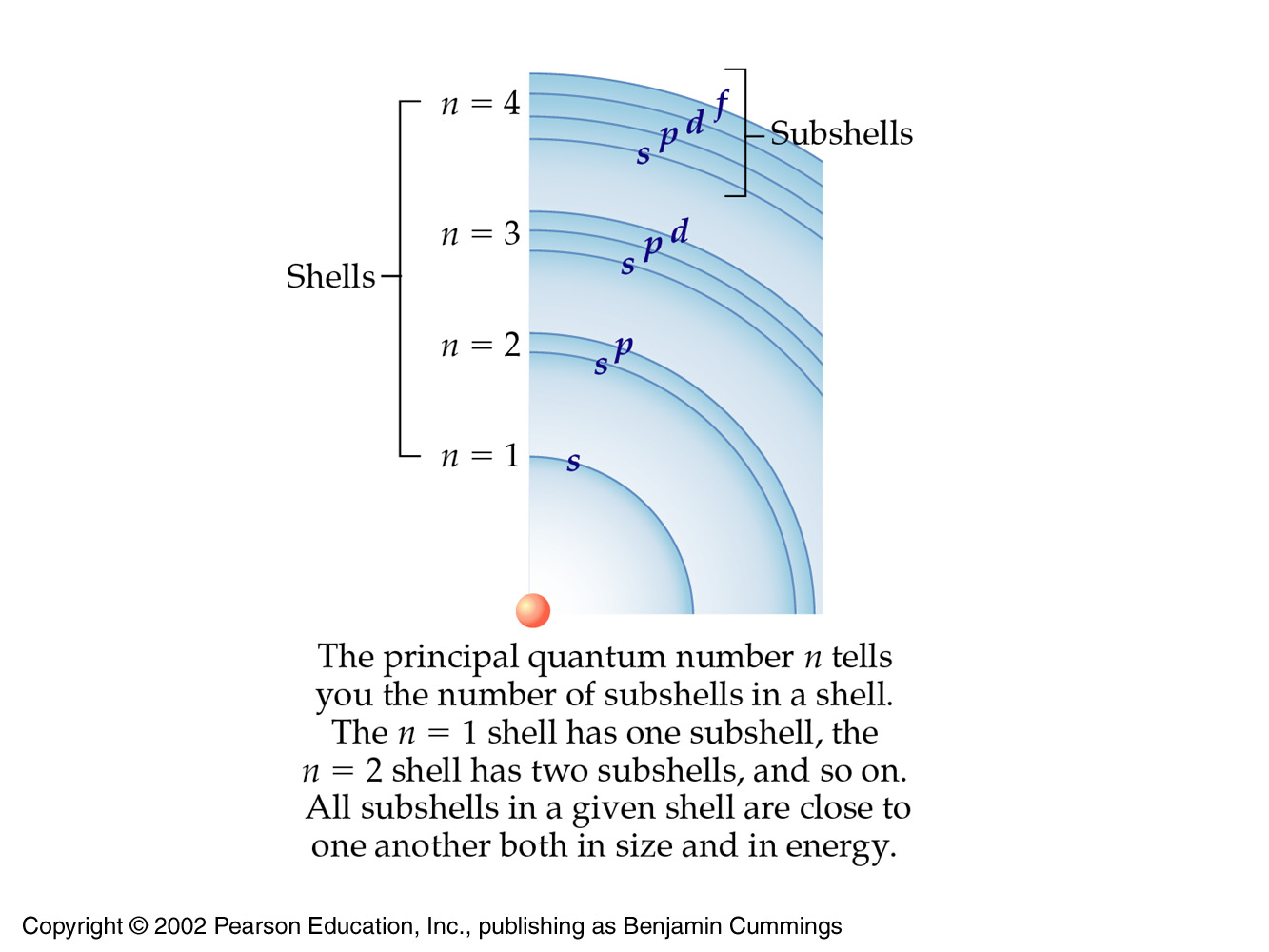 1s is the lowest 
energy subshell
75
Orbitals
So within each shell there are subshells 

And within each subshell, electrons are finally grouped into orbitals, regions of space (actual addresses) where electrons are most likely to be found around the nucleus
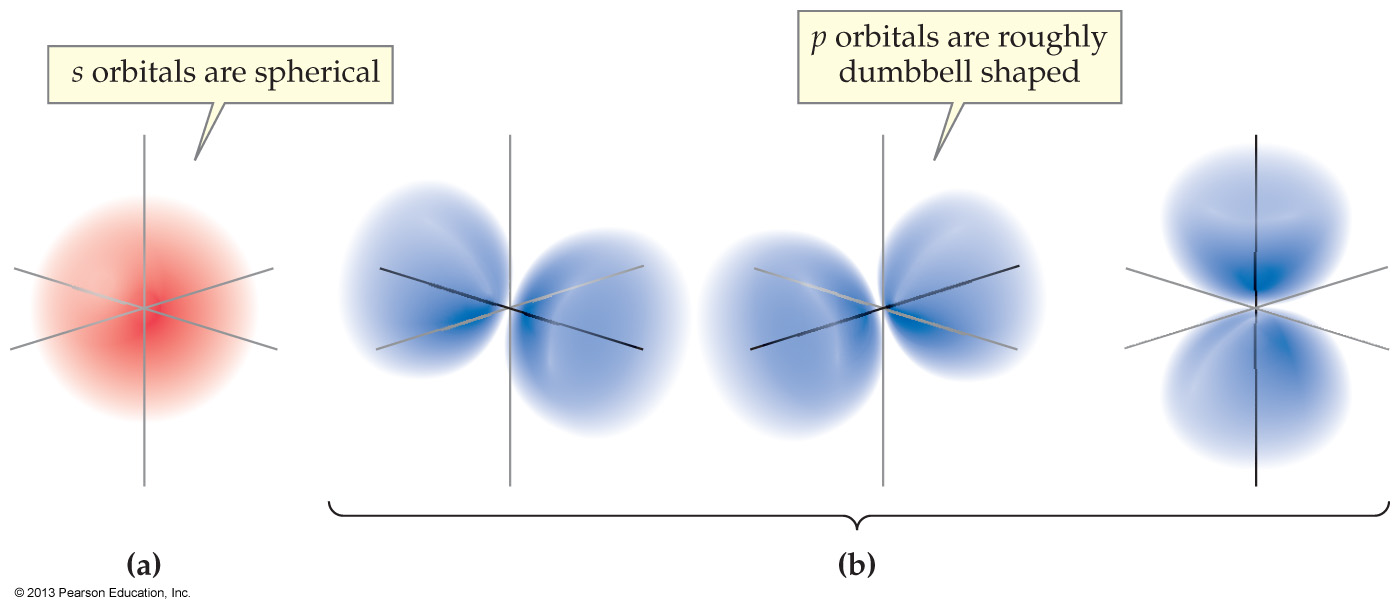 Different orbitals have different shapes and orientations 
Orbitals in s subshells are spherical 
Orbitals in p subshells are roughly dumbbell-shaped
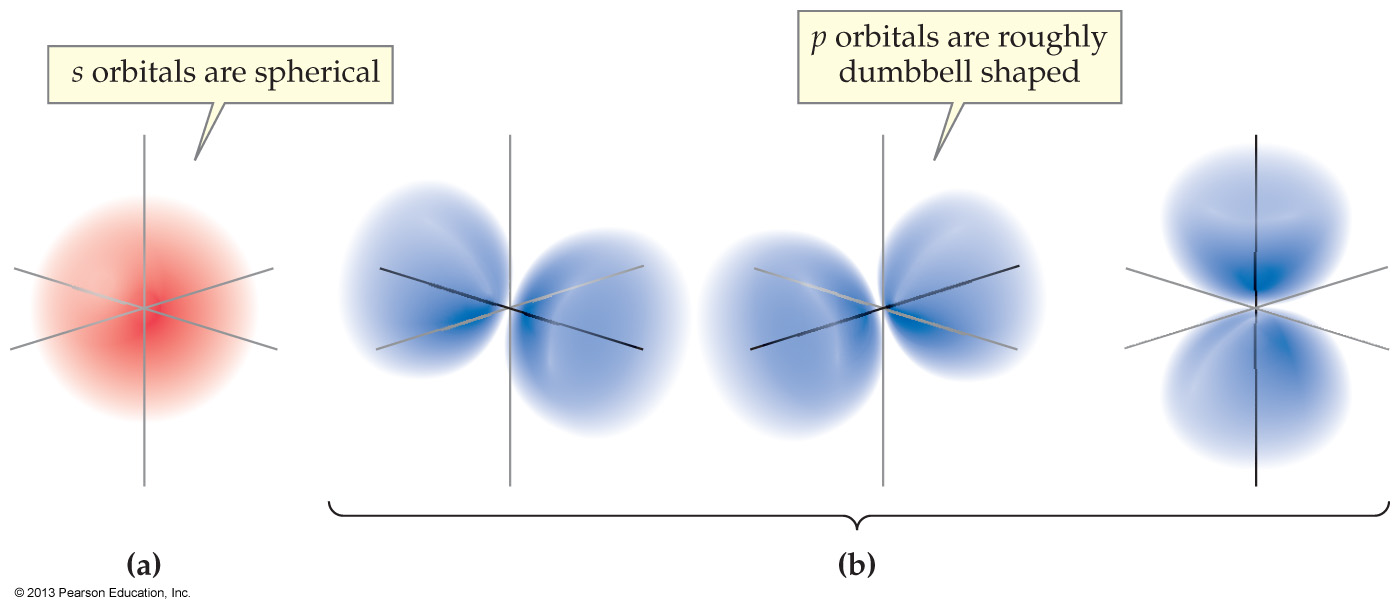 ANY orbital can hold a maximum of two electrons with opposite spin 
For example, we can have up to two s electrons
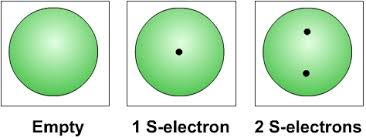 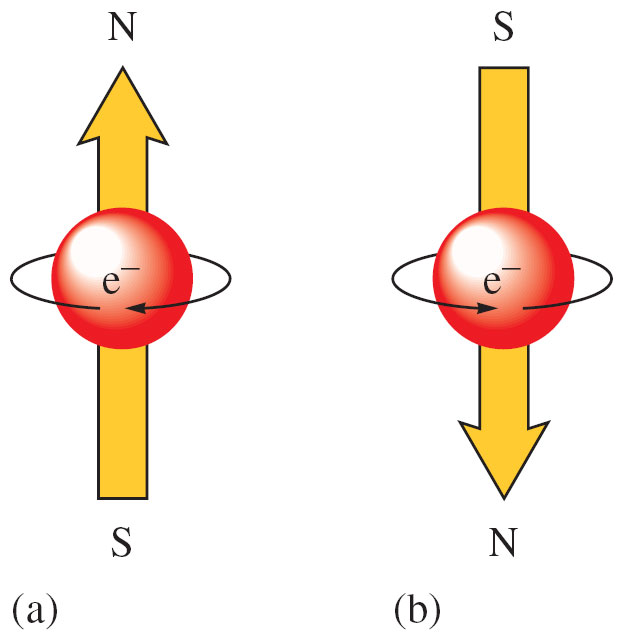 For two electrons to share 
an orbital, they must have 
opposite spins
Remember this?
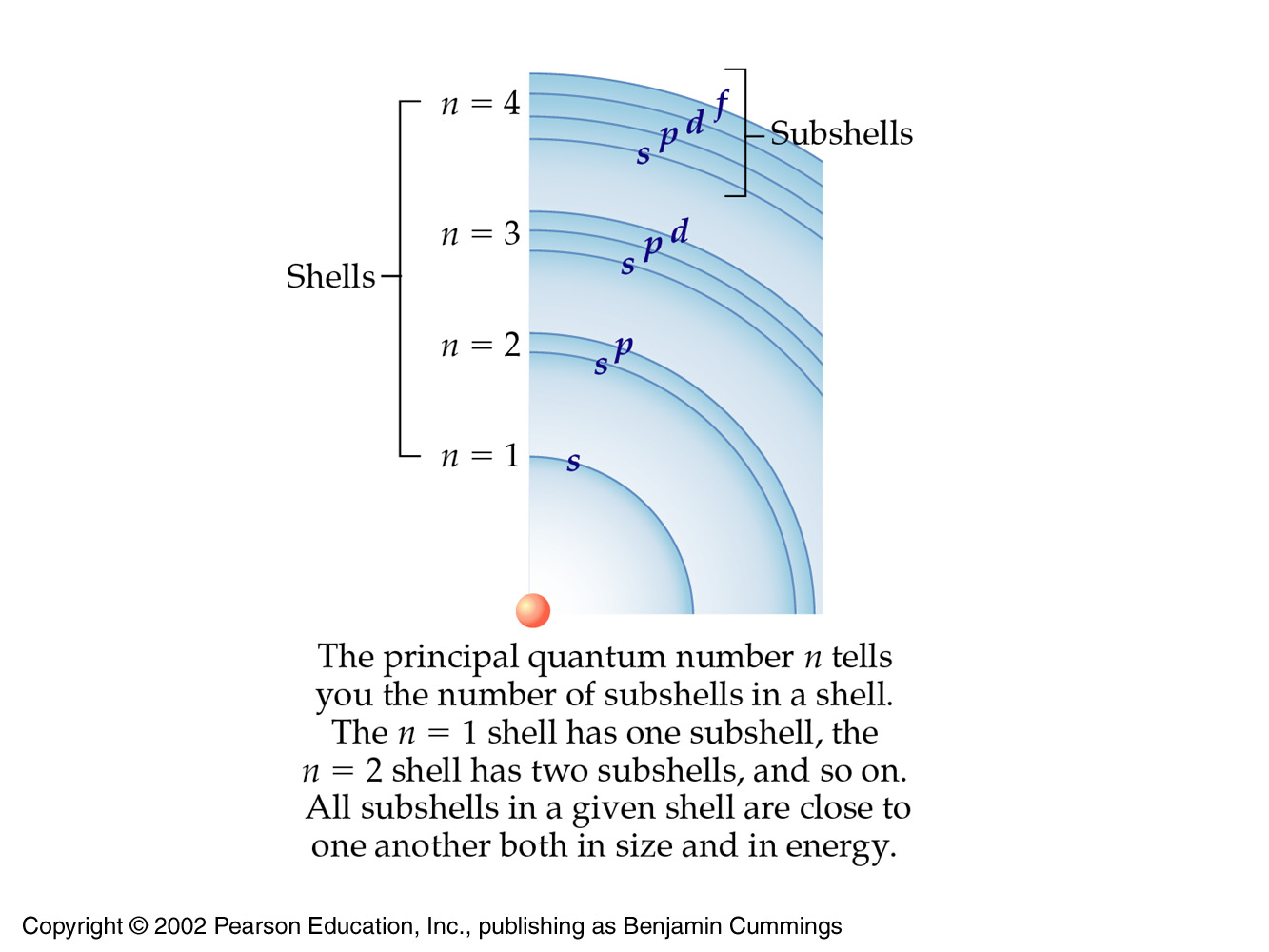 1s is the lowest 
energy subshell
80
It helps explain this!
s subshells have 1 orbital
p subshells have 3 orbitals
d subshells have 5 orbitals
f subshells have 7 orbitals
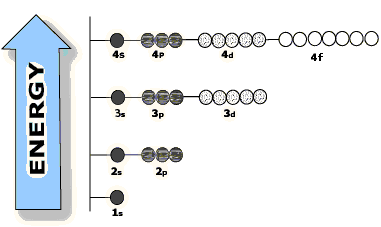 fyi
The first shell holds 2 electrons 
both in its single 1s orbital 

The second shell holds 8 electrons 
2 in a 2s orbital and 6 in three 2p orbitals 

The third shell holds 18 electrons 
2 in a 3s orbital; 6 in three 3p orbitals 
10 in five 3d orbitals 

The fourth shell holds 32 electrons 
2 in a 4s orbital 
6 in three 4p orbitals 
10 in five 4d orbitals 
14 in seven 4f orbitals
And this
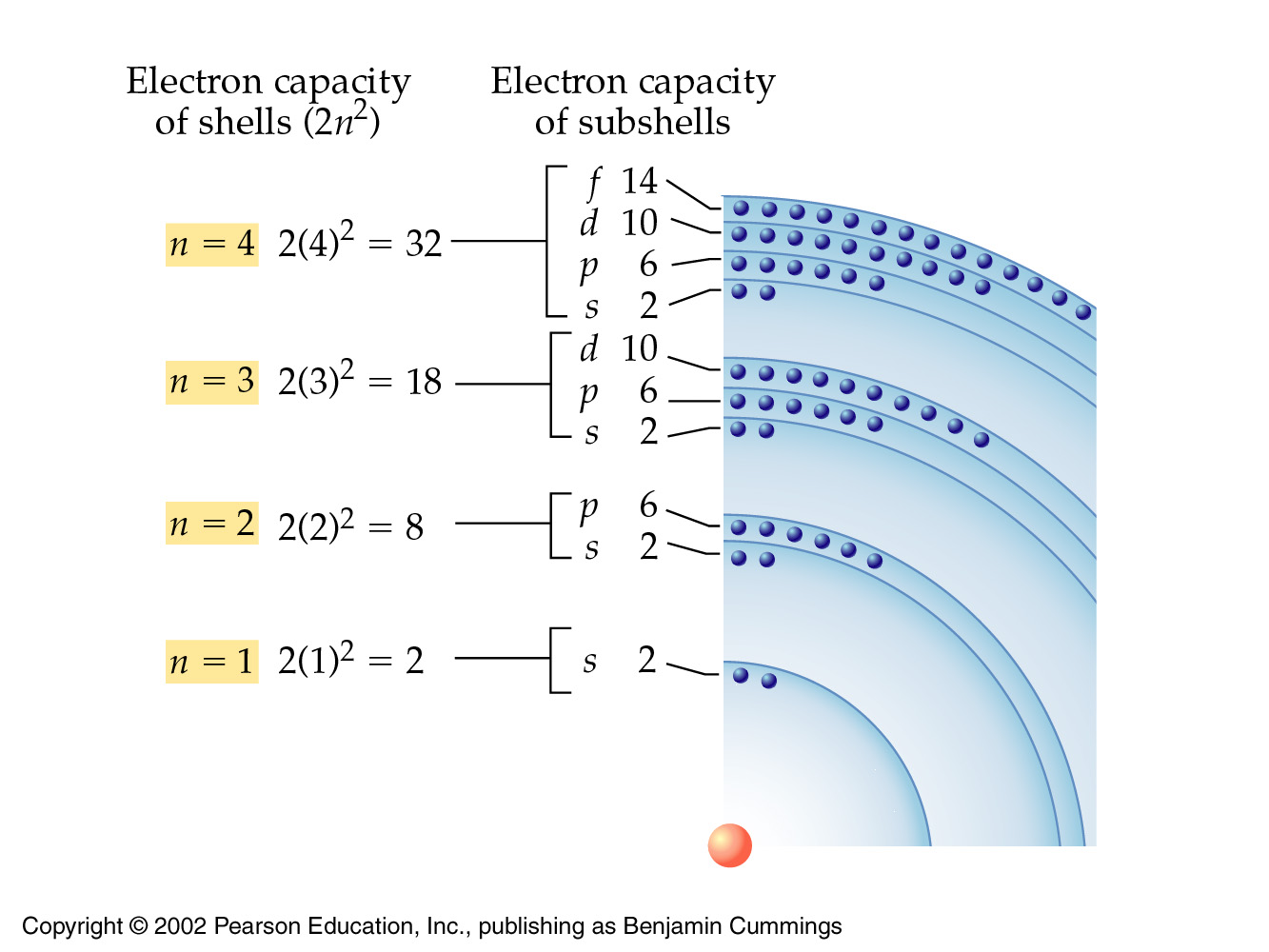 32

18

8

2
32

18

8

2
83
Those numbers should sound familiar
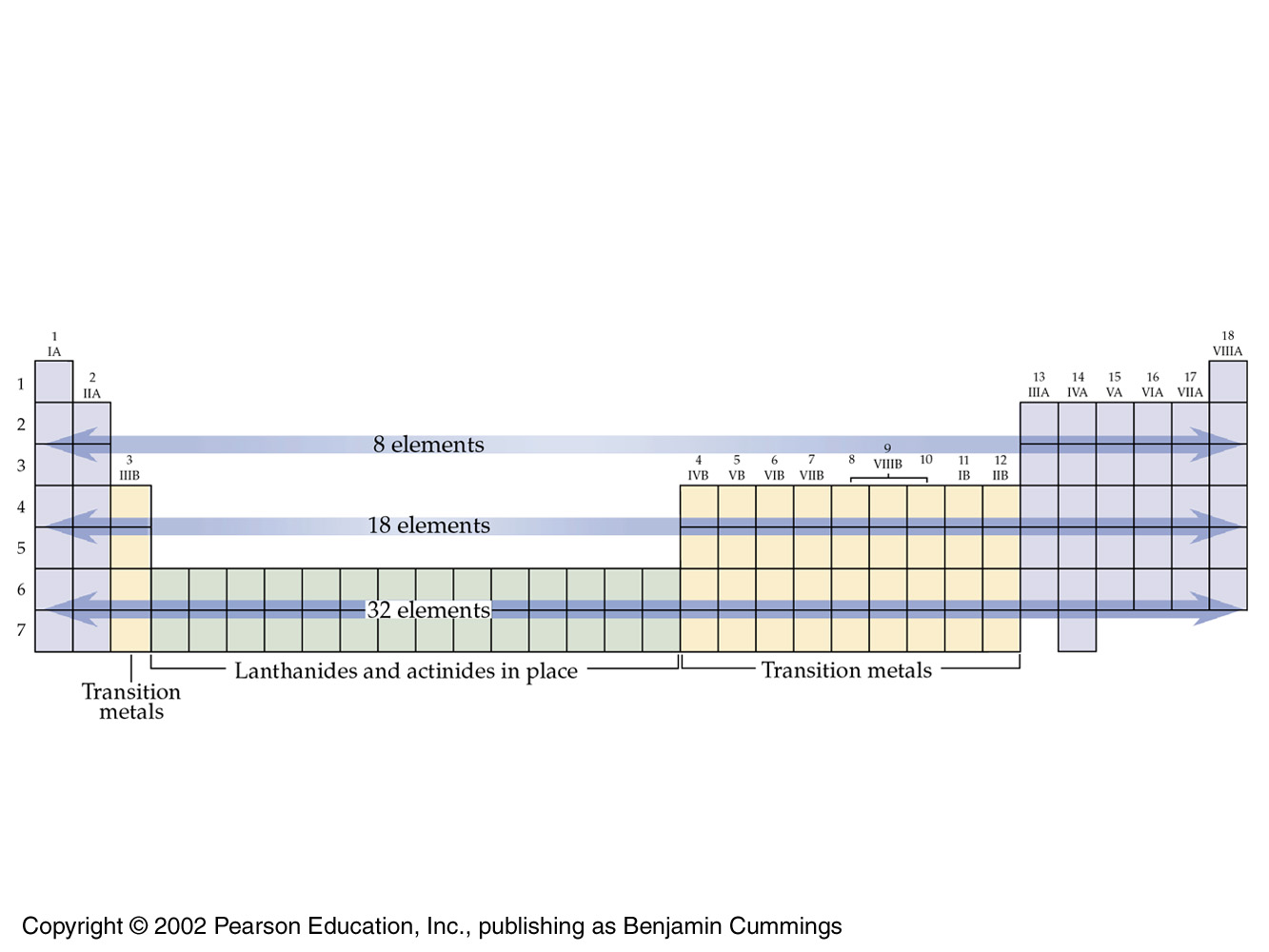 A handy table
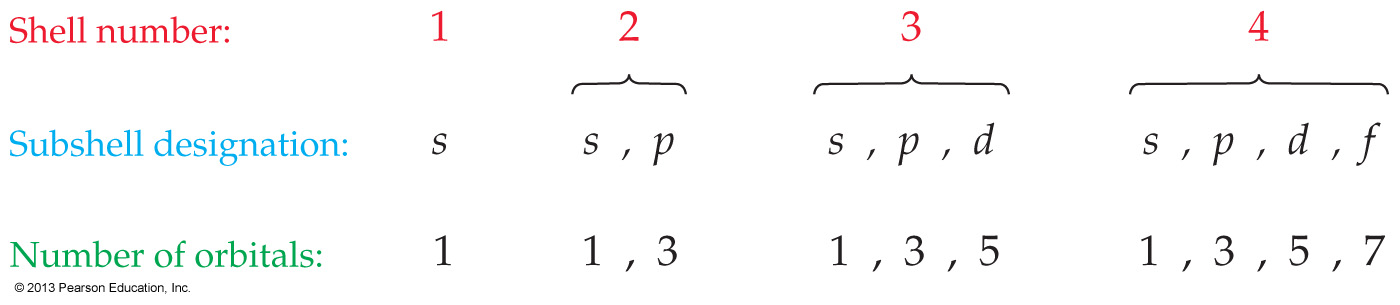 The overall electron distribution within an atom is summarized in Table 2.2:
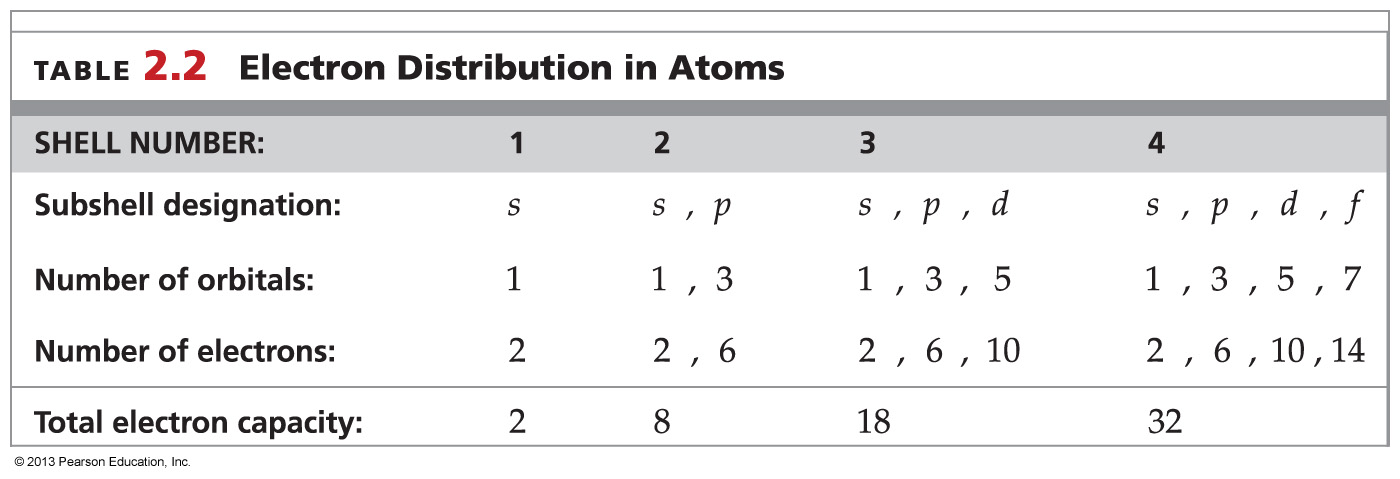 The orbitals illustrated below are _______.
s orbitals
p orbitals
d orbitals
f orbitals
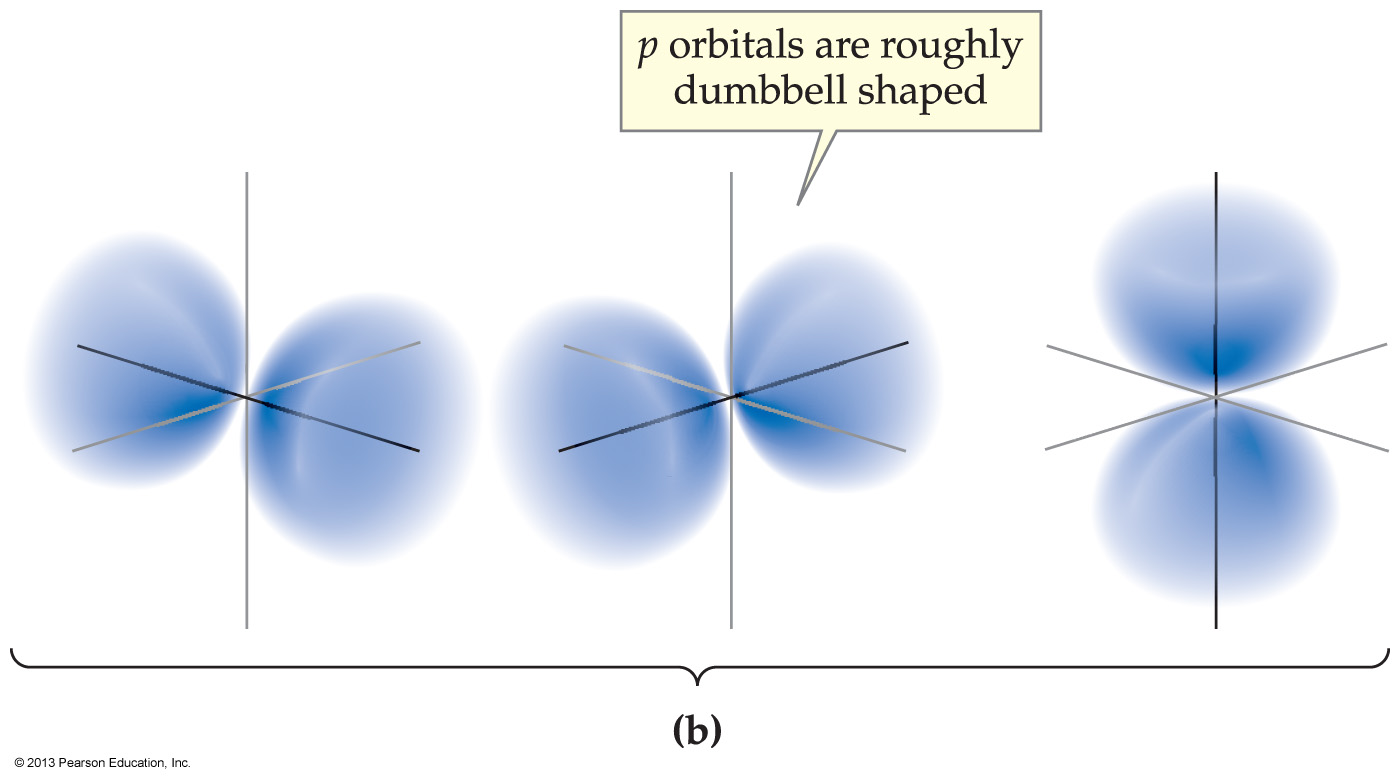 The orbitals illustrated below are _______.
s orbitals
p orbitals
d orbitals
f orbitals
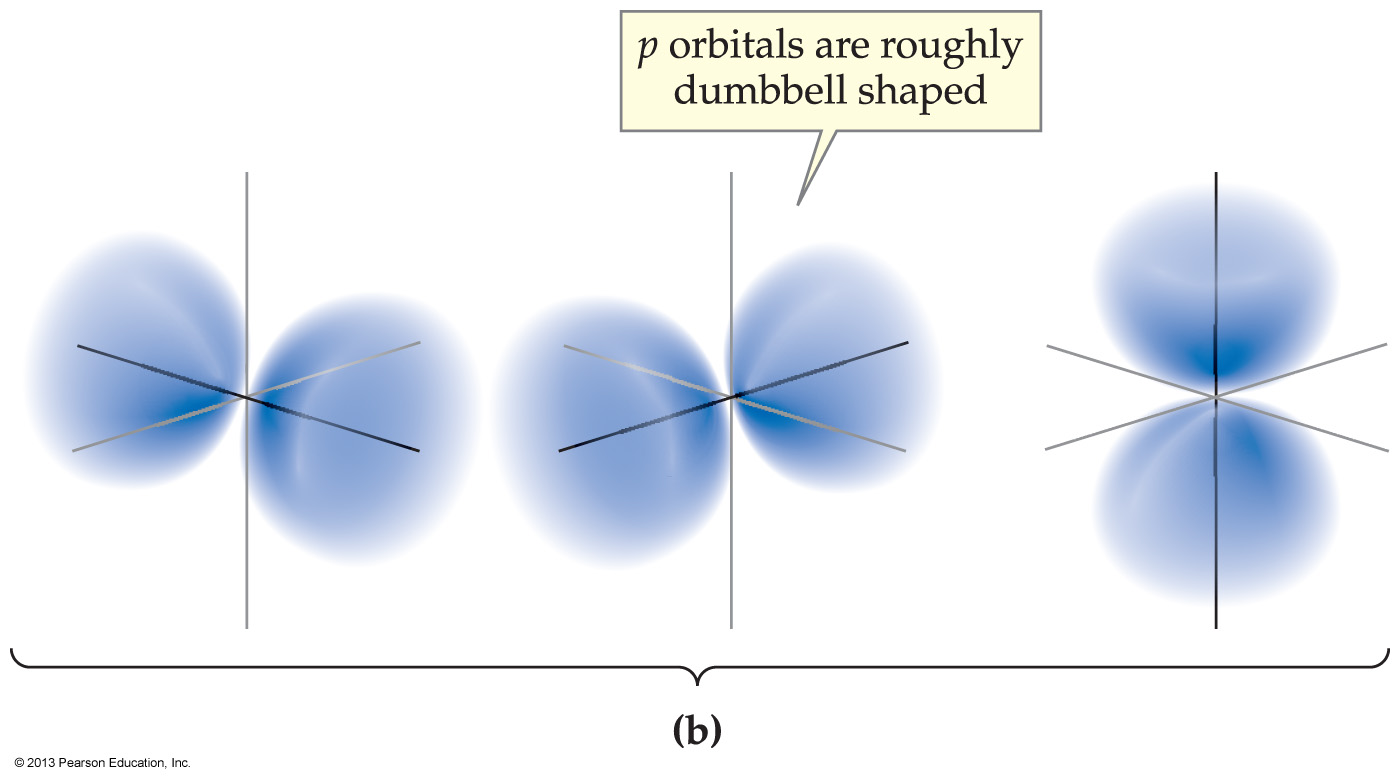 2.7 Electron Configurations
The exact arrangement of electrons in an atom’s shell / subshell / orbital structure is the atom’s electron configuration 
It can be predicted by applying three rules 

Rule 1:  Electrons occupy the lowest energy orbitals available 
Unfortunately, this rule is complicated by the “crossover” of energies above the 3p level in larger-than-hydrogen atoms
In atoms larger than hydrogen, the subshells within a shell have different energies
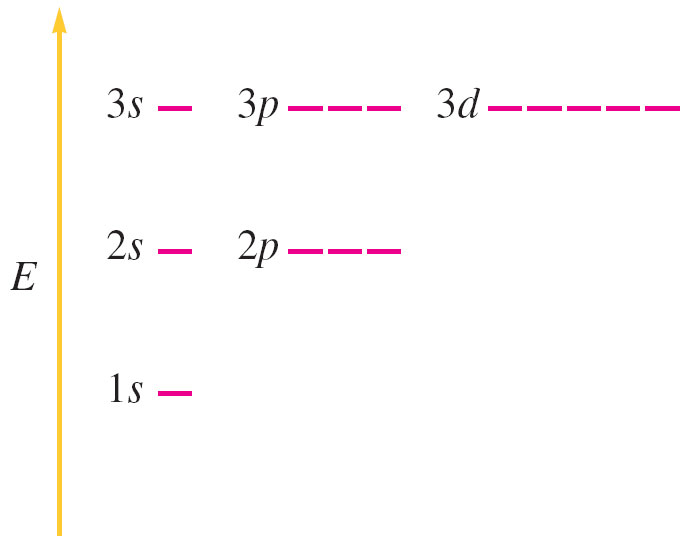 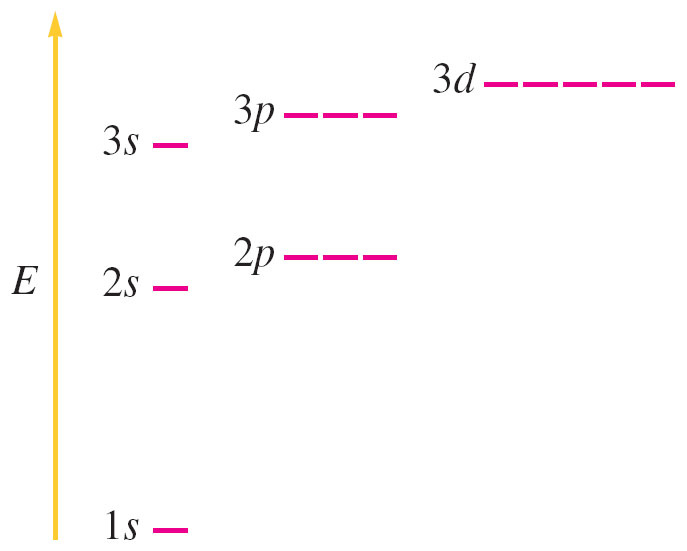 Hydrogen
energy-levels
Non-hydrogen 
energy levels
above 3p, this results in energy level ‘overlap’
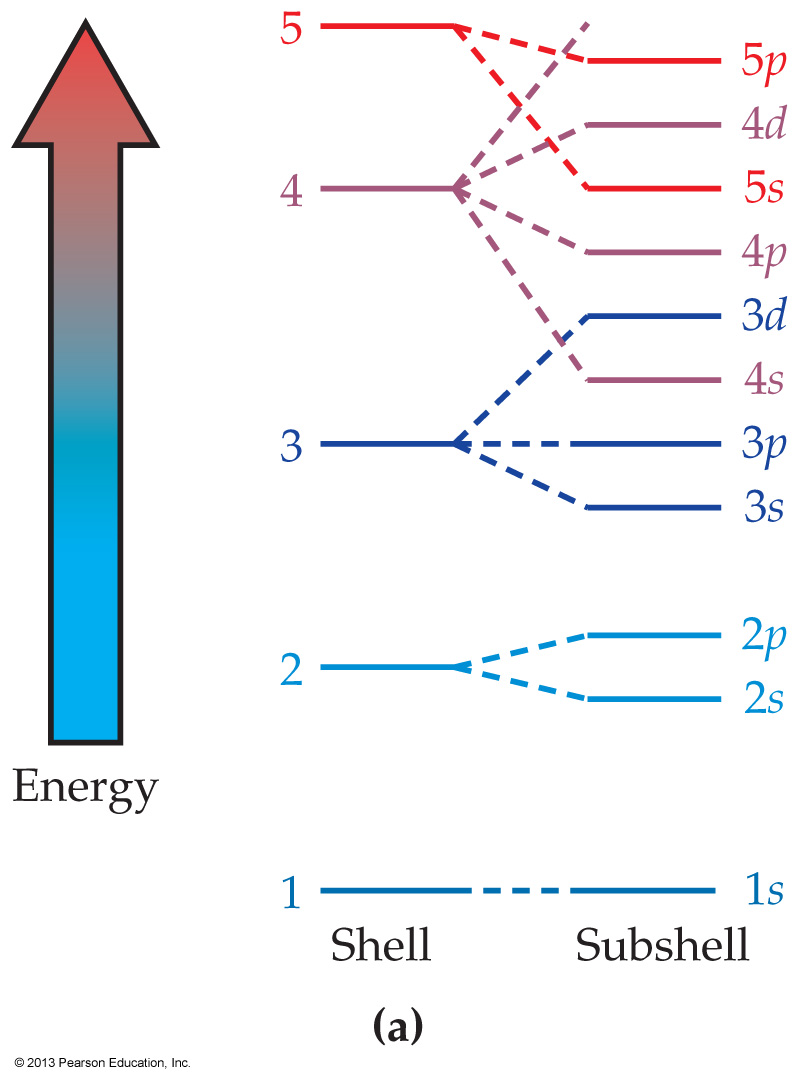 Notice that the 4s is lower 
in energy than the 3d 

Thus the 4s is filled first – giving potassium and Cesium 

Only then is the 3d filled – giving Scandium
Below is a simple scheme to help remember the order in which the orbitals are filled
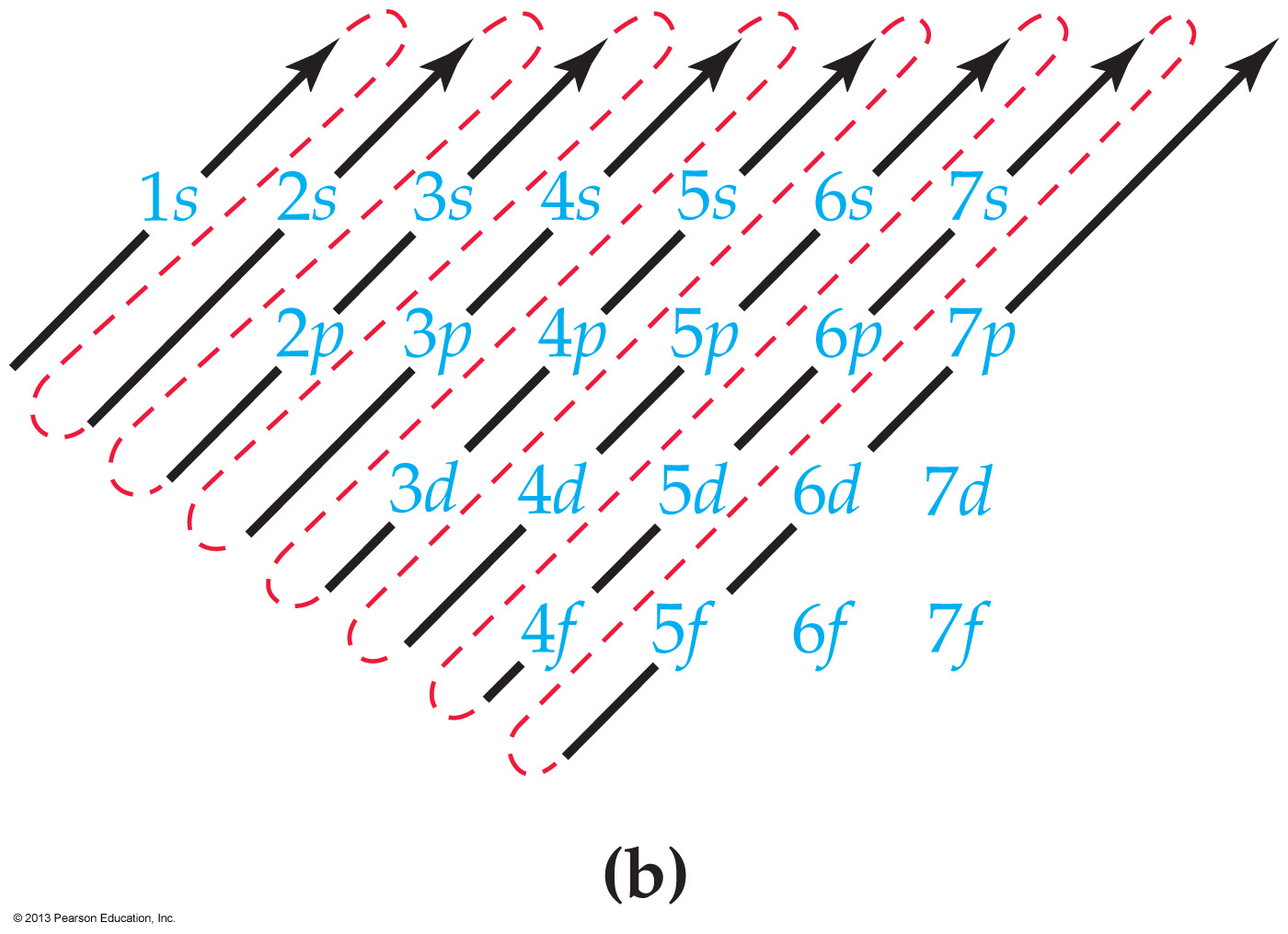 Alternatively, you can simply learn 
to read the periodic table
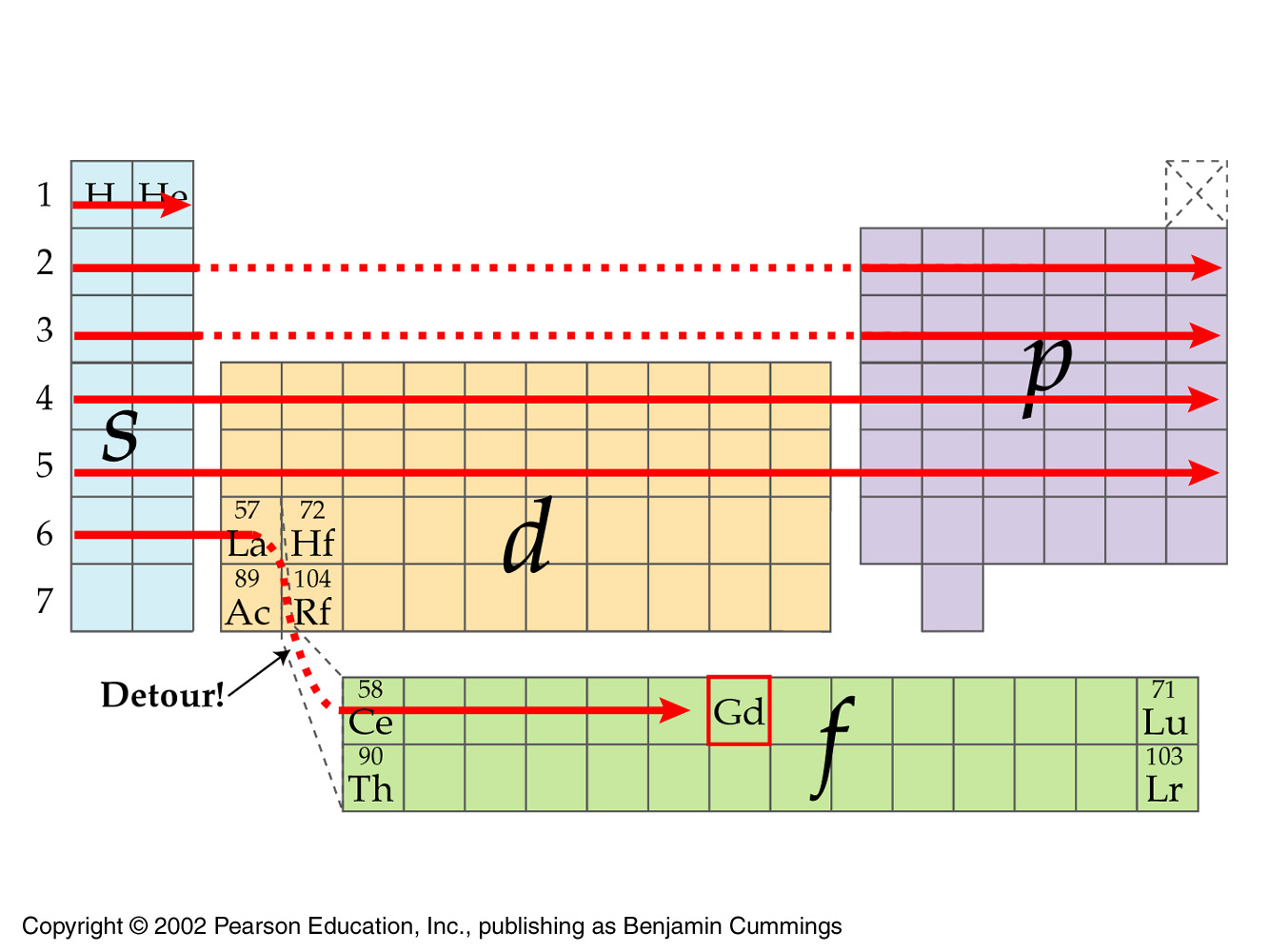 94
Rule 2:  Each orbital can hold only two electrons, which must be of opposite spin 

Rule 3:  Two or more orbitals with the same energy are each half-filled by one electron before any one orbital is completely filled by addition of the second electron
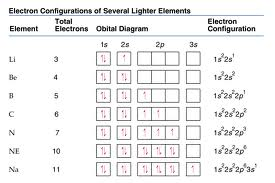 Orbital box diagram 
method
Note that the number of electrons in each subshell is indicated by a superscript
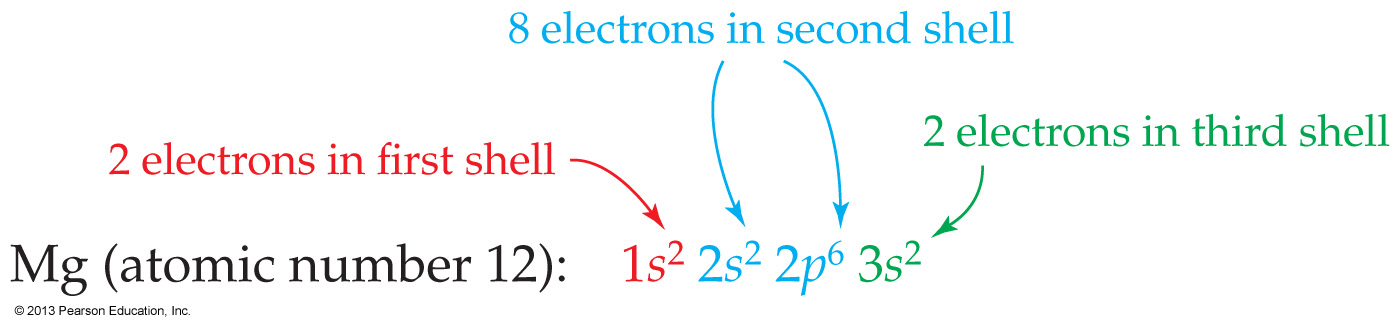 Electron configuration
method
fyi
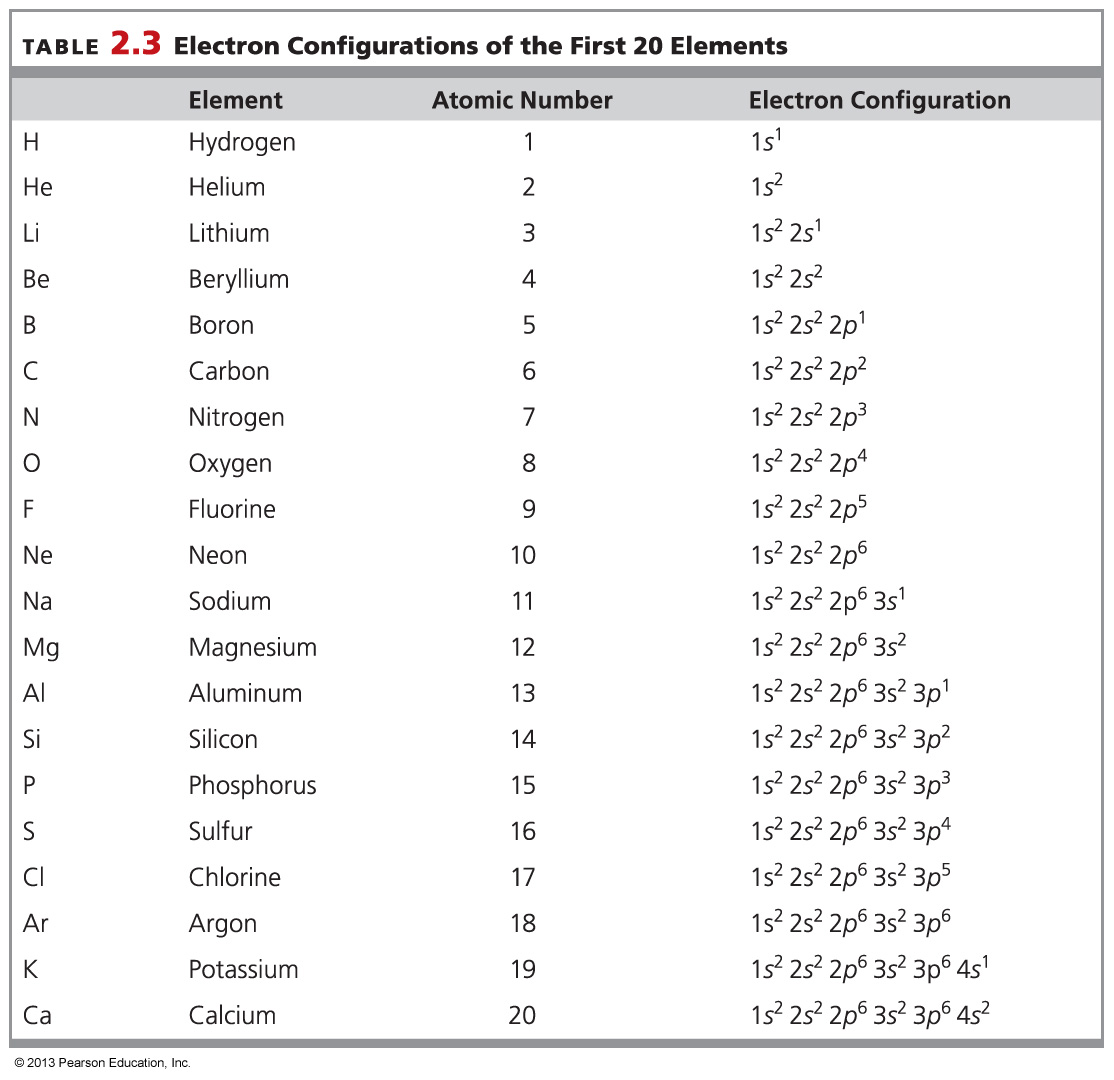 fyi
Electron configurations are described by writing the shell number and subshell letter in order of increasing energy. 
The number of electrons occupying each subshell is indicated by a superscript 

A graphic representation can be made by indicating each orbital as a line and each electron as an arrow. 
The head of the arrow indicates the electron spin 

A shorthand using noble gas configurations is very useful for large atoms
These are the electron configurations for B – N in which the 2p shell begins to fill
noble gas
configuration
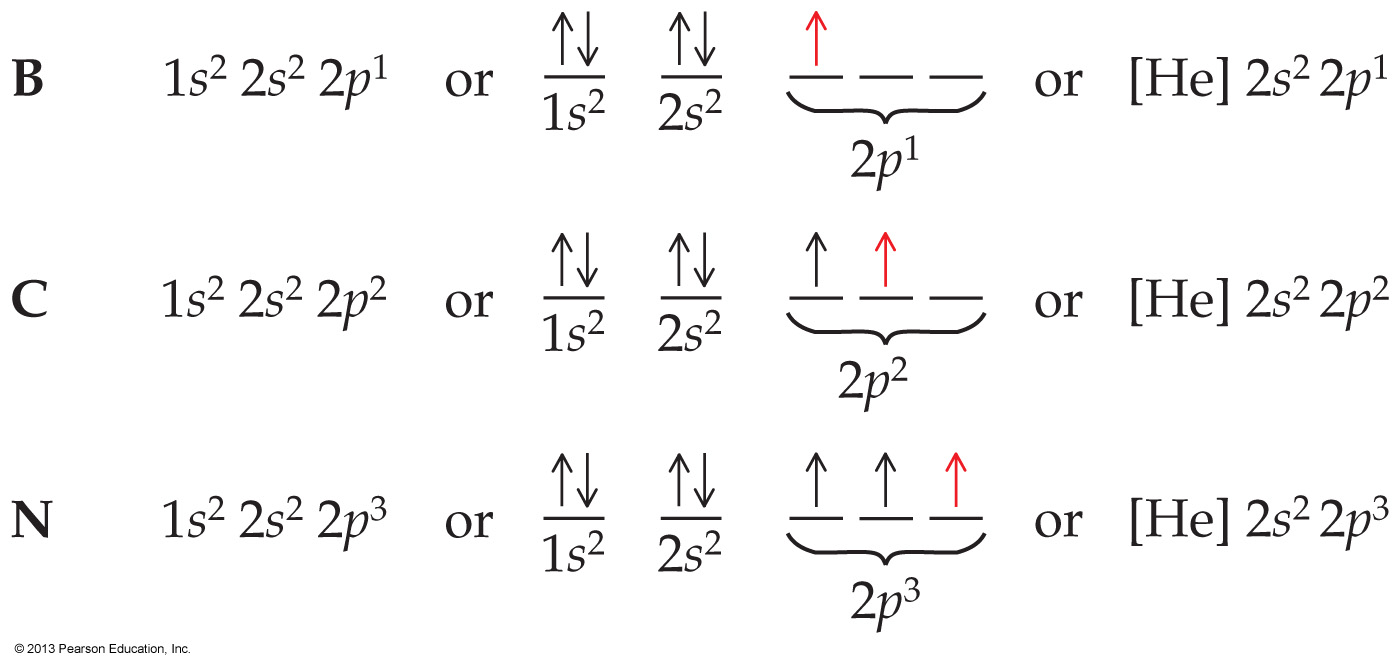 These are the electron configurations for O – Ne in which the 2p shell is completed
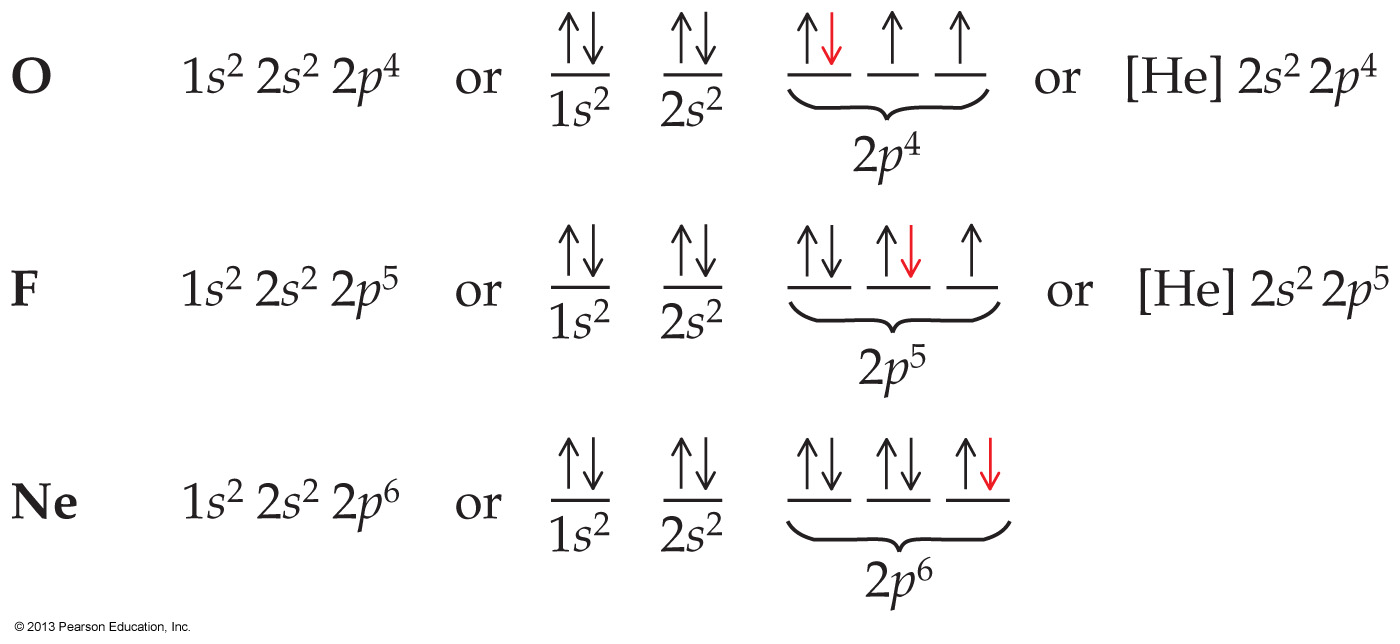 What is the electron configuration for the period 4 group 7A (also called Group 17)  element?
1s2 2s2 2p6 3s2  3p6 4s2 3d5
1s2 2s2 2p6 3s2  3p6 4s2 4d5
1s2 2s2 2p6 3s2  3p6 4s2 3d104p5
1s2 2s2 2p6 3s2  3p6 4s2 4d104p5
What is the electron configuration for the period 4 group 7A (also called Group 17) element?
1s2 2s2 2p6 3s2  3p6 4s2 3d5
1s2 2s2 2p6 3s2  3p6 4s2 4d5
1s2 2s2 2p6 3s2  3p6 4s2 3d104p5
1s2 2s2 2p6 3s2  3p6 4s2 4d104p5
The number of unpaired electrons contained in an atom of an element in group 6A (also called Group 16) is _______.
zero
two
four
six
The number of unpaired electrons contained in an atom of an element in group 6A (also called Group 16) is _______.
zero
two
four
six
2.8 Electron Configurations and the Periodic Table
So the periodic table provides a method for remembering the order of orbital filling
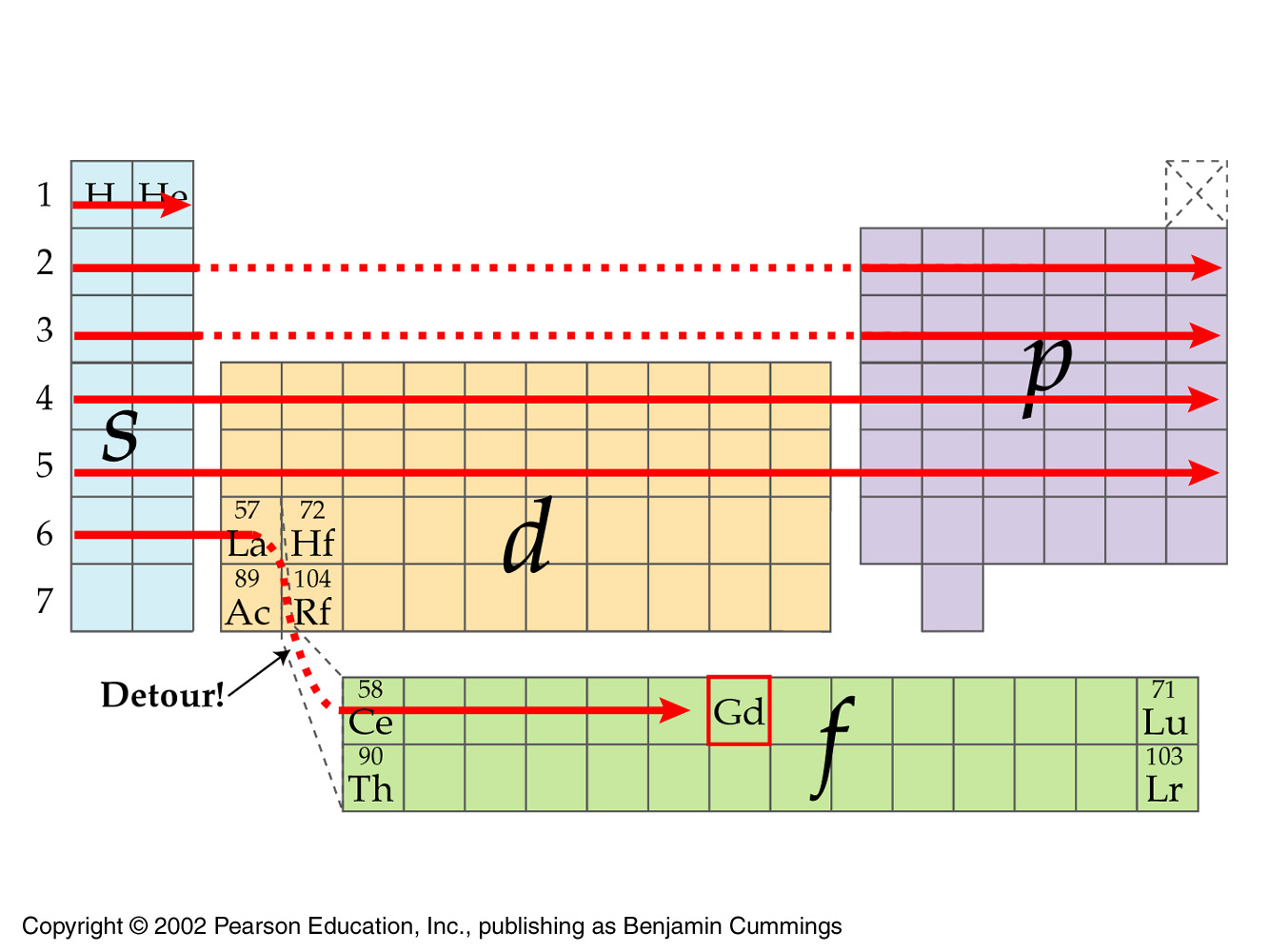 fyi
The periodic table can be divided into blocks of elements according to the subshell filled last

An s-Block element is a main group element that results from the filling of an s orbital. 
A p-Block element is a main group element that results from the filling of p orbitals.
A d-Block element is a transition metal element that results from the filling of d orbitals.  
An f-Block element is an inner transition metal element that results from the filling of f orbitals.
Elements in the same group of the periodic table have similar electron configurations in their valence shells 
A valence shell is the outermost electron shell of an atom (bonding electrons)
A valence electron is any electron in the valence shell of an atom
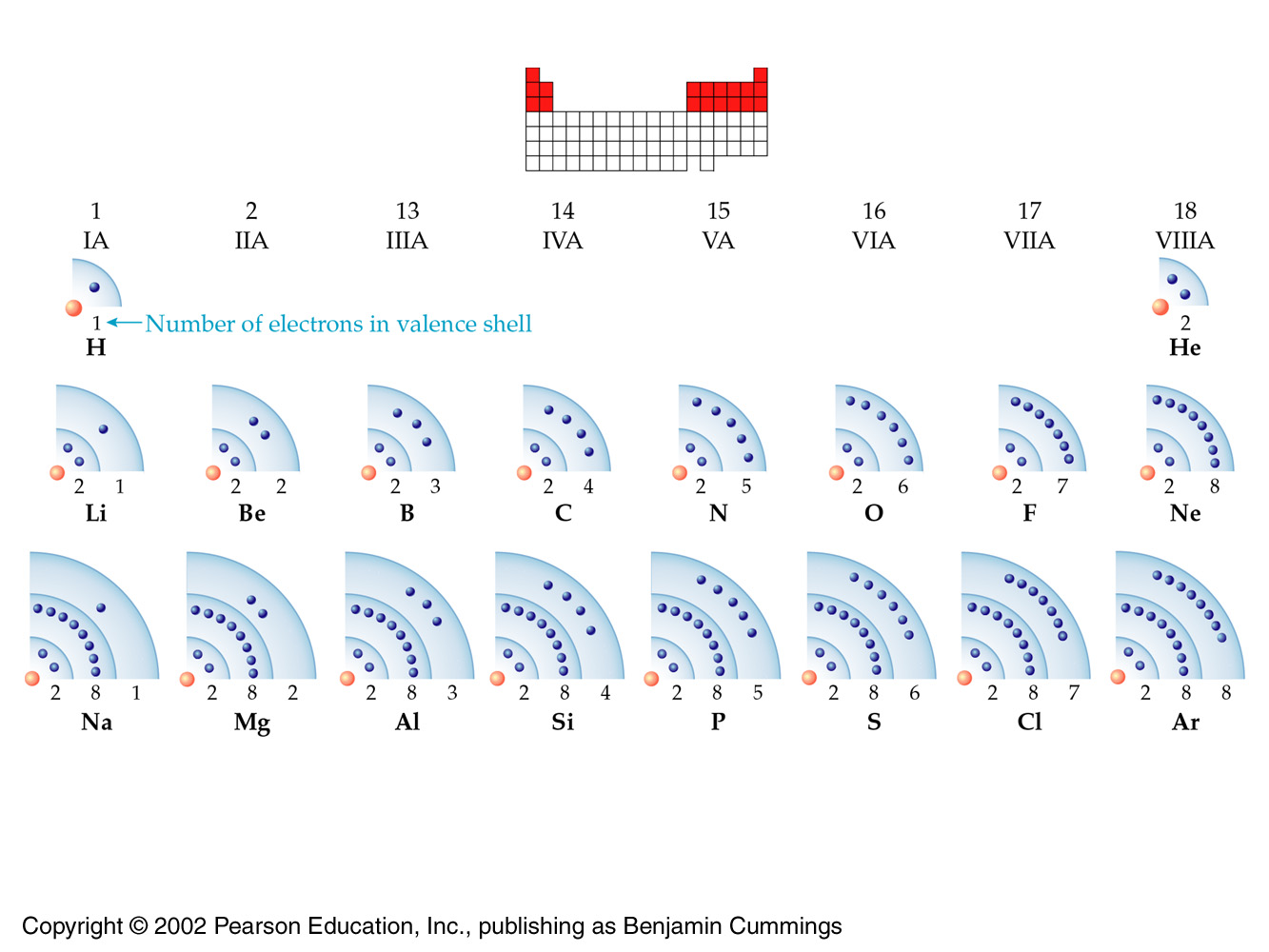 The group numbers from 1A through 8A give the numbers of valence electrons for the elements of The Main Group Elements—except for period 1 
Valence electrons are the most loosely held, and they are the most important in determining an element’s properties
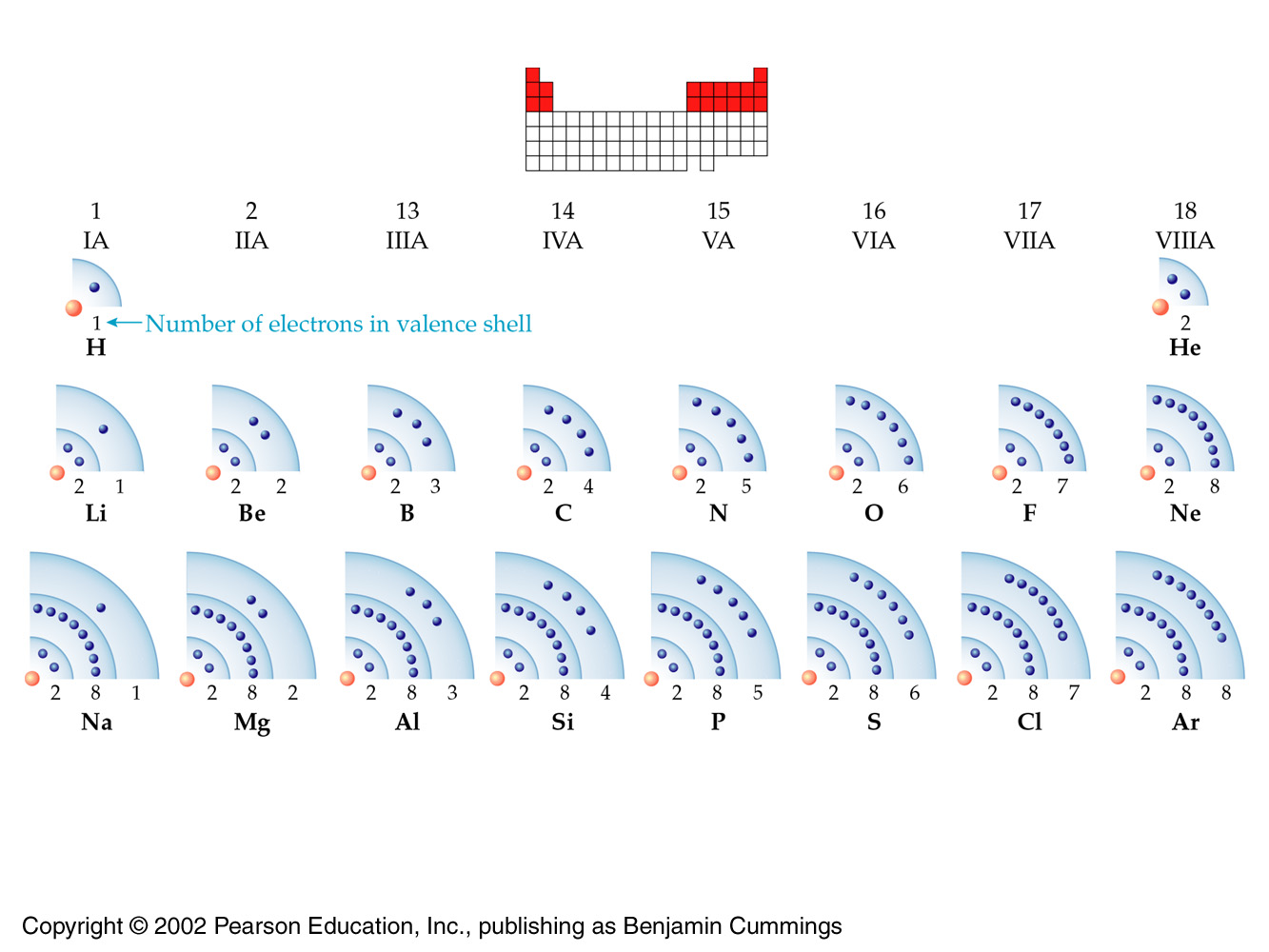 Even the period 4 elements which can have up to 18 electrons total (eg. Kr) … 
Only have 8 valence electrons 
d & f electrons are never valence 
And are never involved in bonding in Intro Chemistry
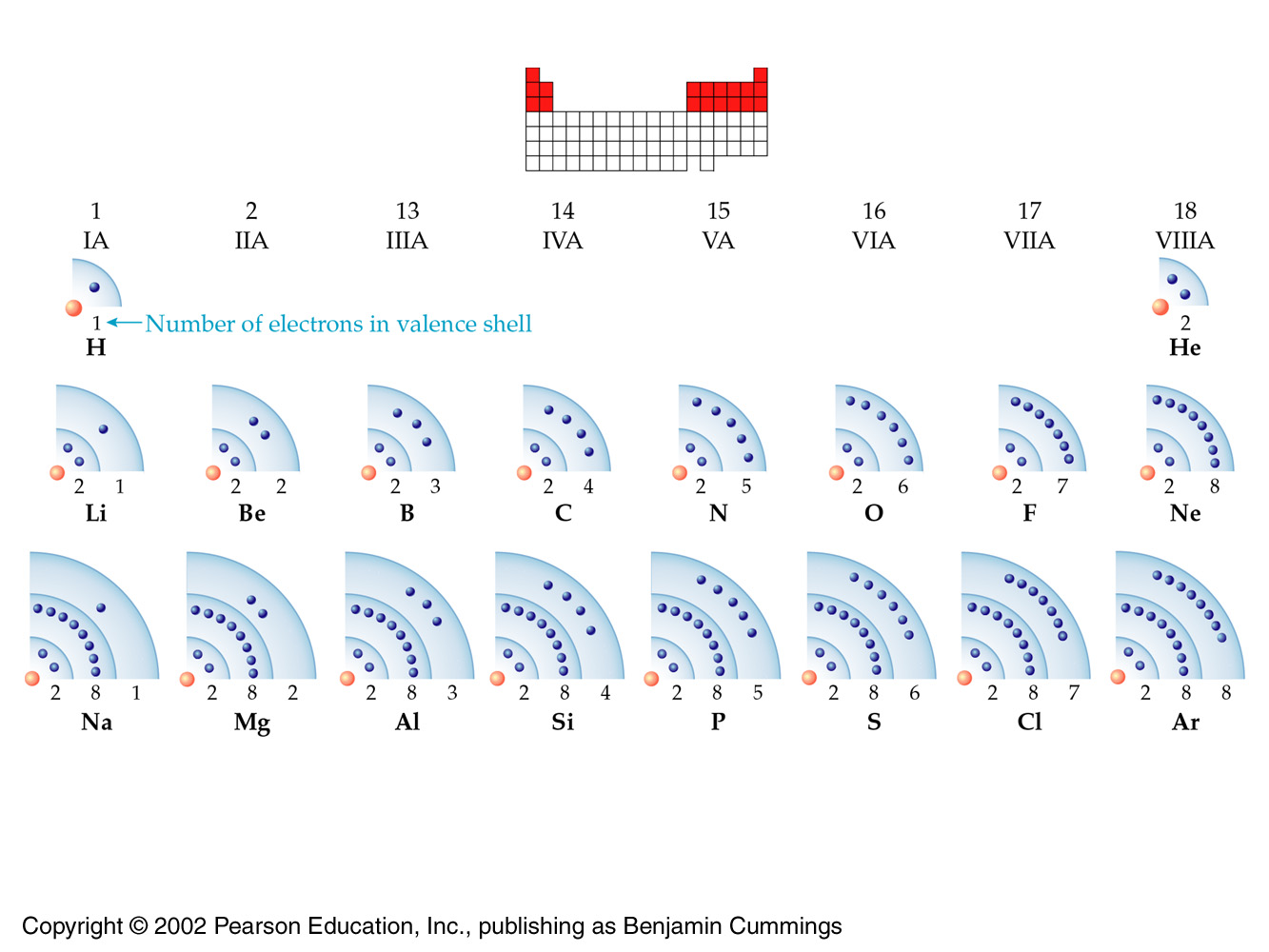 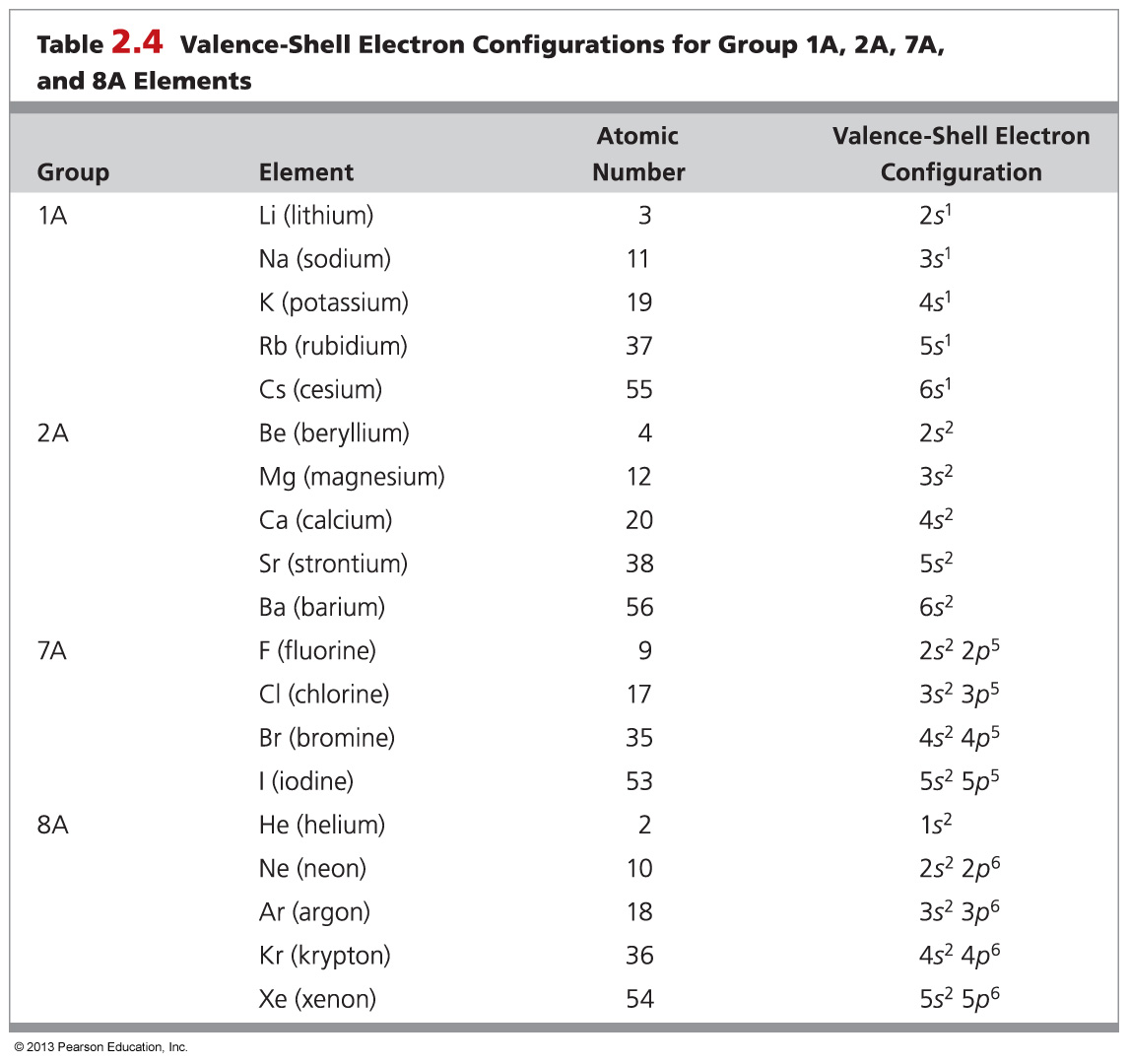 The number of valence electrons contained in a molybdenum (Mo) atom is _______.
zero
two
four
six
The number of valence electrons contained in a molybdenum (Mo) atom is _______.
zero
two
four
six
Elements belonging to group 2A (also called Group 2) on the periodic table below are known as the _______.
alkali metals
alkaline earth metals
halogens
noble gases
Elements belonging to group 2A (also called Group 2) on the periodic table below are known as the _______.
alkali metals
alkaline earth metals
halogens
noble gases
The element having chemical properties most similar to As is _______.
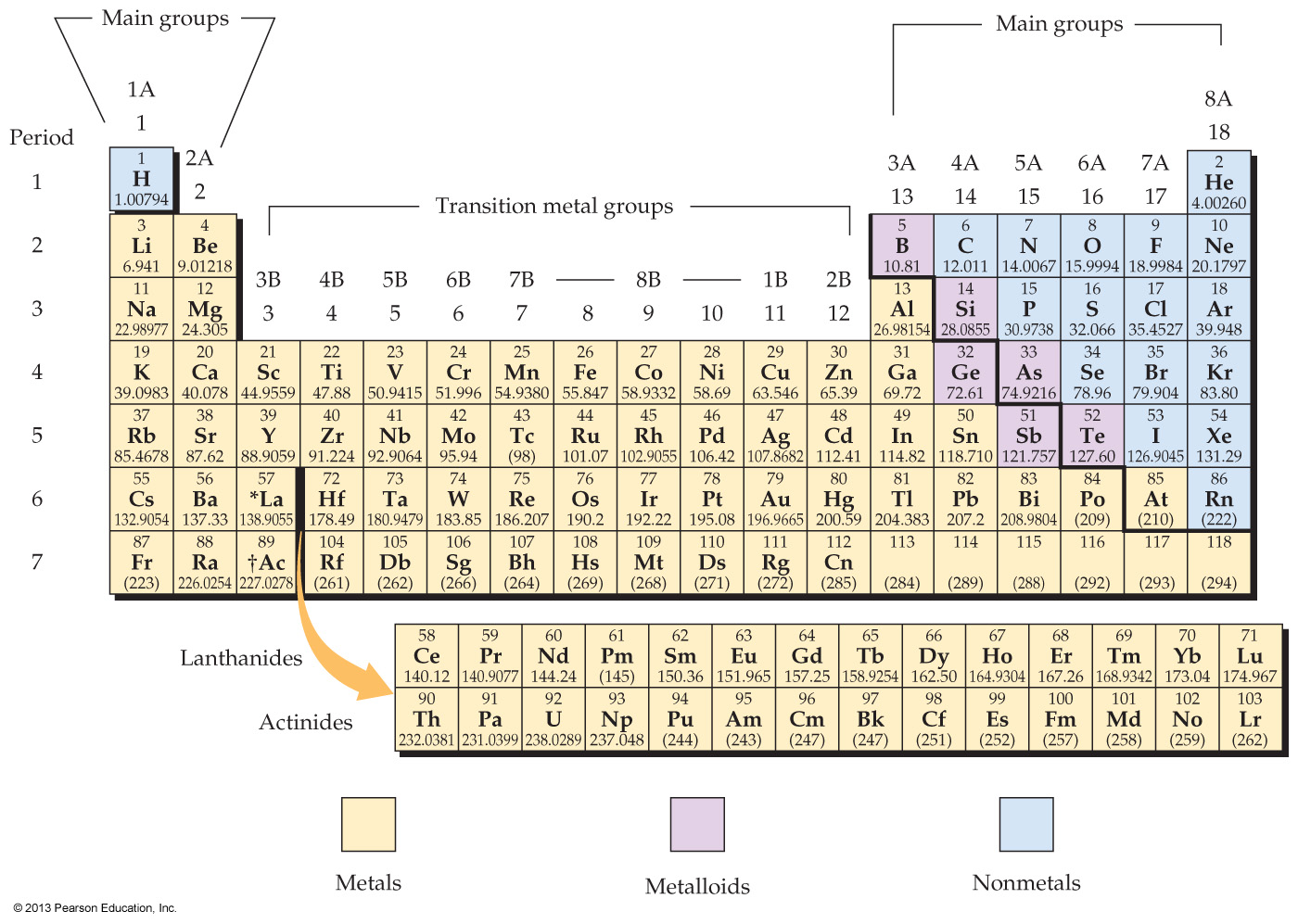 S
Sb
Se
Si
The element having chemical properties most similar to As is _______.
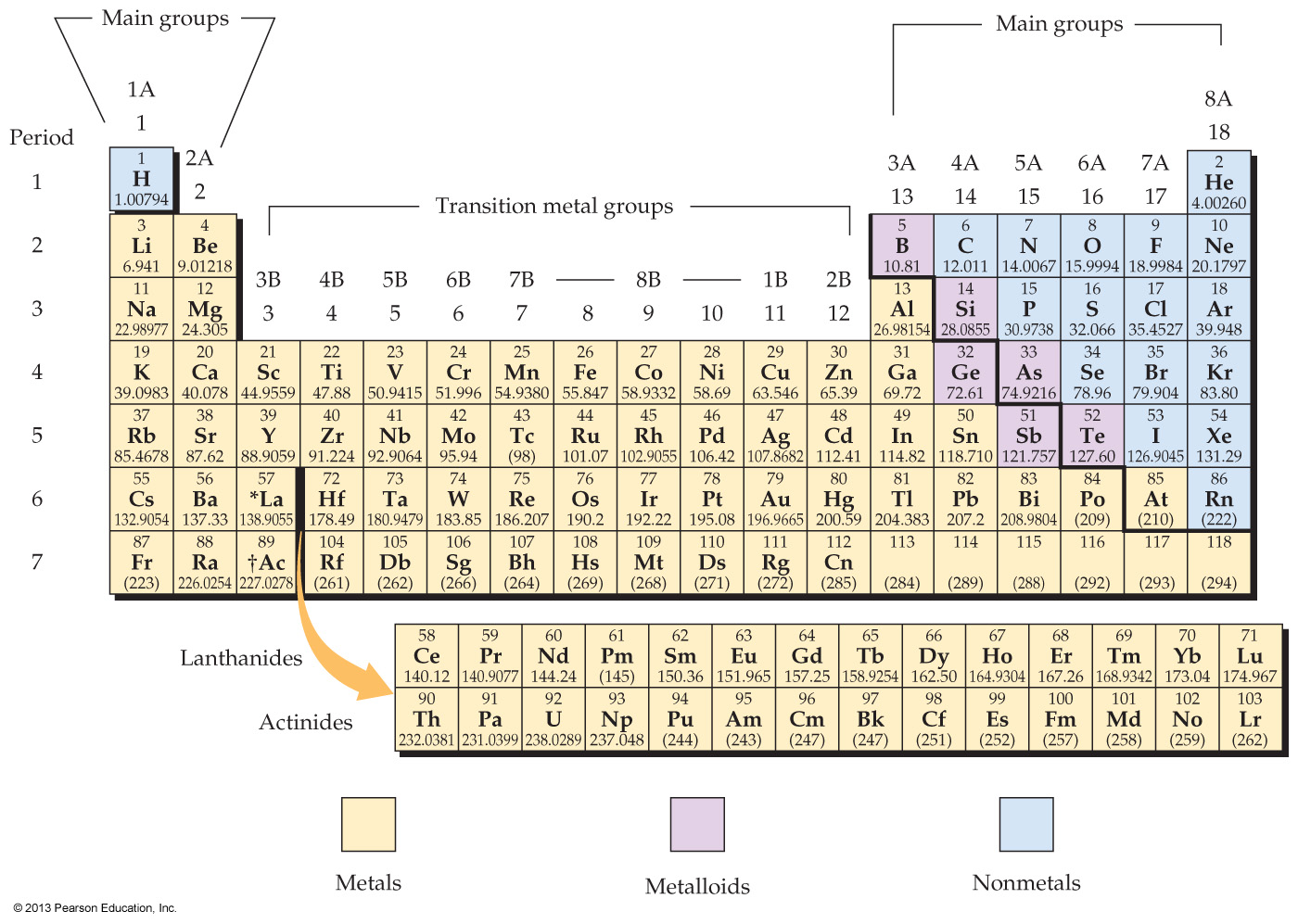 S
Sb
Se
Si
2.9 Electron-Dot Symbols
Electron-dot symbol
	An atomic symbol with dots placed around it to indicate the number of valence electrons
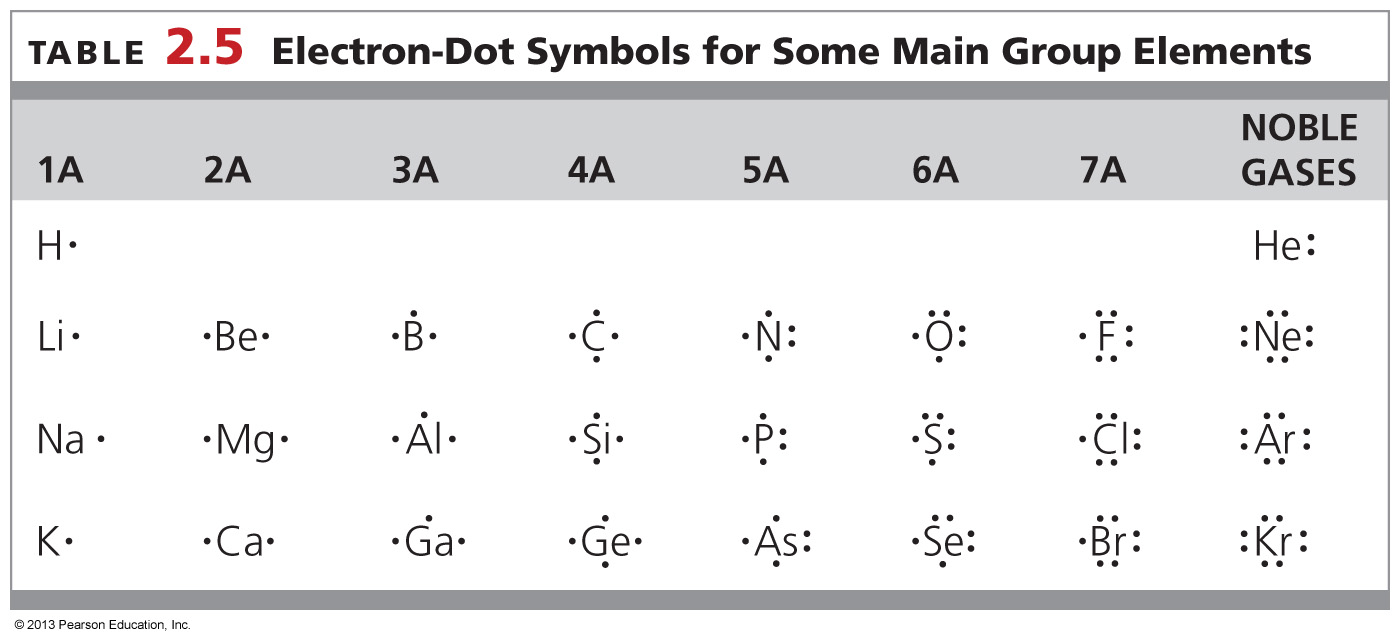 How many dots are in the electron-dot symbol for boron?
one
three
five
seven
How many dots are in the electron-dot symbol for boron?
one
three
five
seven
How many dots are in the electron-dot symbol for the oxide ion, O2–?
four
six
eight
ten
How many dots are in the electron-dot symbol for the oxide ion, O2–?
four
six
eight
ten
Atoms, Excitement and Light
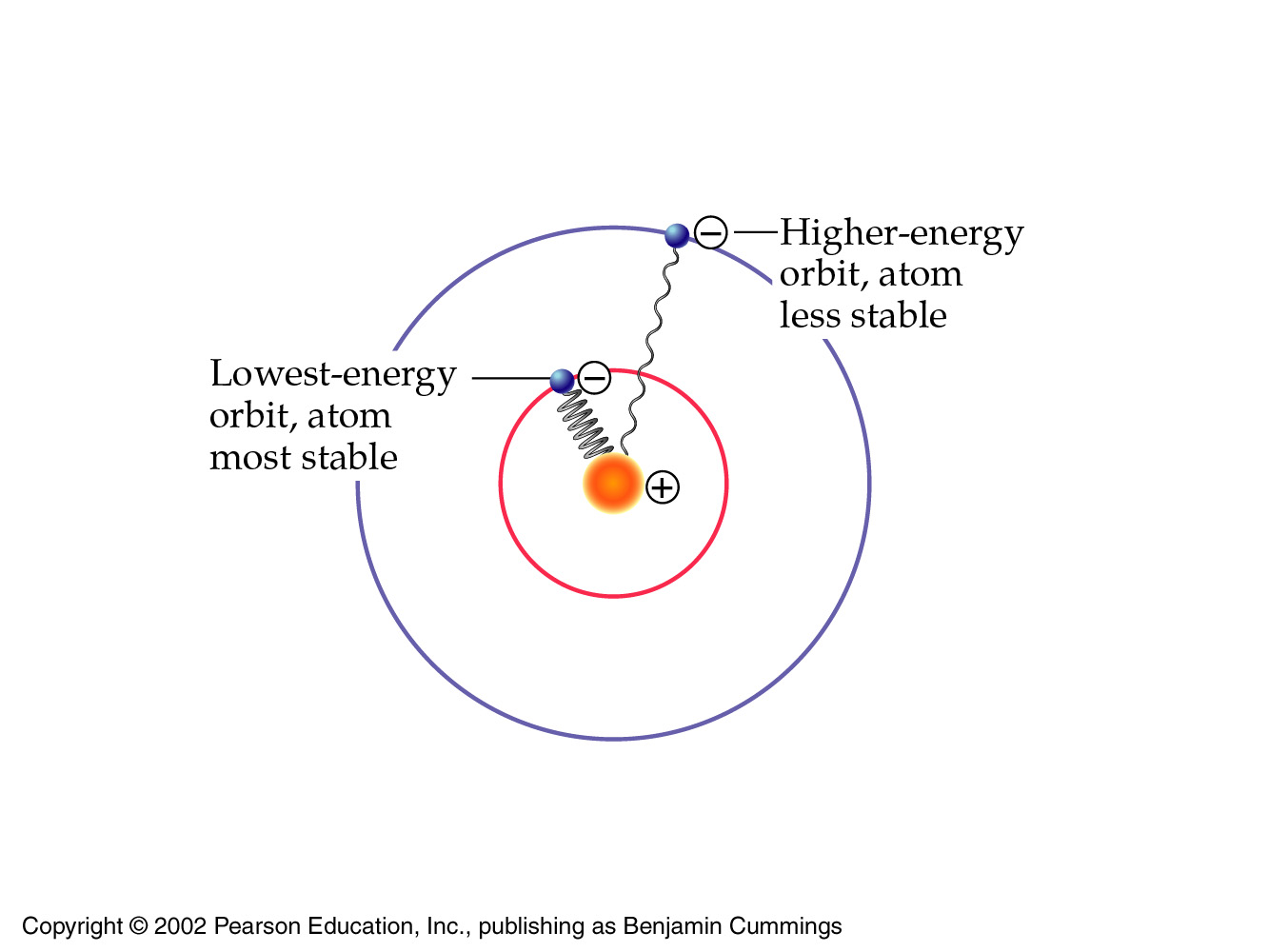 excited 
state
ground 
state
An atom with its electrons in their lowest-energy locations is said to be in its ground state 

When a photon (light) collides with an atom and the amount of energy is just right, an electron can be kicked up from its usual energy level to a higher one
To an excited state
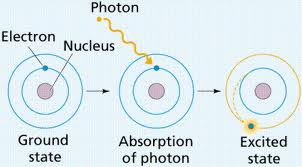 The excited state does not last long, because the electron quickly drops back to its ground state 
In the process, releasing the light energy we observe 
lighting our homes and streets
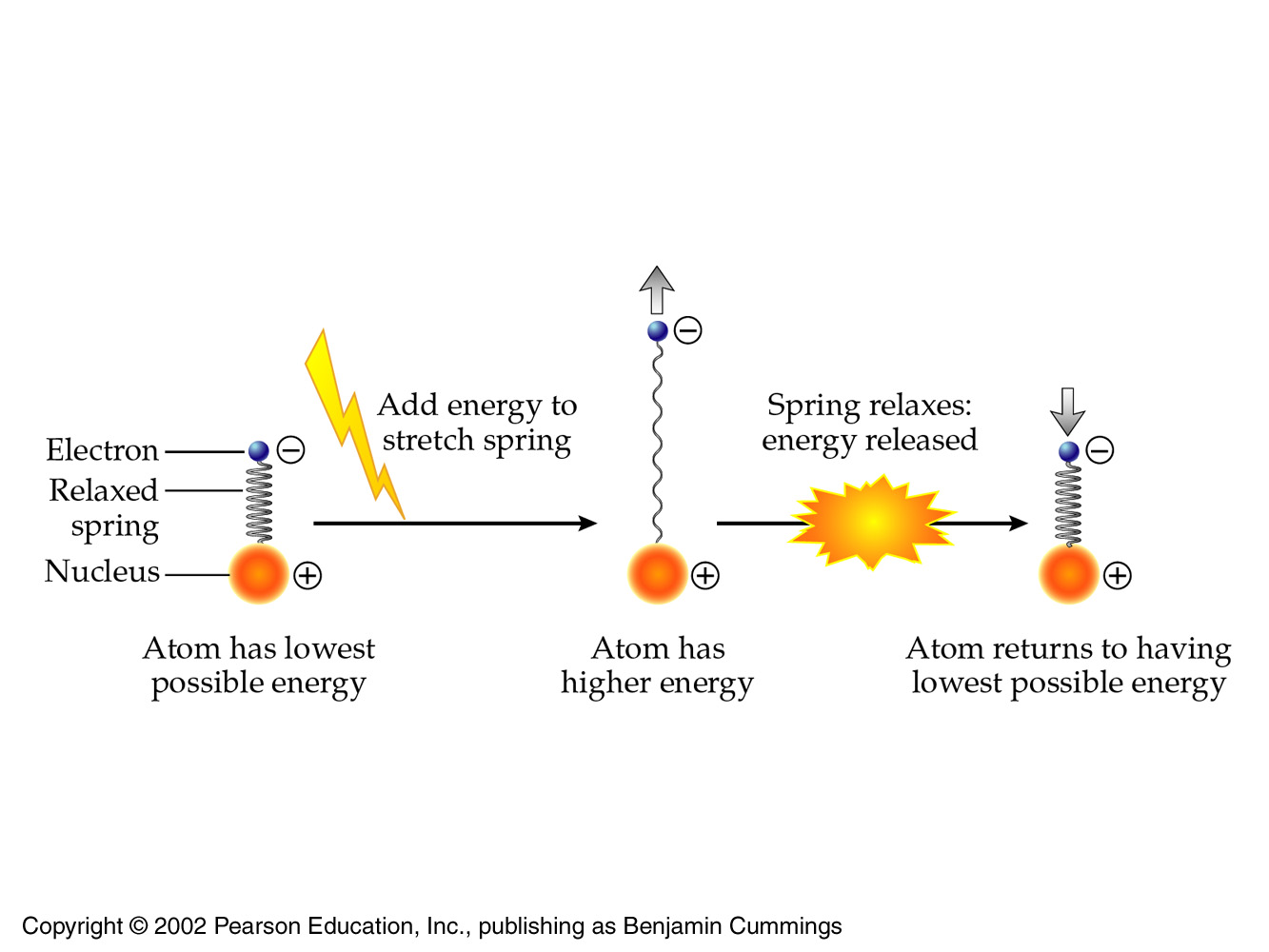 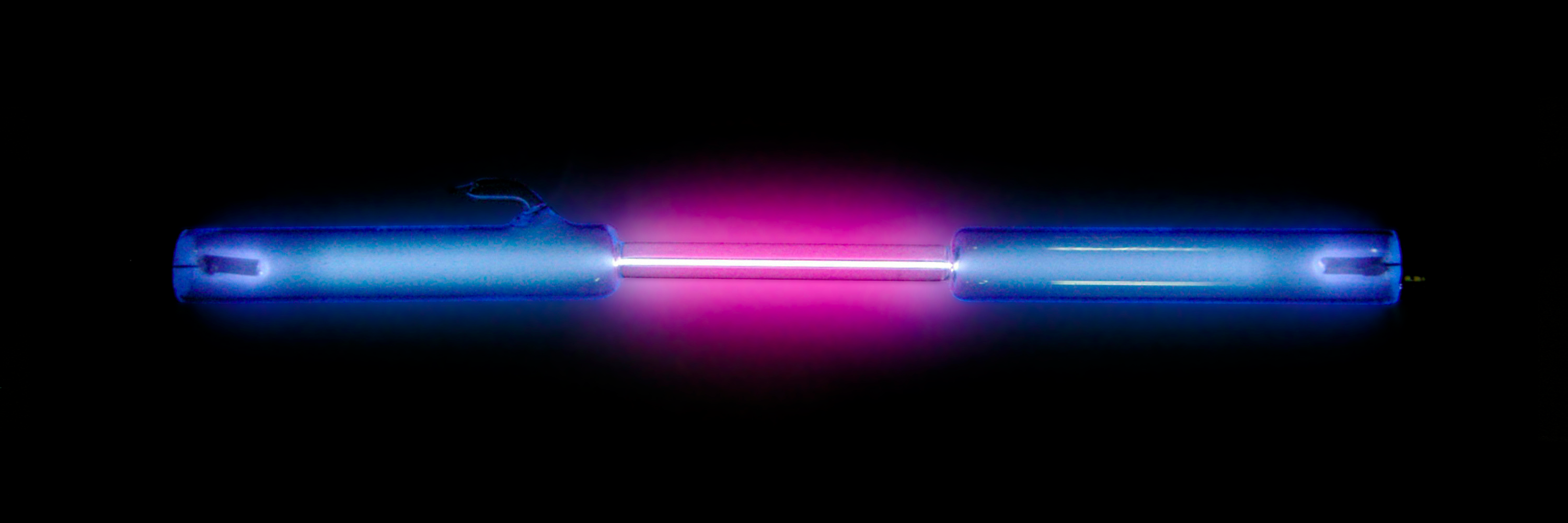 .
All electromagnetic energy travels at the speed of light
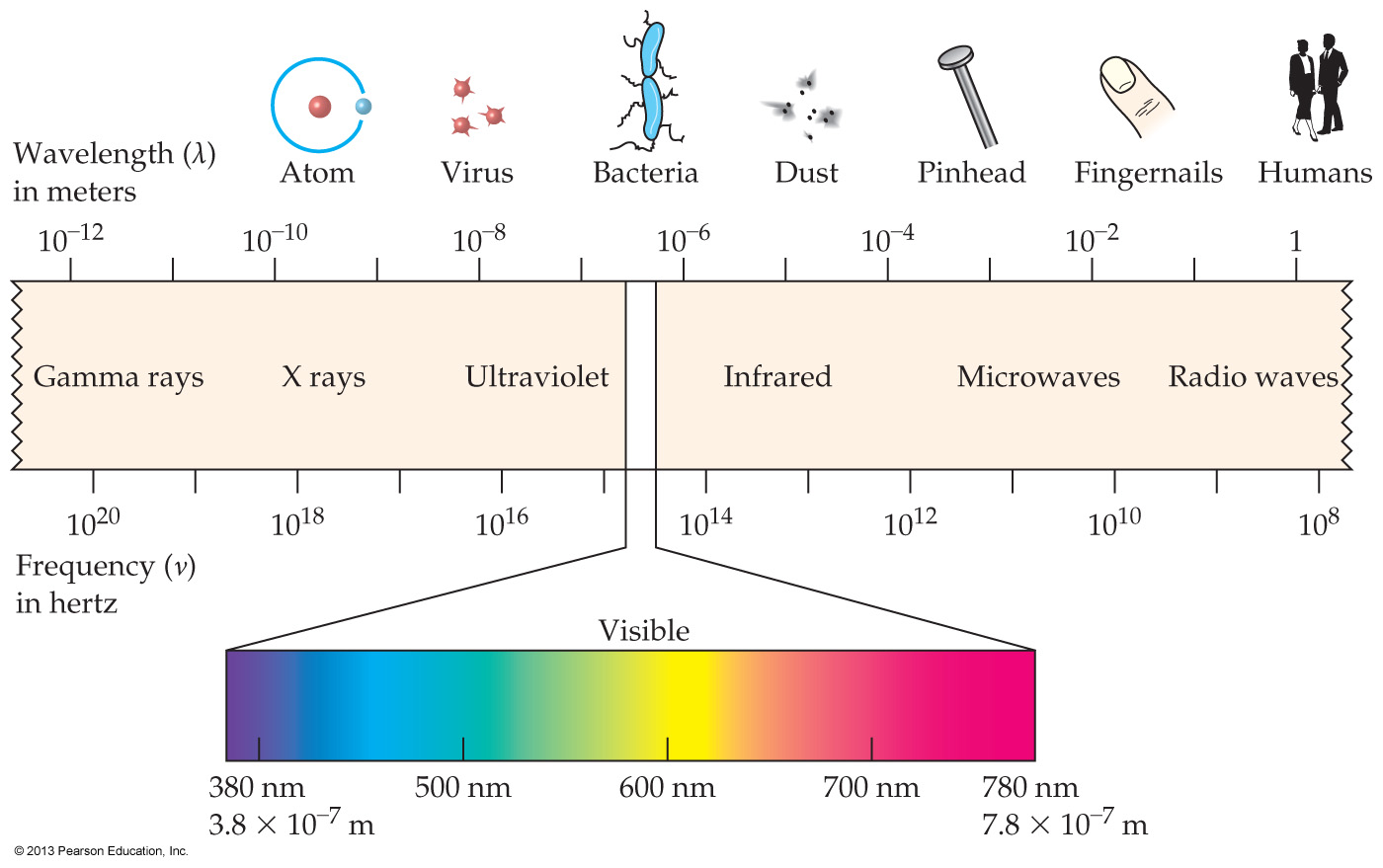 Electromagnetic energy
Photons are ‘bundled energy’ – quanta 
The shorter the wavelength, the more the energy
The longer the wavelength, the less the energy
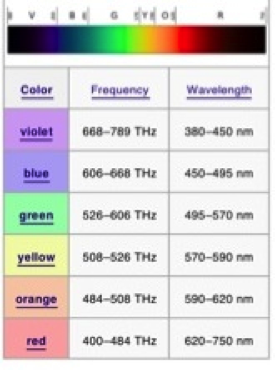 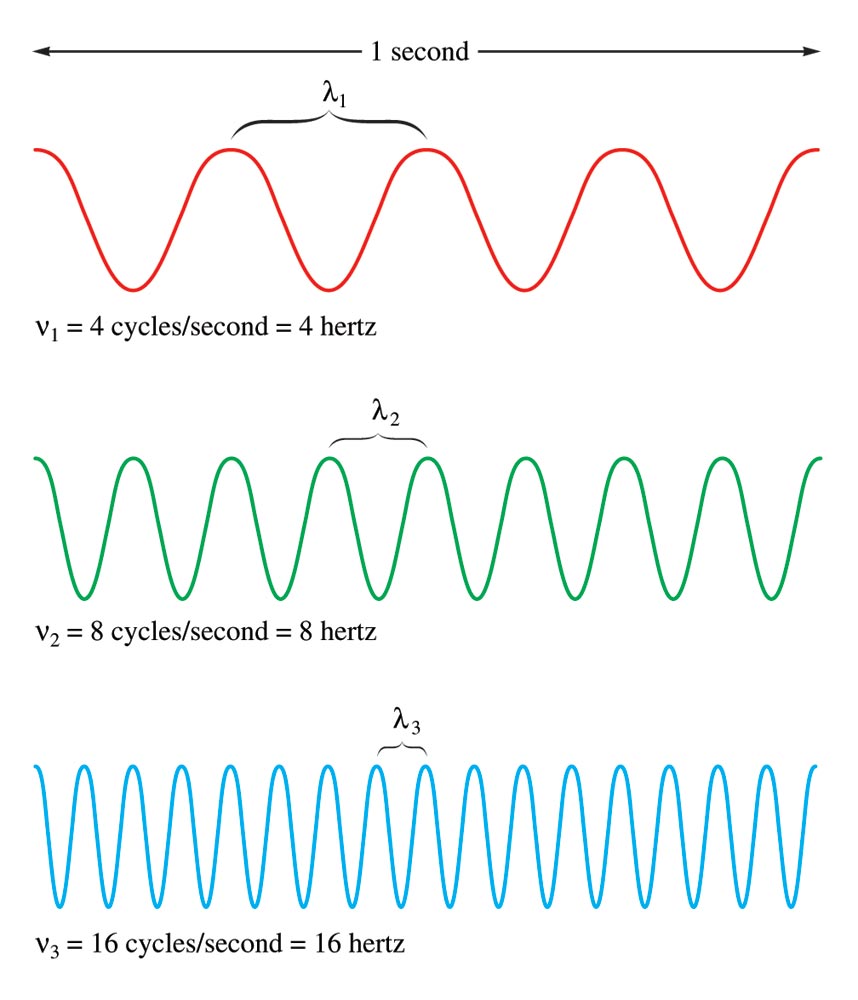 all photons 
travel at the 
speed of light
fyi: Electromagnetic energy
Neon lights and  fireworks are the result of this phenomenon 

The concentration of metals in body fluids is measured by sensitive instruments relying on the same principle of electron excitation.
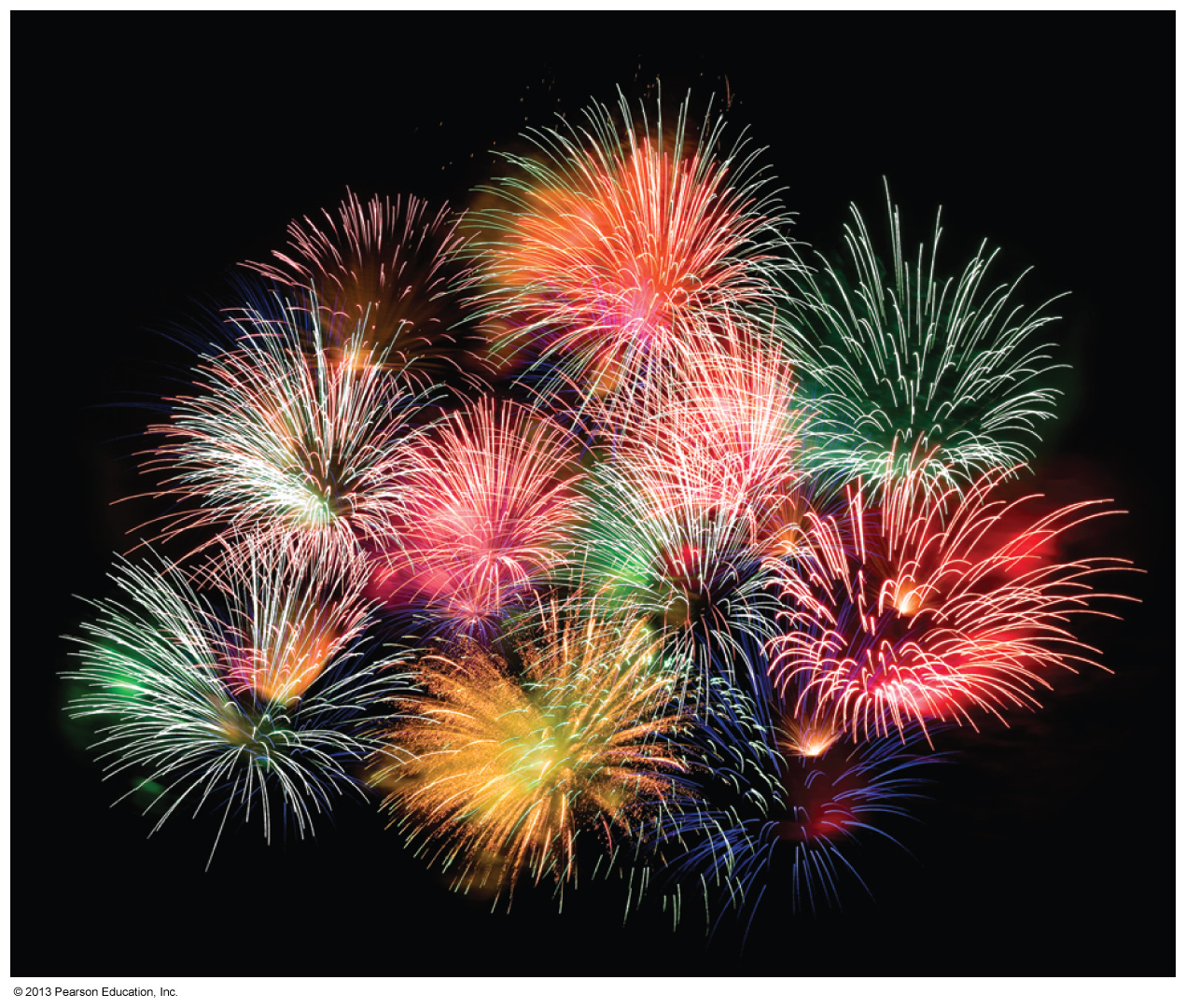 Which color of visible light emitted possesses the highest energy?
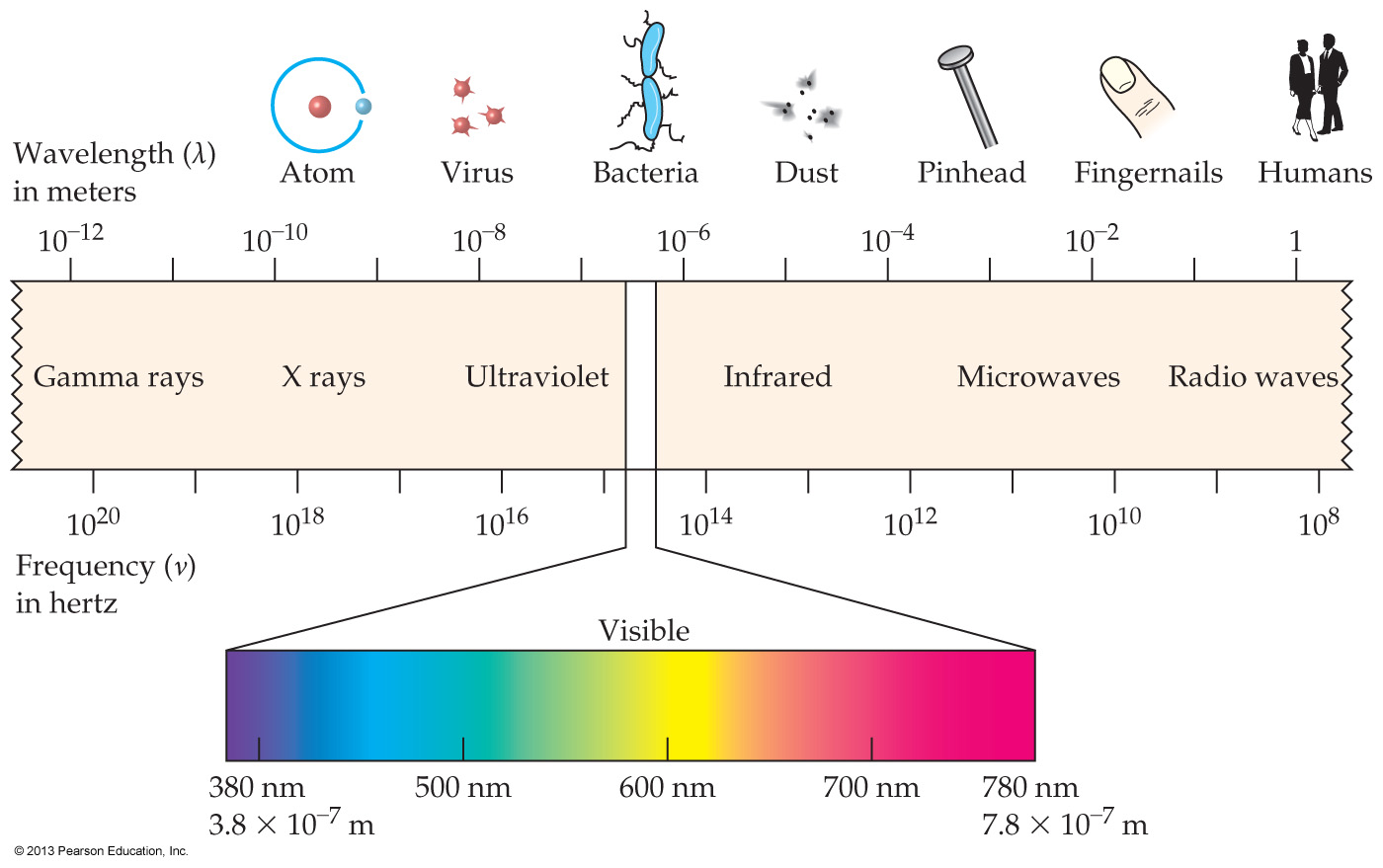 blue
yellow
red
violet
Which color of visible light emitted possesses the highest energy?
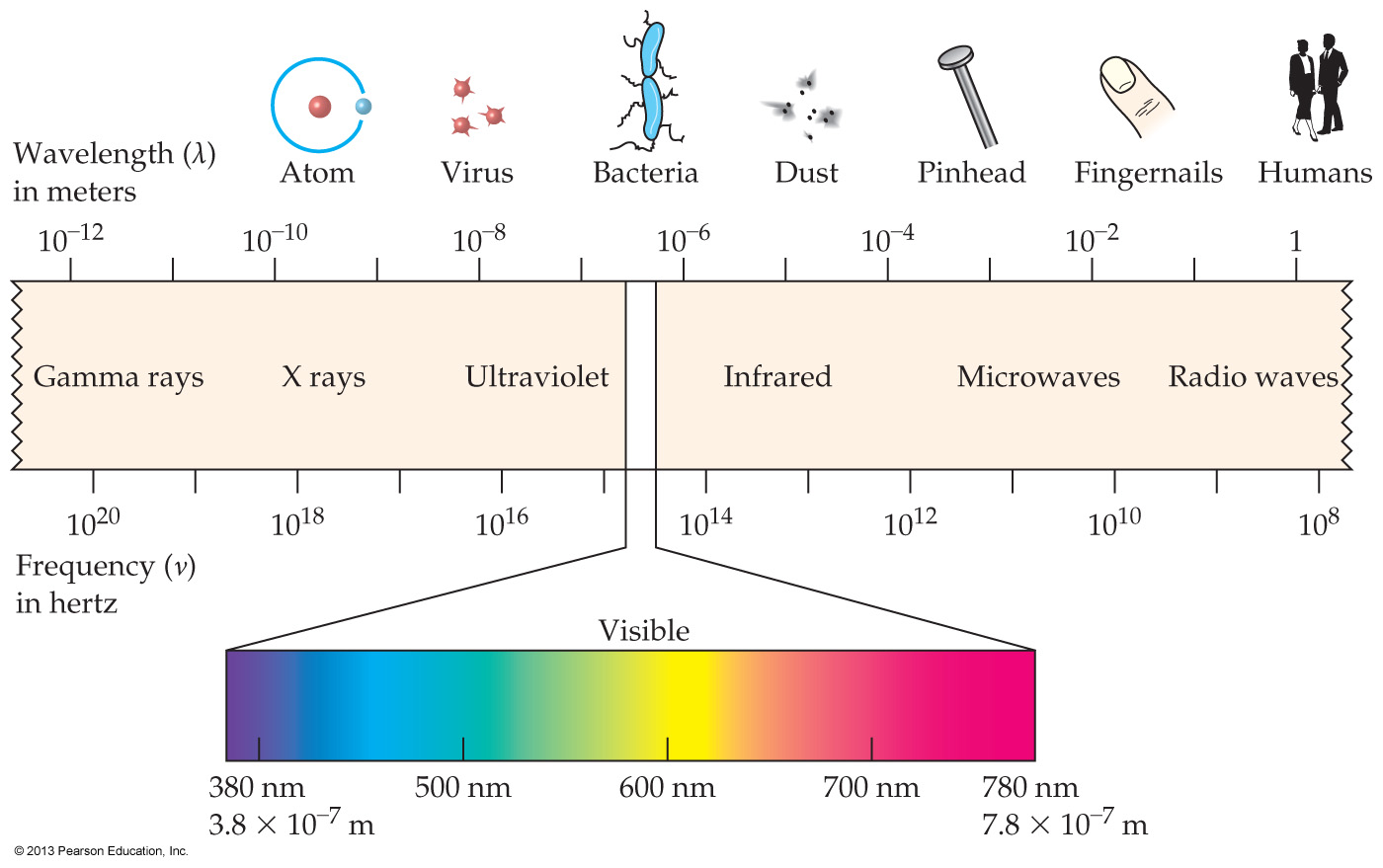 blue
yellow
red
violet
Of the four types of electromagnetic radiation given, which has the most energy?
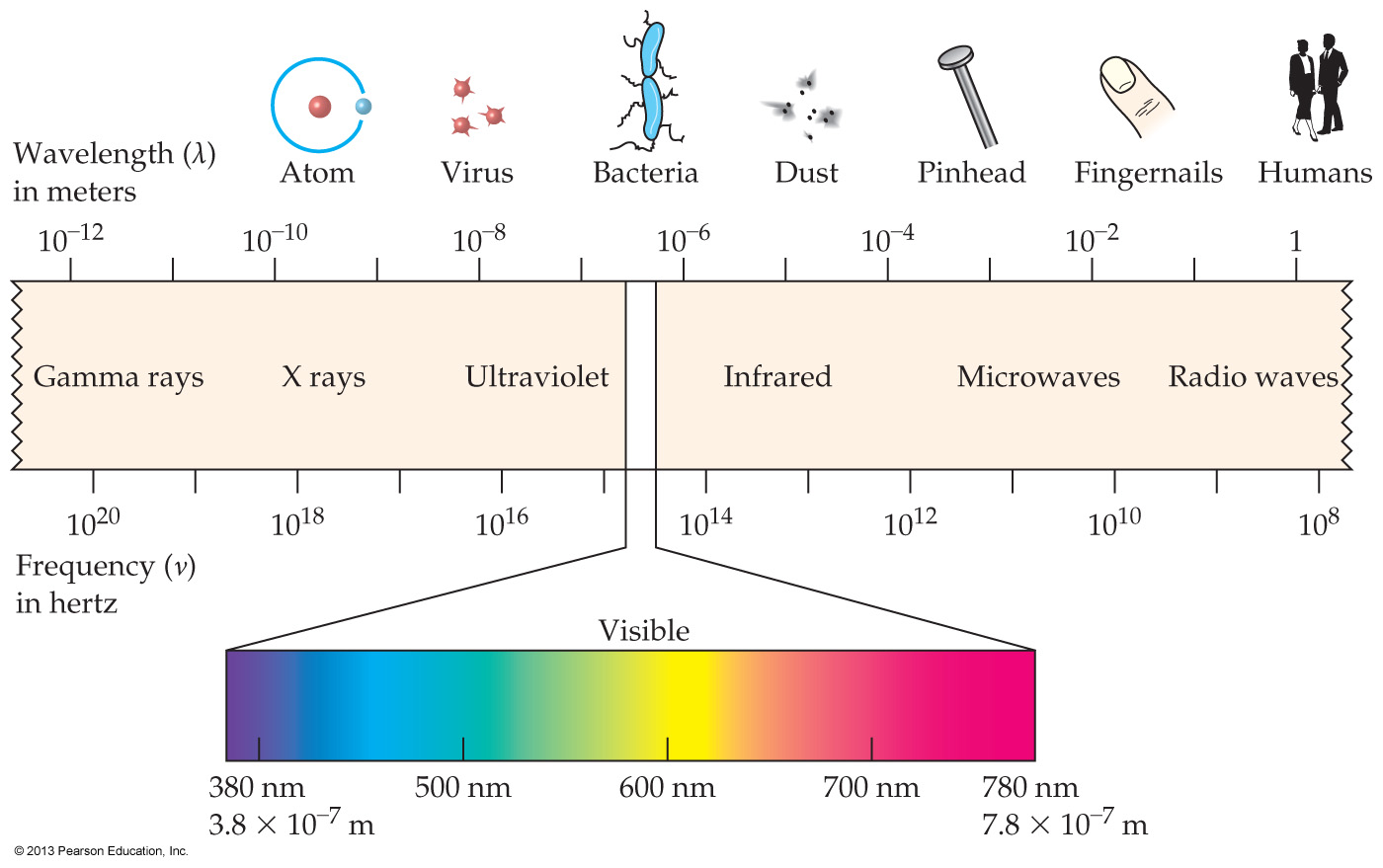 infrared 
microwaves
ultraviolet
visible light
Of the four types of electromagnetic radiation given, which has the most energy?
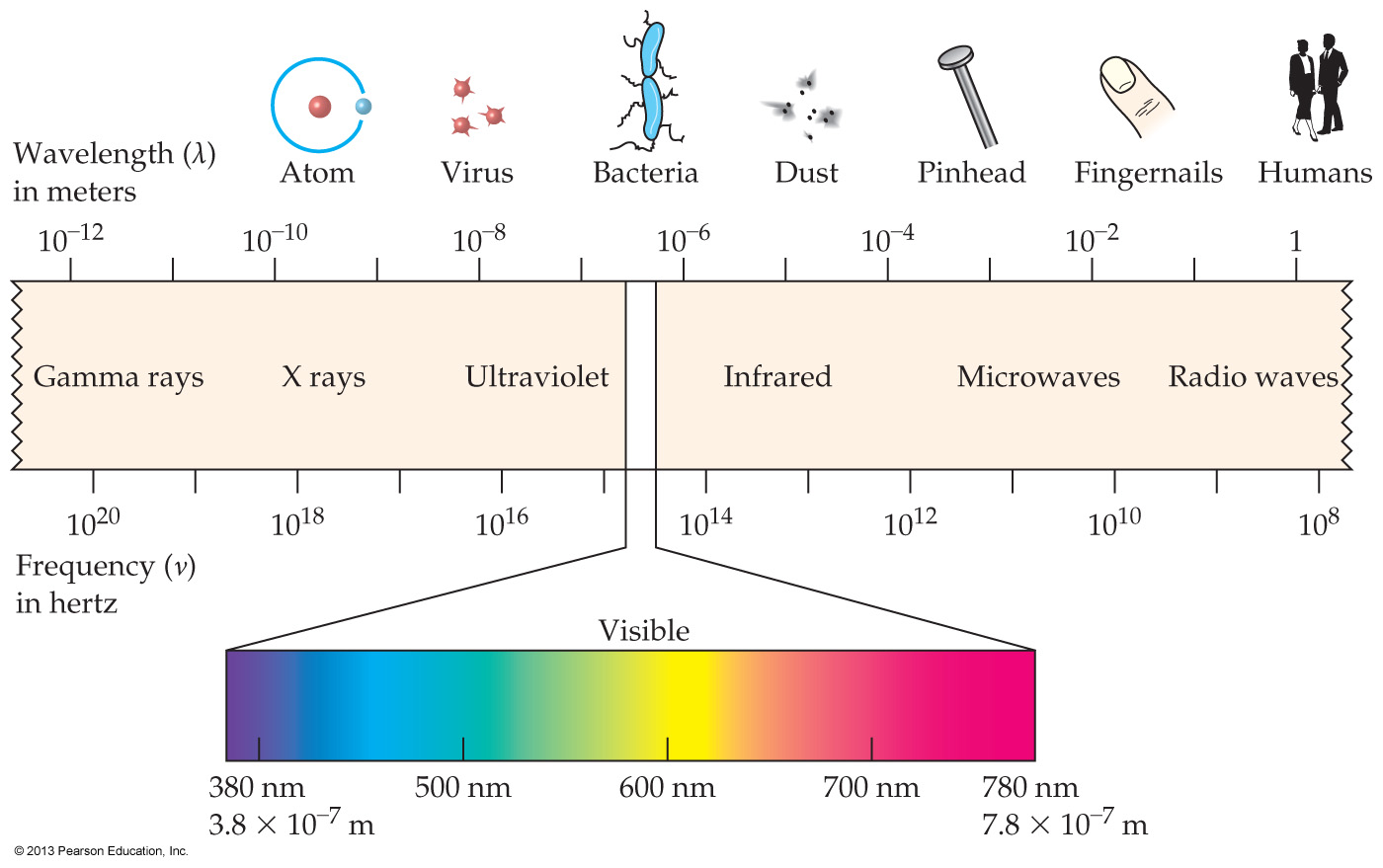 infrared 
microwaves
ultraviolet
visible light
Chapter Summary
What is the modern theory of atomic structure? 
All matter is composed of atoms. 
An atom is the smallest and simplest unit which maintains the properties of the element. 
Atoms are made up of protons, neutrons, and electrons. 
Protons have a positive electrical charge and are found in the nucleus.
Neutrons are electrically neutral, and are found in the nucleus. 
Electrons have a negative charge, and are a relatively large distance from the nucleus. Most of the atom is empty space.
How do atoms of different elements differ?  
Elements differ according to the number of protons their atoms contain, a value called the atomic number (Z). 
All atoms of a given element have the same number of protons and an equal number of electrons. 
The number of neutrons in an atom is not predictable, but is generally as great or greater than the number of protons. 
The total number of protons plus neutrons in an atom is called the atom’s mass number (A).
What are isotopes, and what is atomic weight?   
Atoms with identical numbers of protons and electrons but different numbers of neutrons are called isotopes. 
The atomic weight of an element is the weighted average mass of atoms of the element’s naturally occurring isotopes measured in atomic mass units (amu).
How is the periodic table arranged?  
Elements are organized into the periodic table, consisting of 7 rows, or periods, and 18 columns, or groups. 
The two groups on the left side of the table and the six groups on the right are called the main group elements.
The ten groups in the middle are the transition metal groups. 
The 14 groups pulled out and displayed below the main part of the table are the inner transition metal groups. 
Within a given group in the table, elements have the same number of valence electrons in their valence shell and similar electron configurations.
How are electrons arranged in atoms? 
The electrons surrounding an atom are grouped into shells. Within each shell, electrons are grouped into subshells, and within each subshell into orbitals.
s orbitals are spherical; p orbitals are dumbbell-shaped.
Each shell can hold a specific number of electrons. The first shell can hold 2 electrons, the second shell can hold 8 electrons, and the third shell can hold 18 electrons.
The electron configuration of an element is predicted by assigning the element’s electrons into orbitals. 
The electrons in the valence shell can be represented using electron-dot symbols.
Key Words
Alkali metal
Alkaline earth metal
Atom
Atomic mass unit (amu)
Atomic number (Z)
Atomic theory
Atomic weight
d-Block element
Electron
Electron configuration
Electron-dot symbol
f-Block element
Group
Halogen
Inner transition metal element
Isotopes
Main group element
Mass number (A)
Neutron
Noble gas
Nucleus
Orbital
p-Block element
Period
Proton
s-Block element
Shell (electron)
Subatomic particles
Subshell (electron)
Transition metal element
Valence electron
Valence shell